WE
CAN
READ
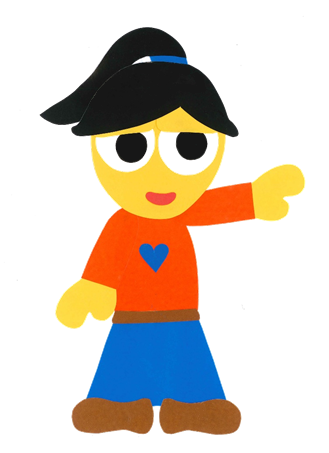 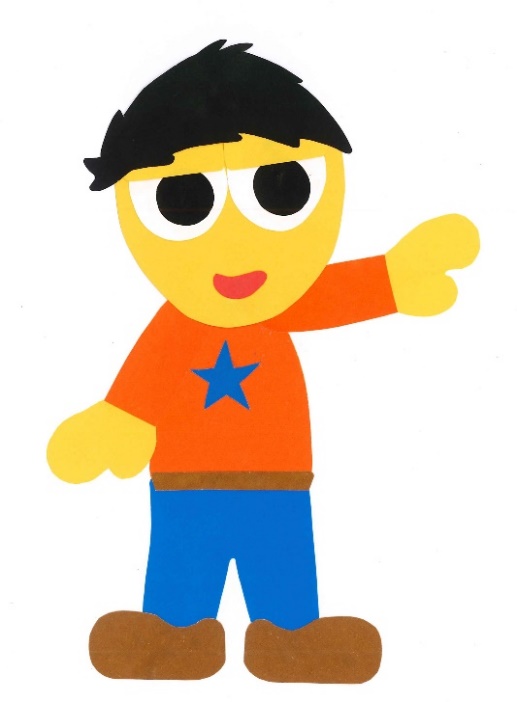 Donald Joyce
What Is In Your Garden?
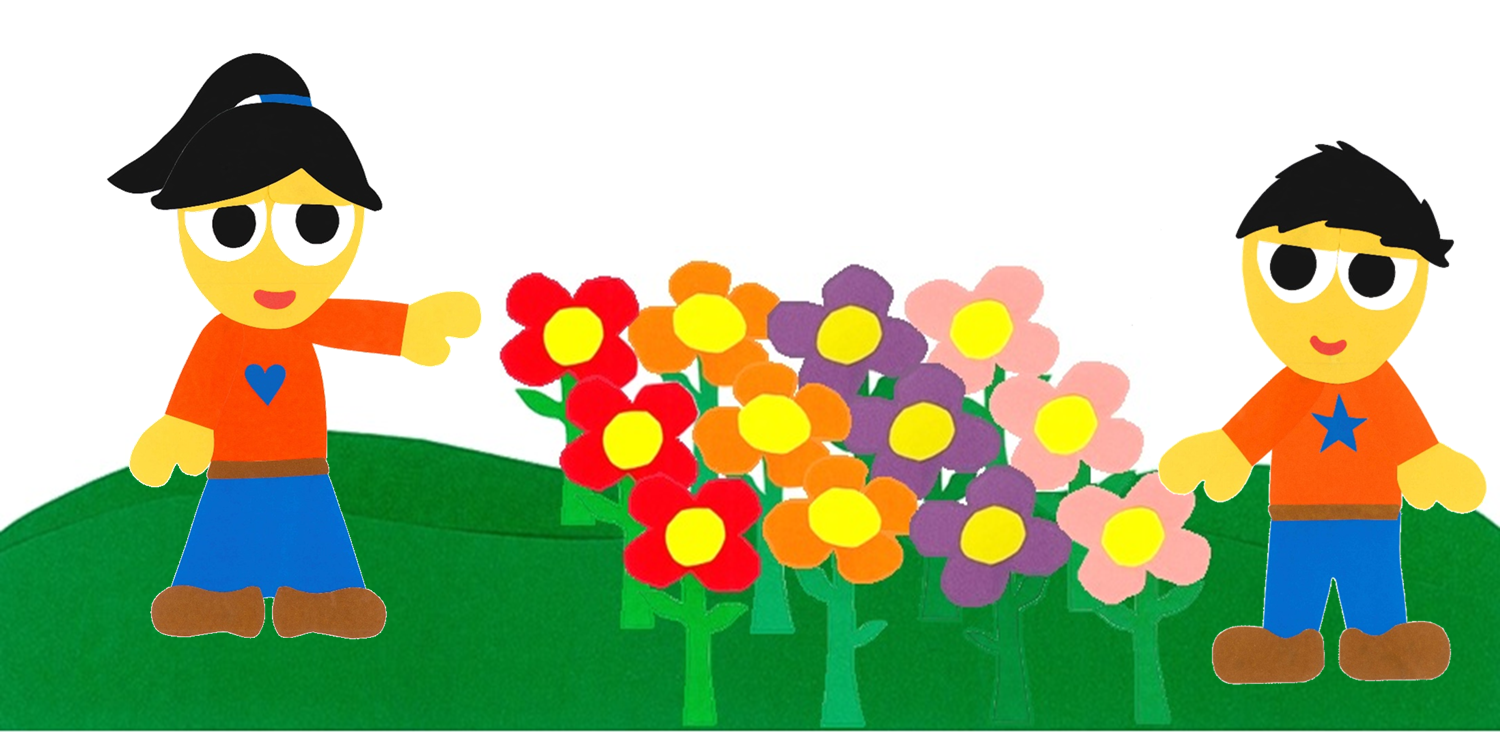 By:
Donald Joyce
WE CAN READ
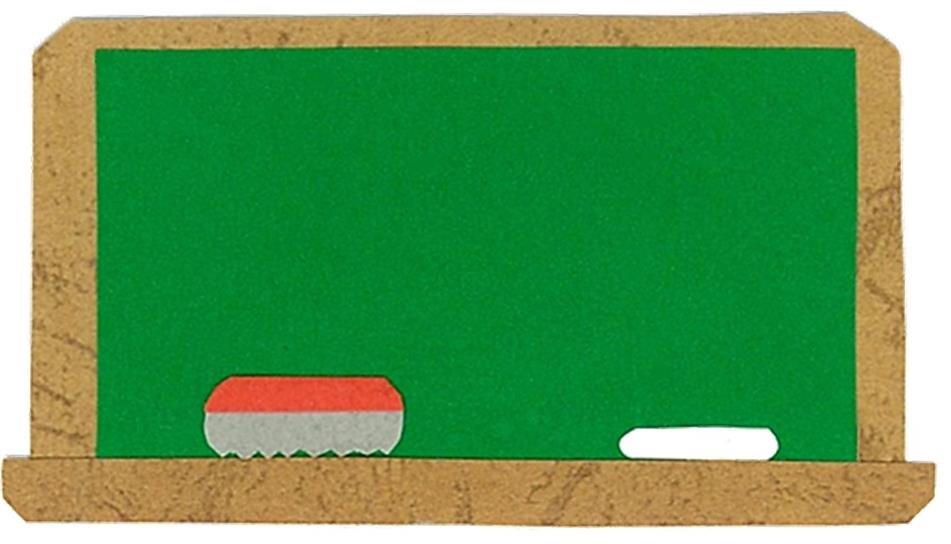 Let’s 
Talk!
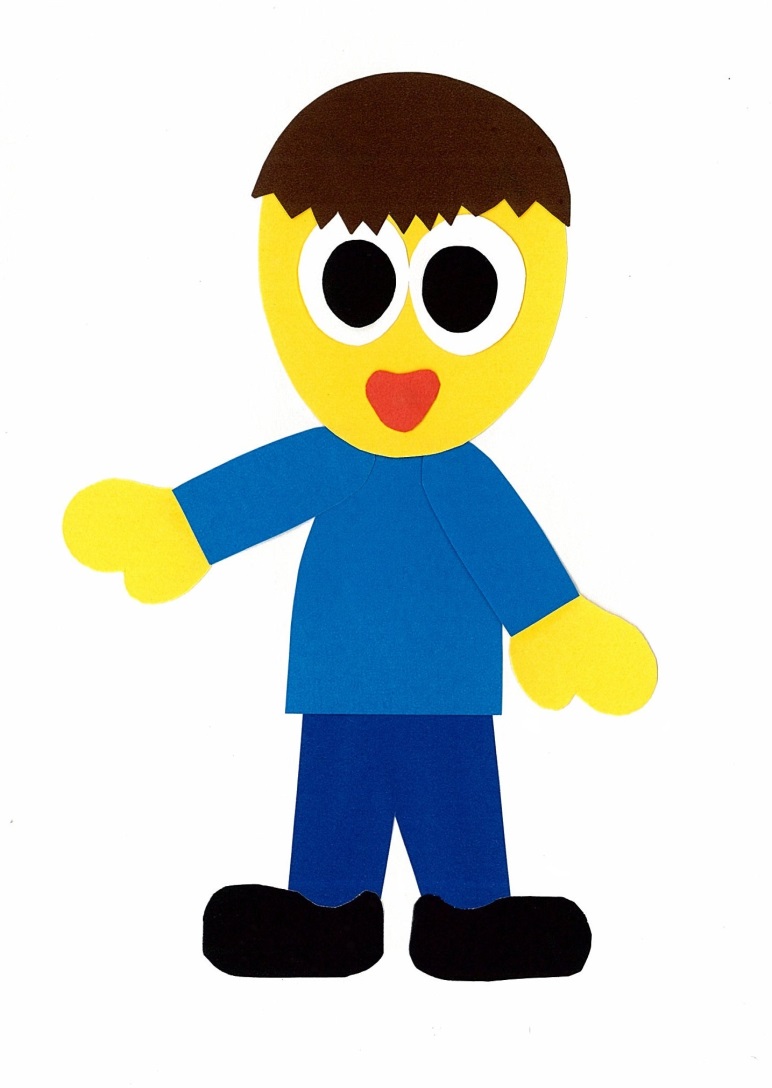 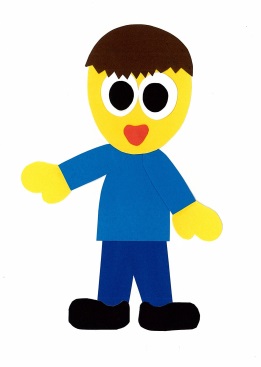 What can you see 
in a garden?
I can see ___.
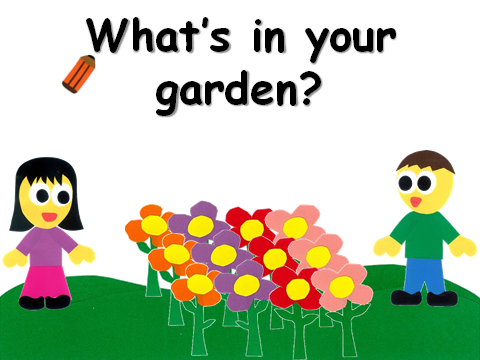 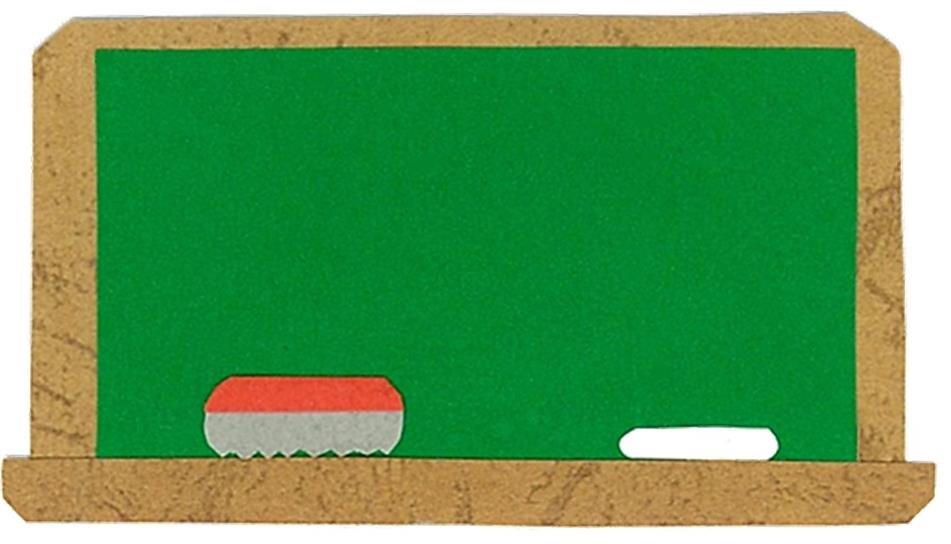 Let’s 
Learn!
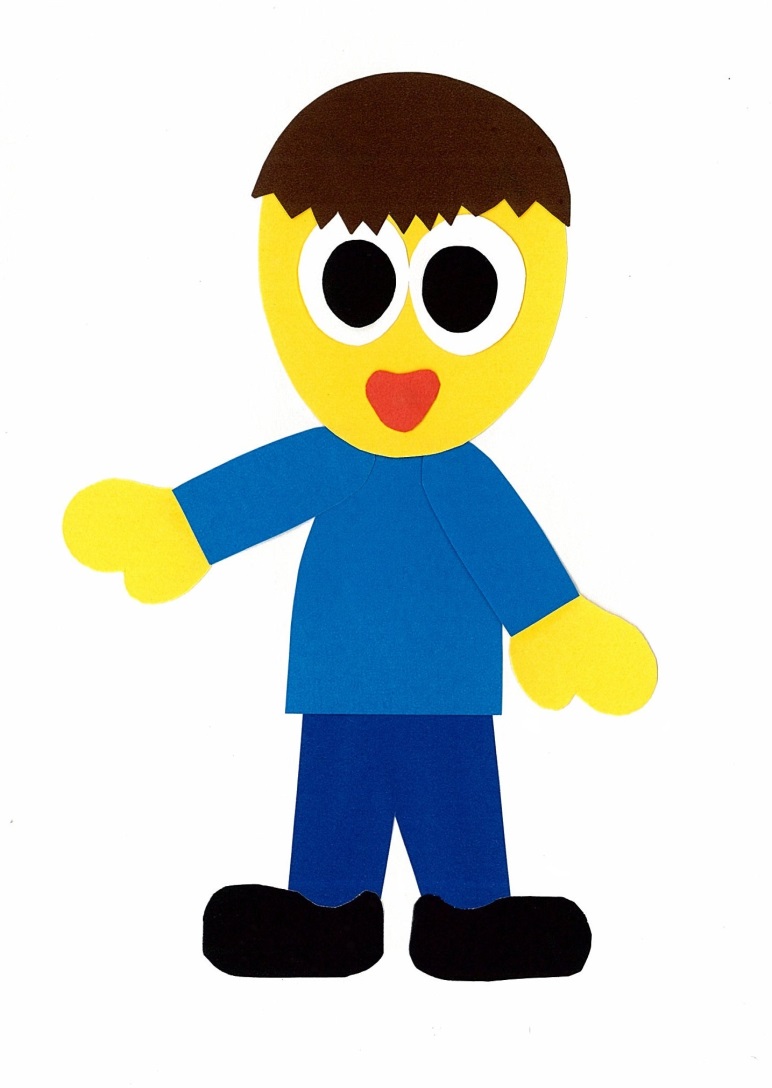 worm
grasshopper
beetle
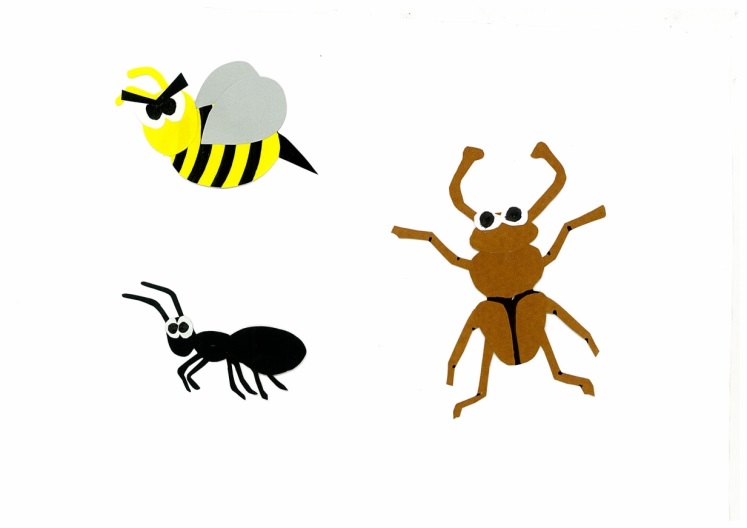 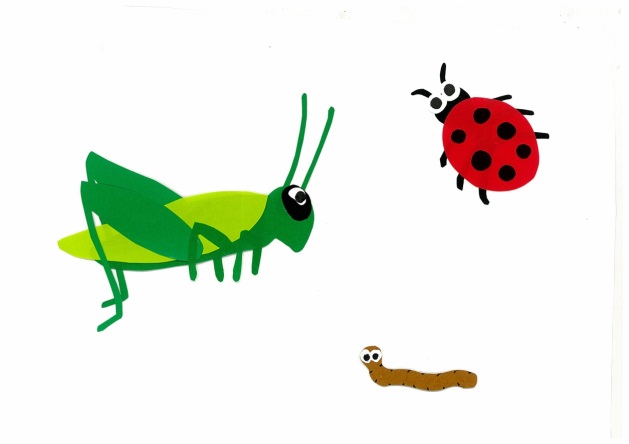 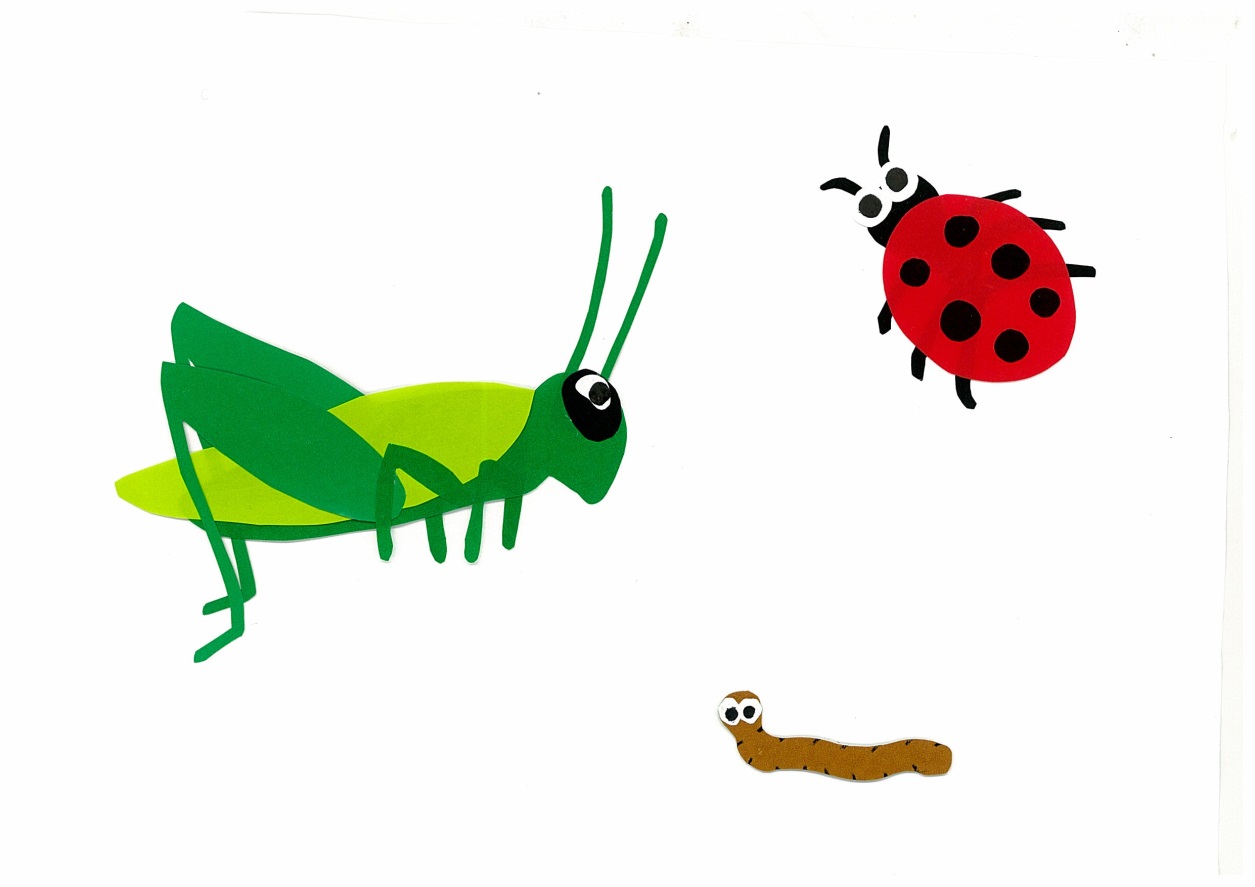 ladybug
ant
butterfly
bee
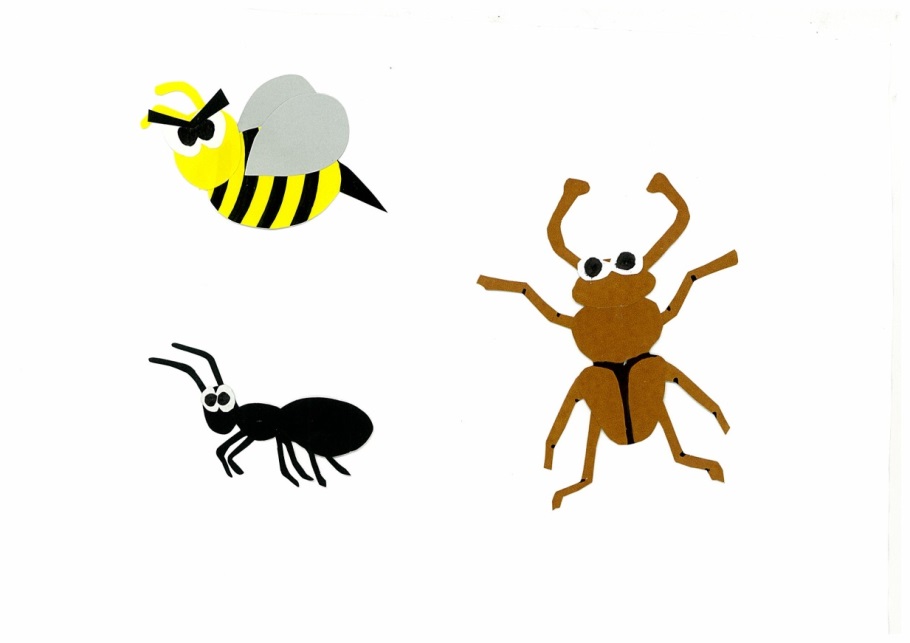 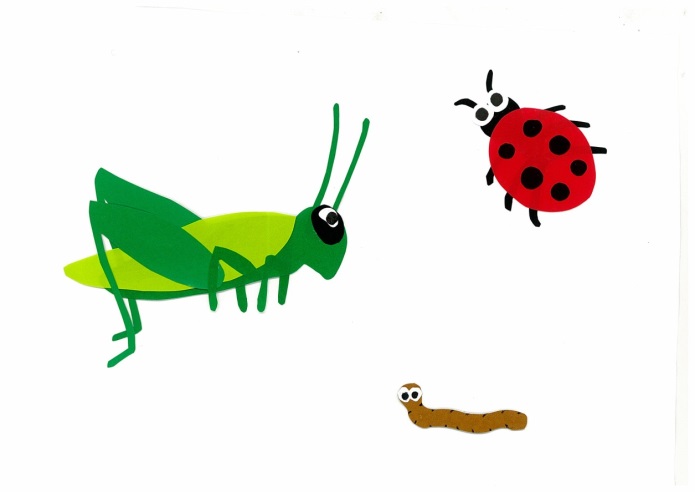 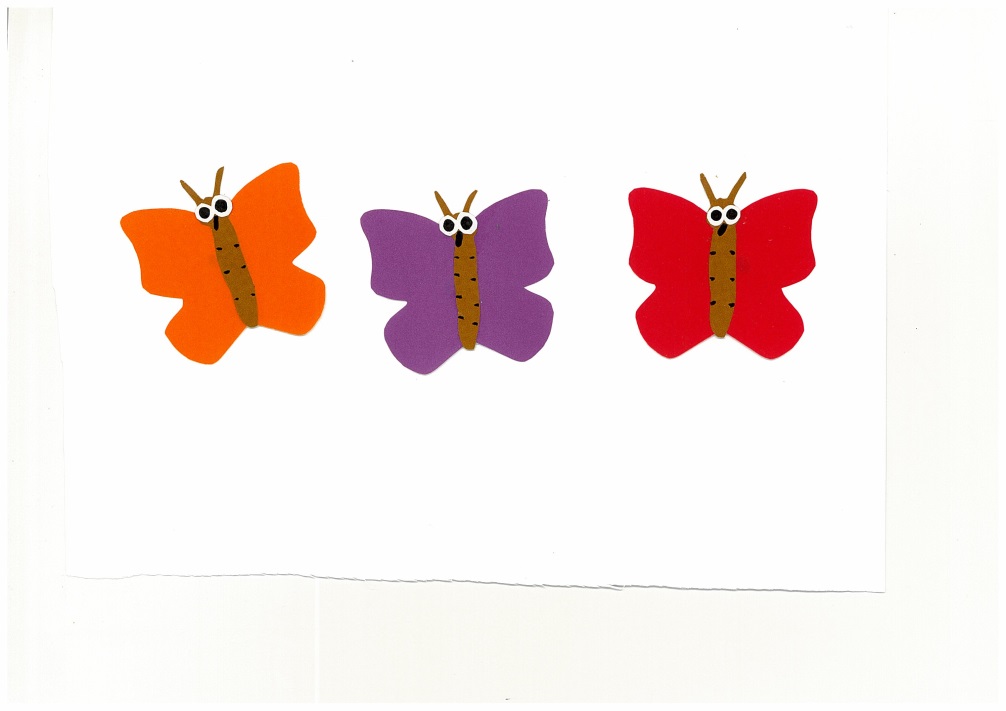 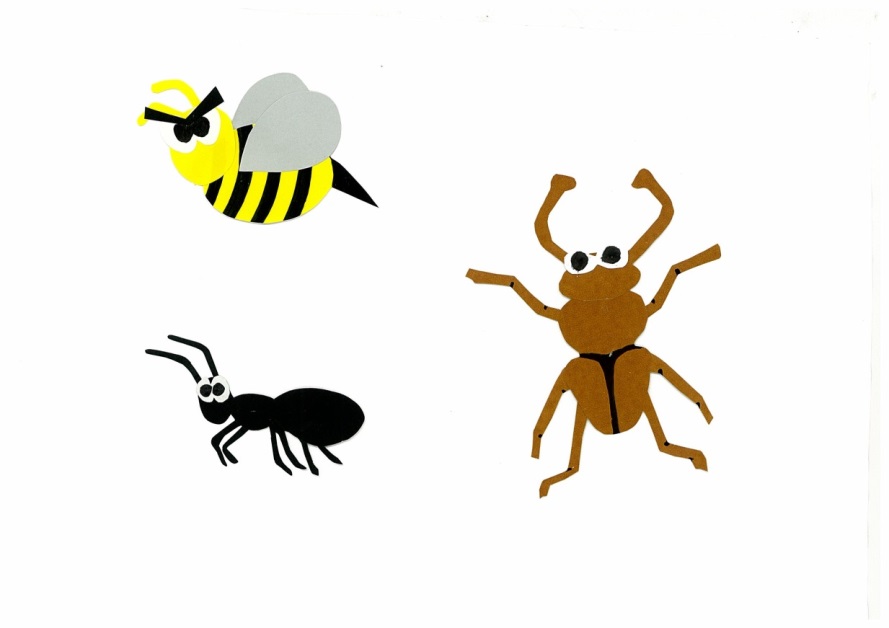 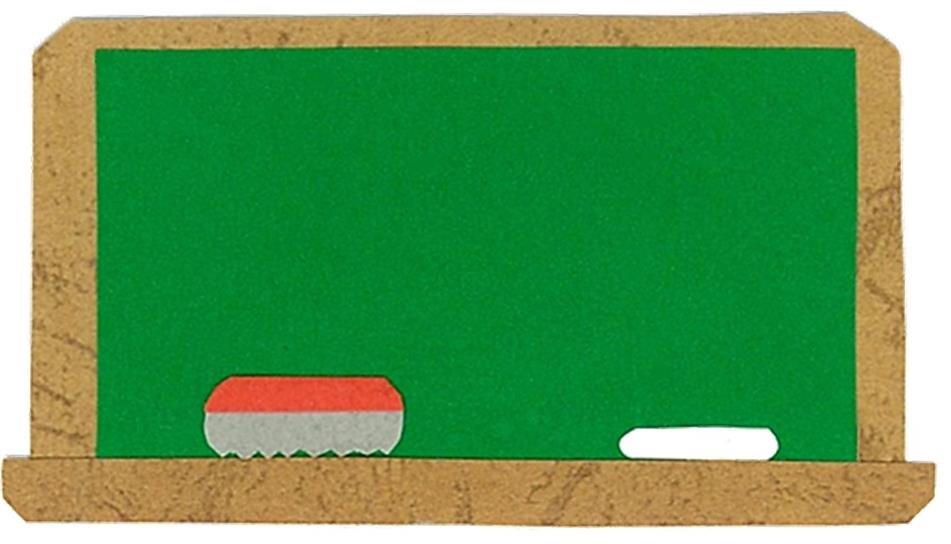 Let’s 
Read!
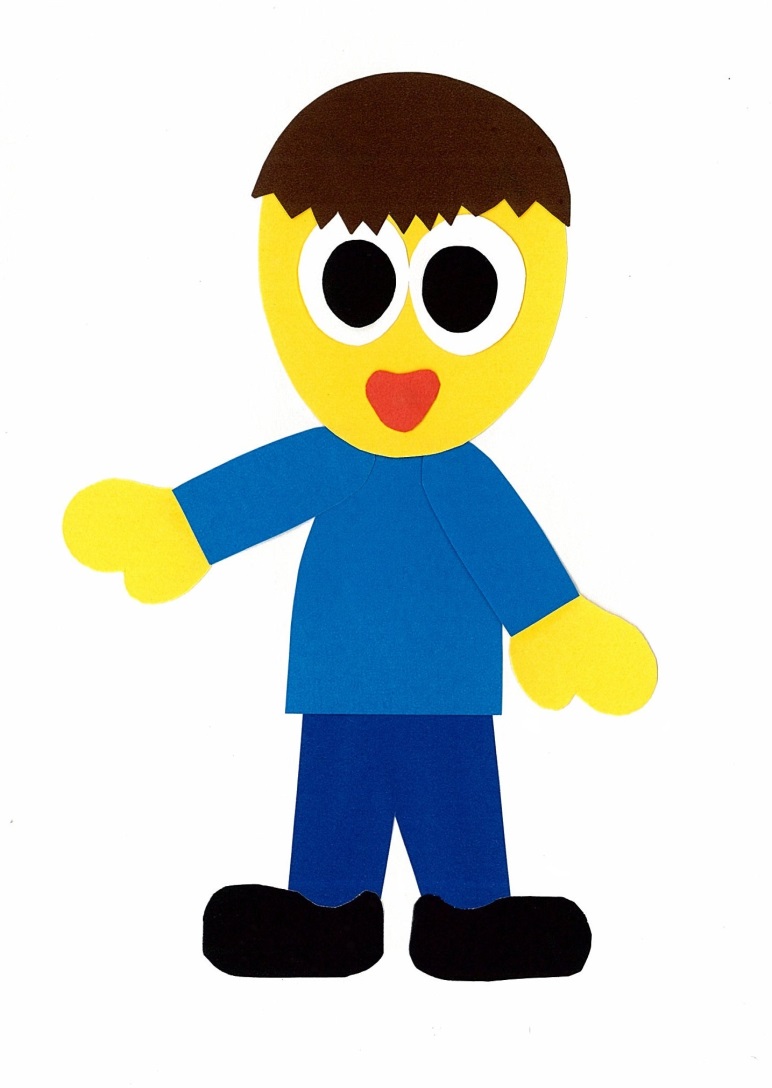 What Is In Your Garden?
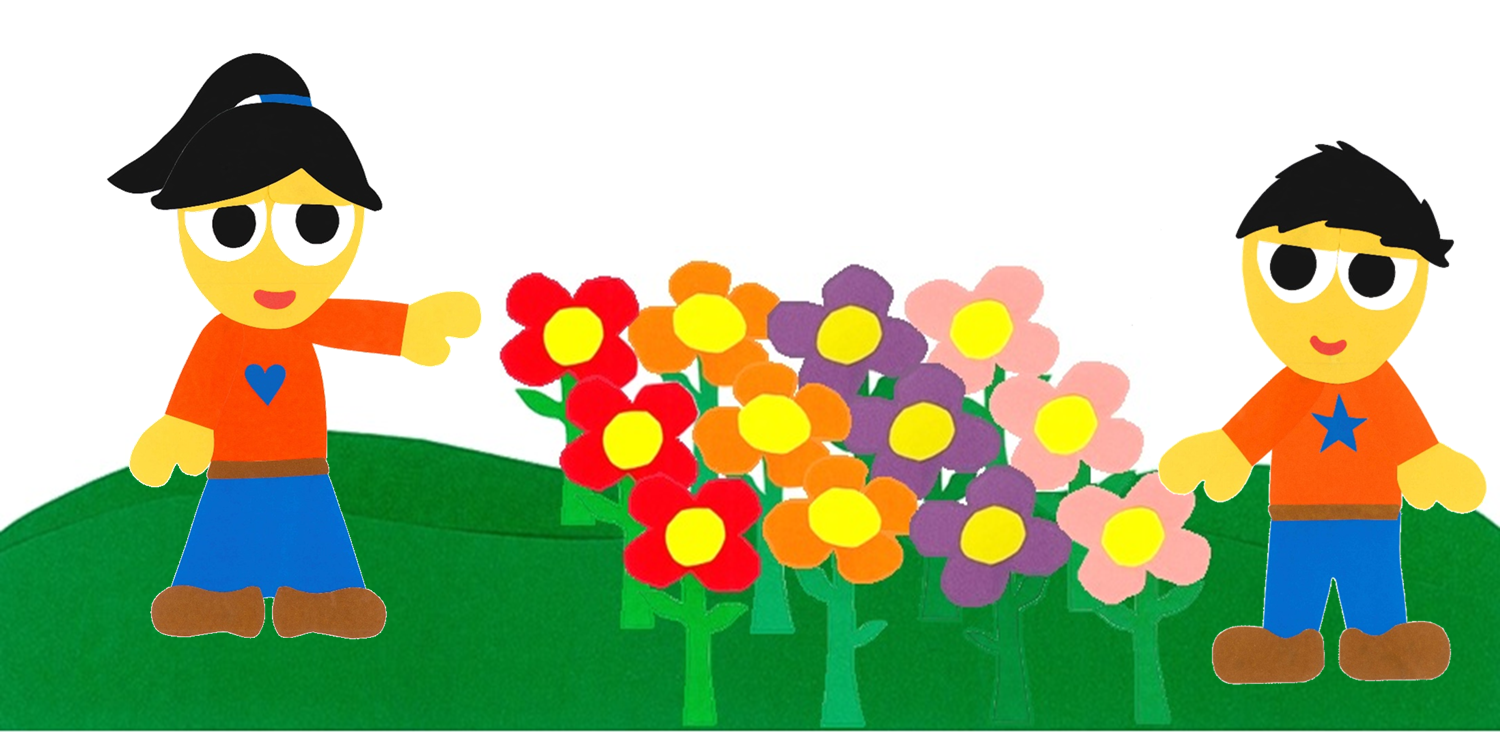 By:
Donald Joyce
WE CAN READ
Your garden is beautiful!
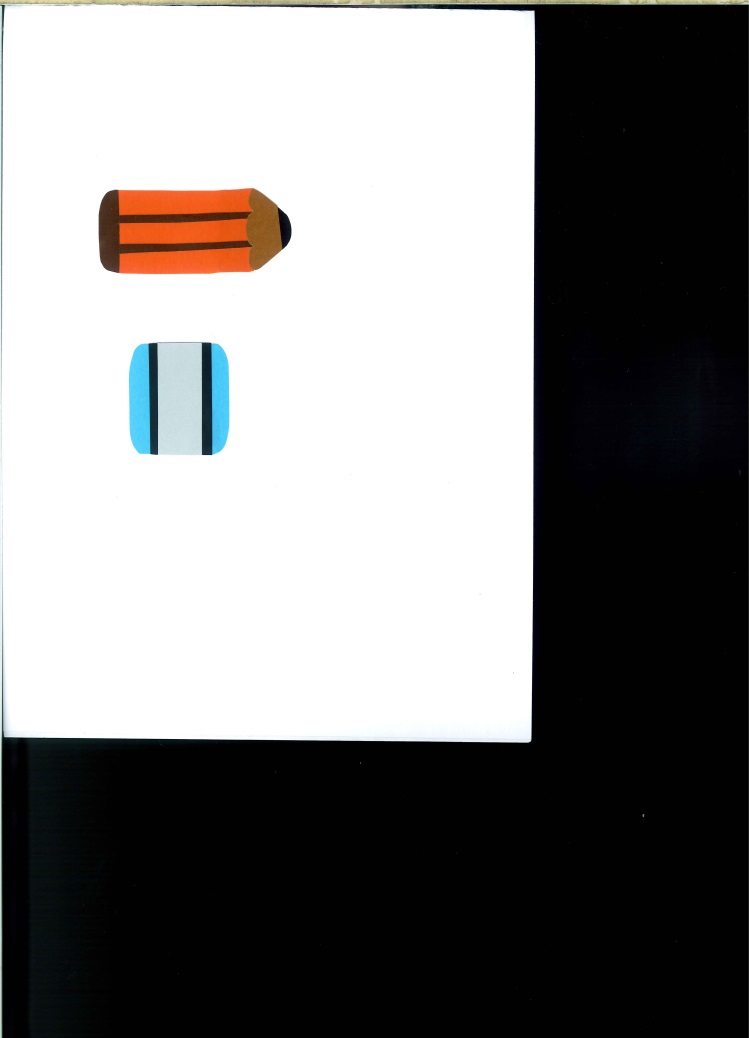 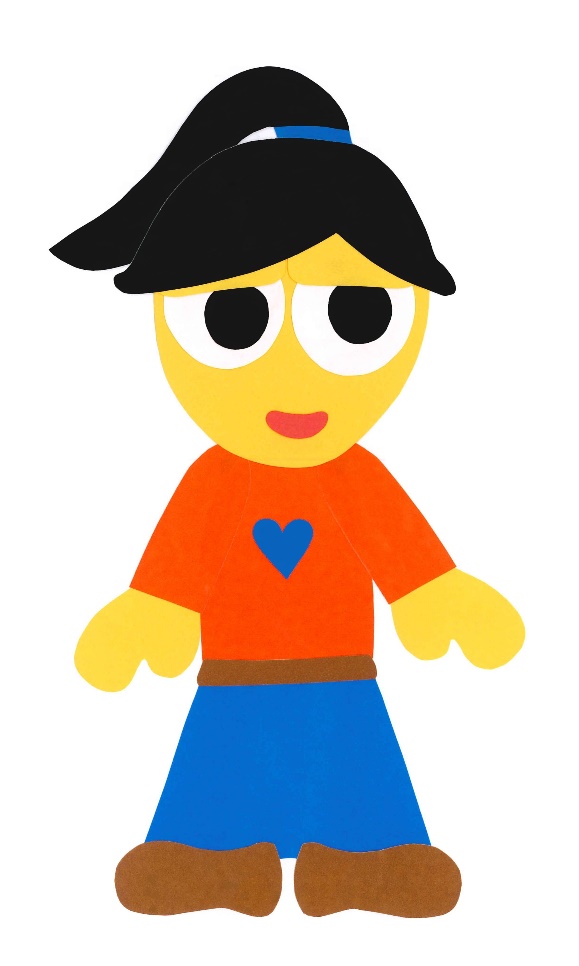 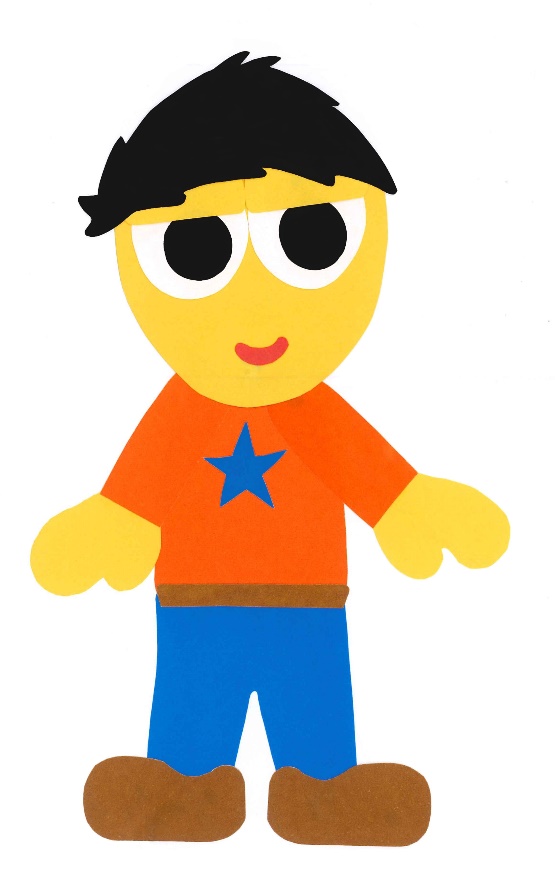 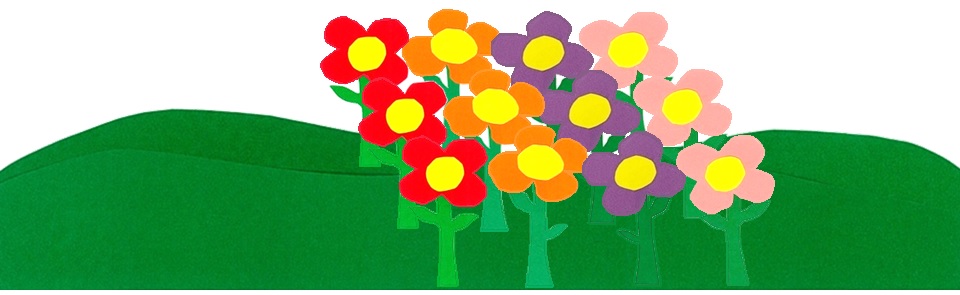 There are many flowers in your garden.
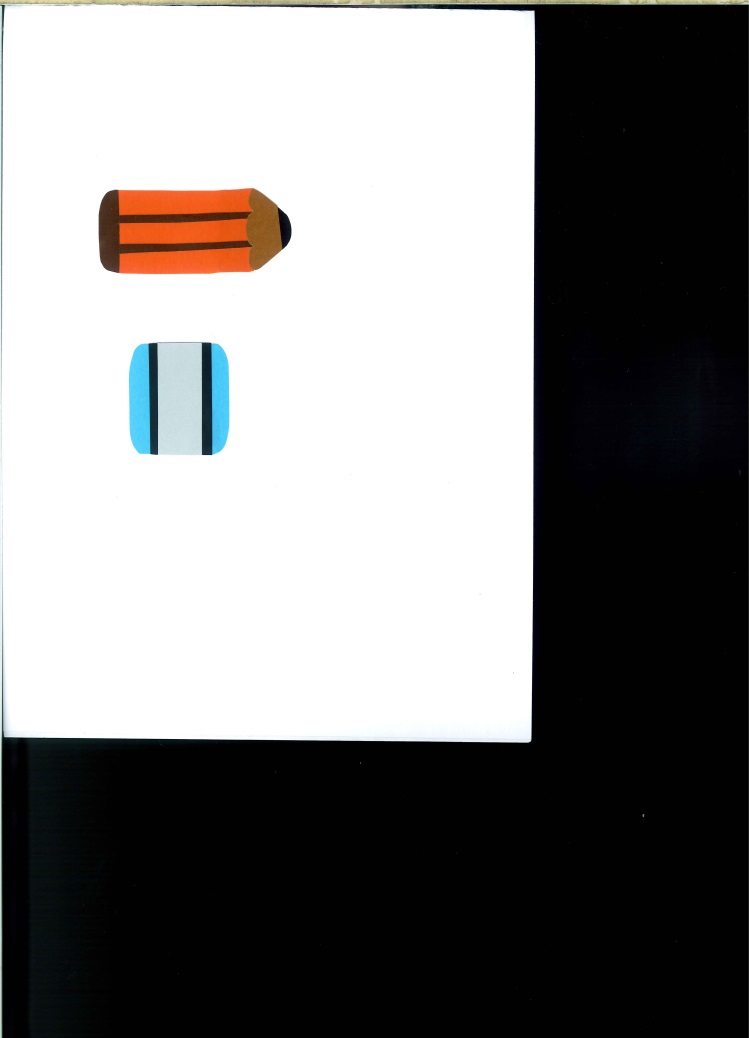 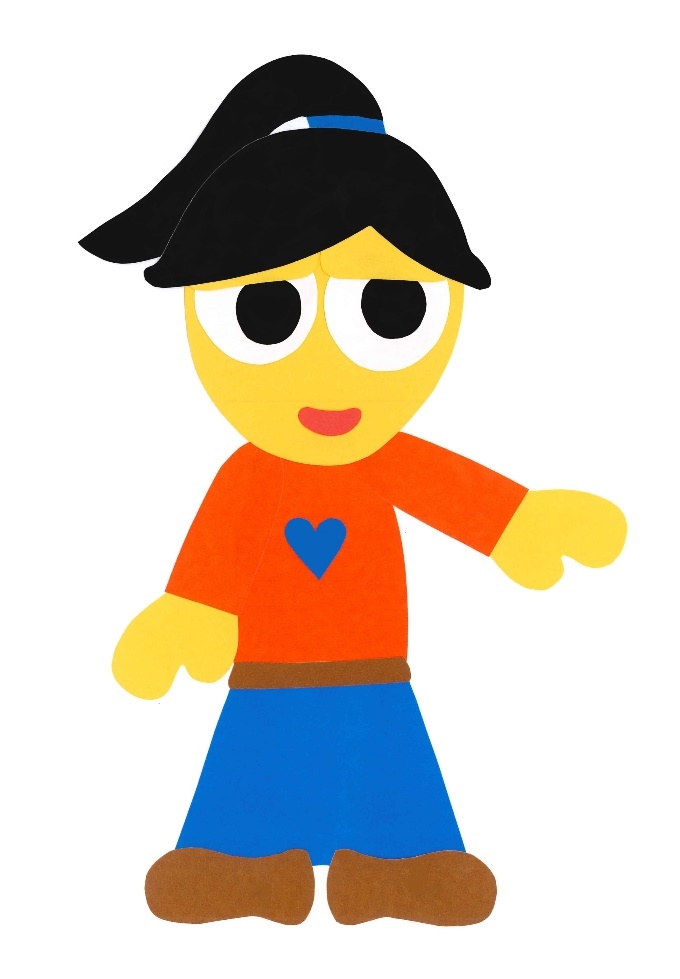 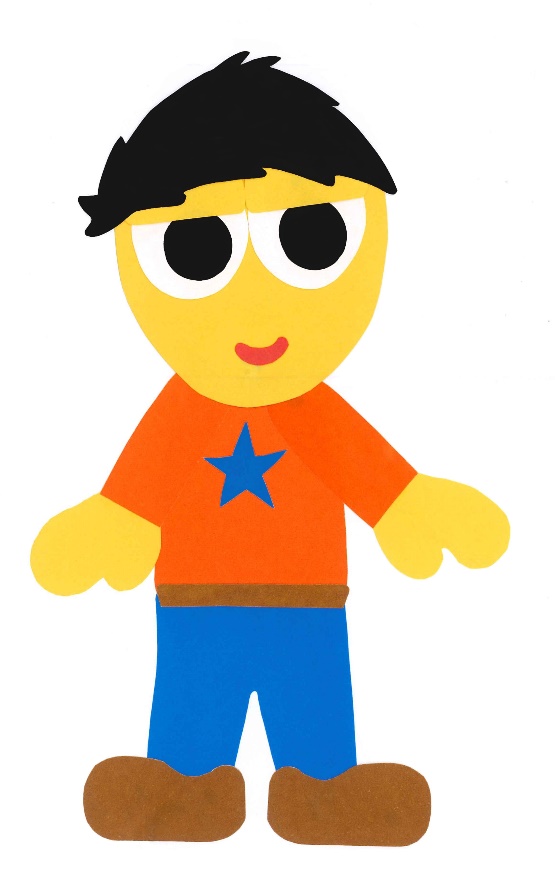 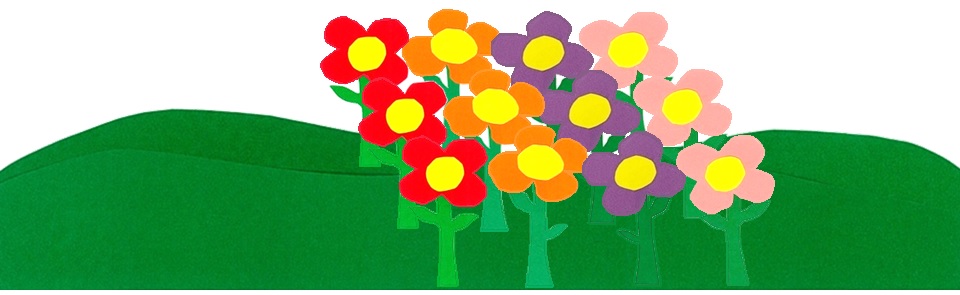 There are other things in my garden.
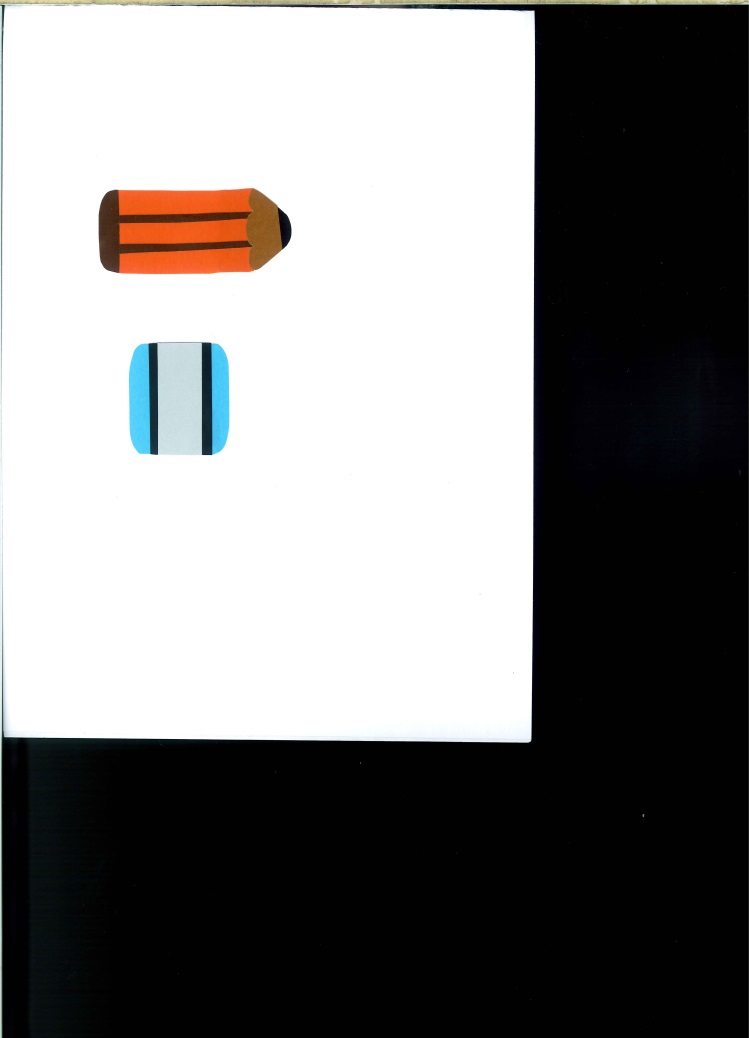 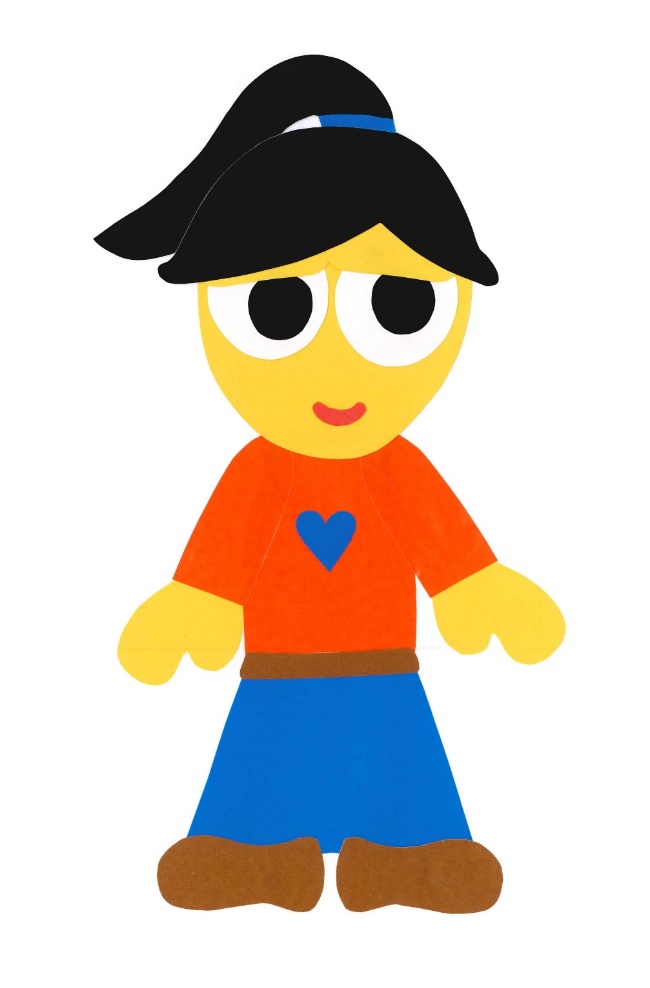 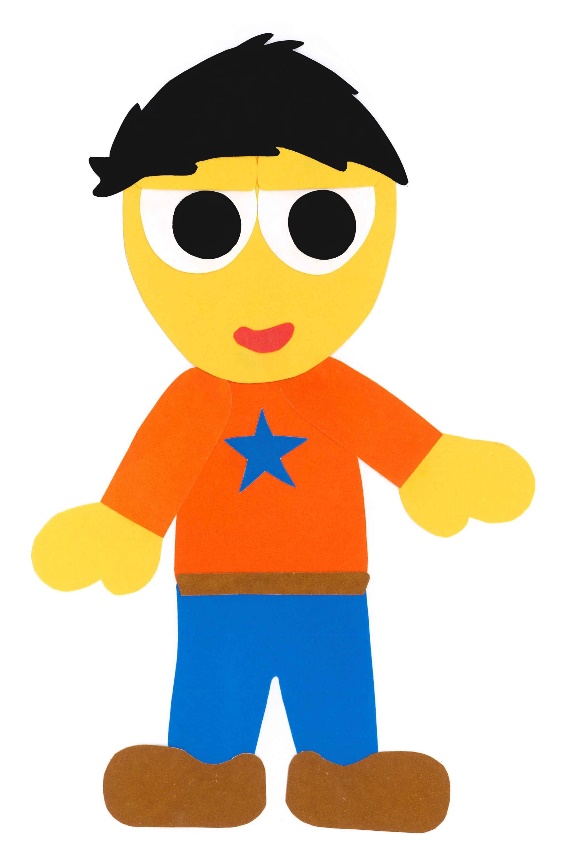 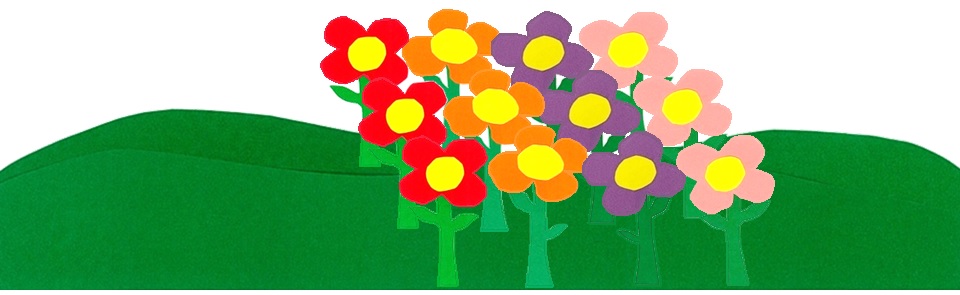 There is a worm 
in my garden.
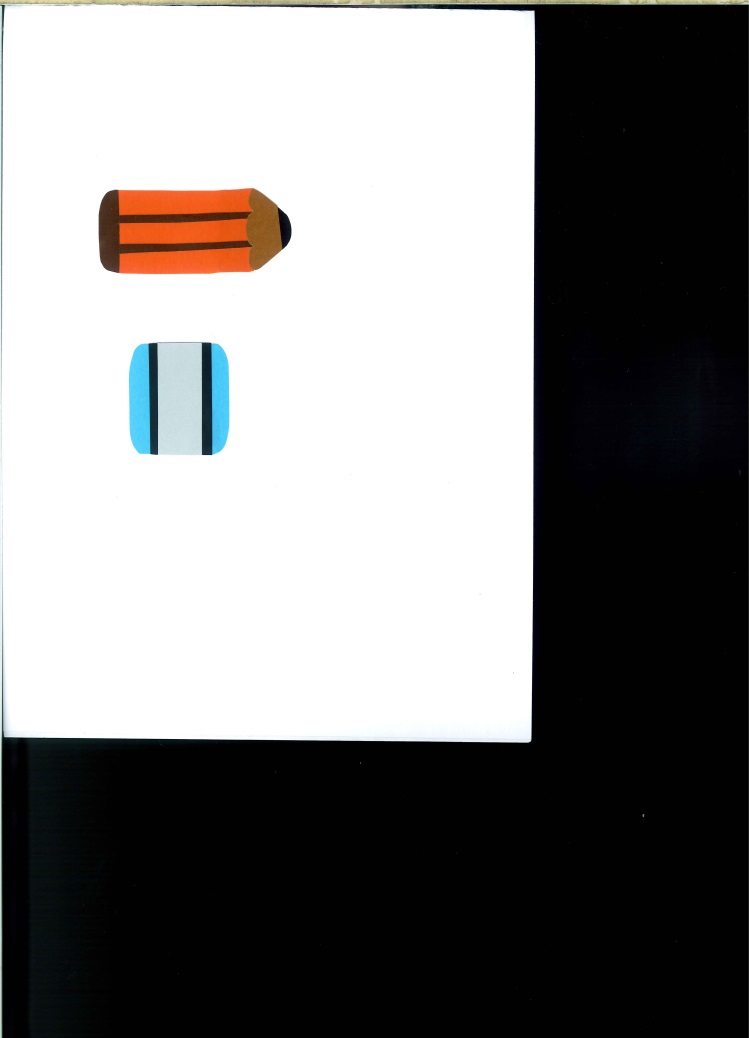 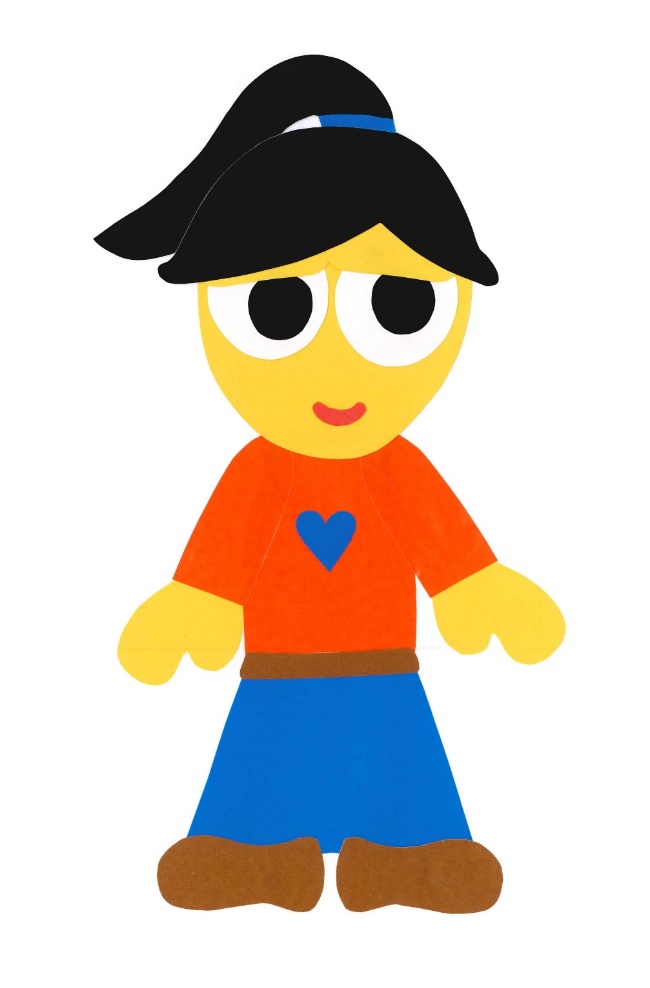 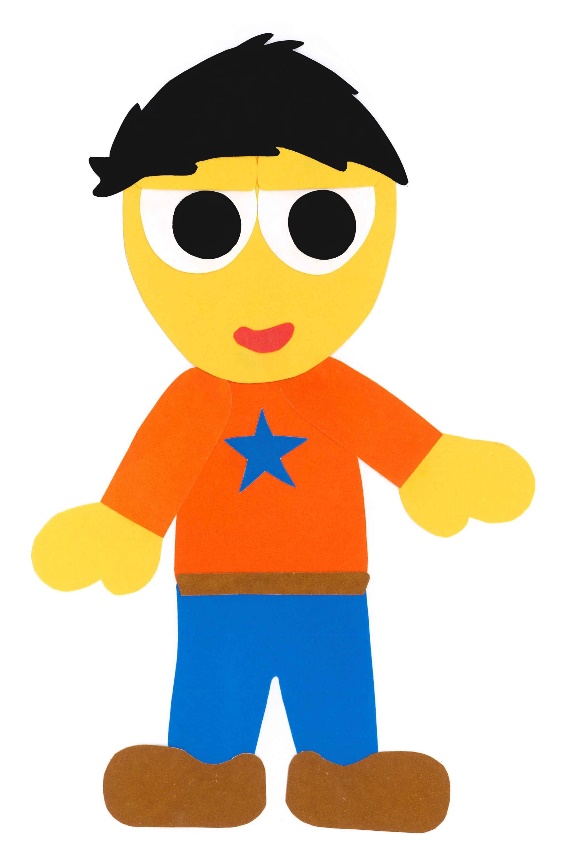 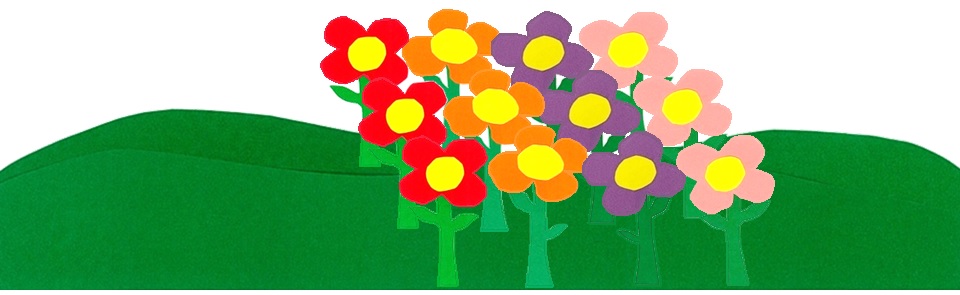 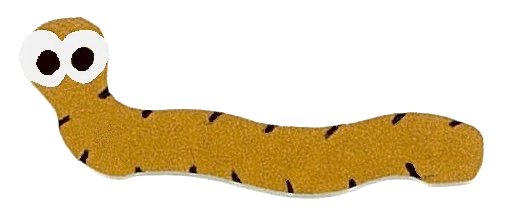 There are grasshoppers.
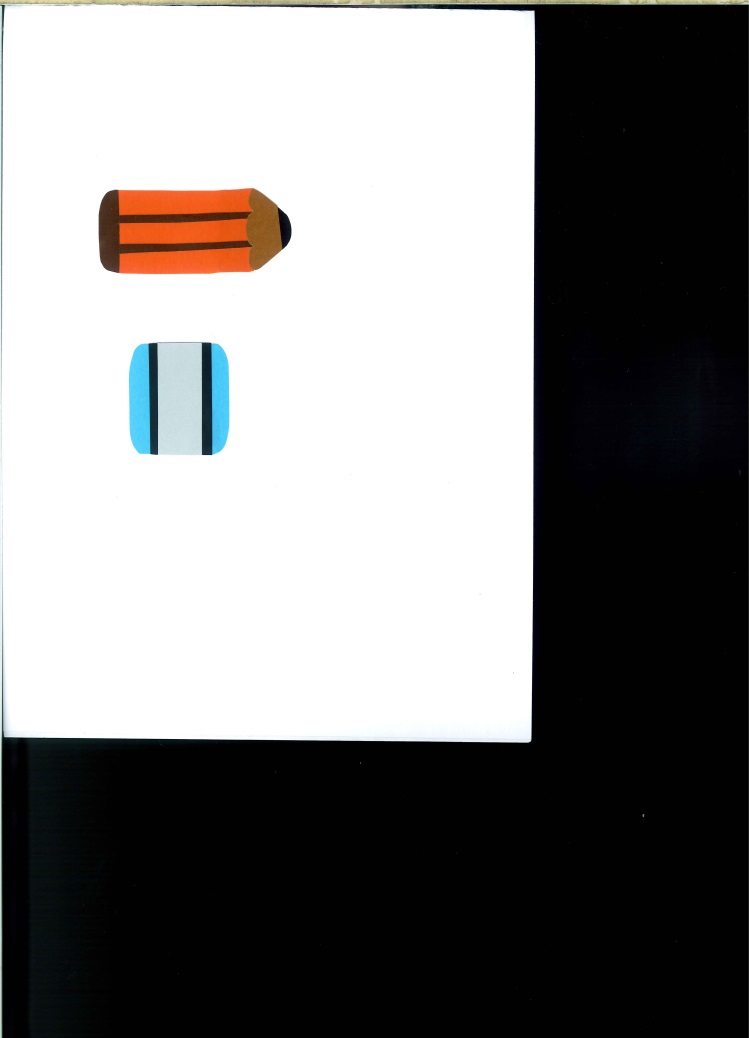 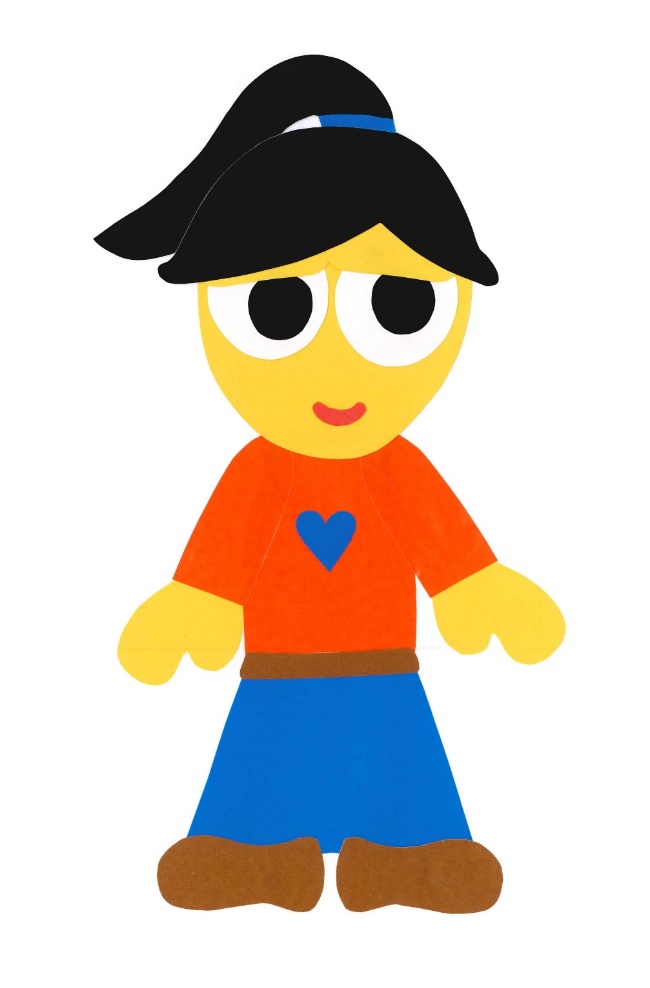 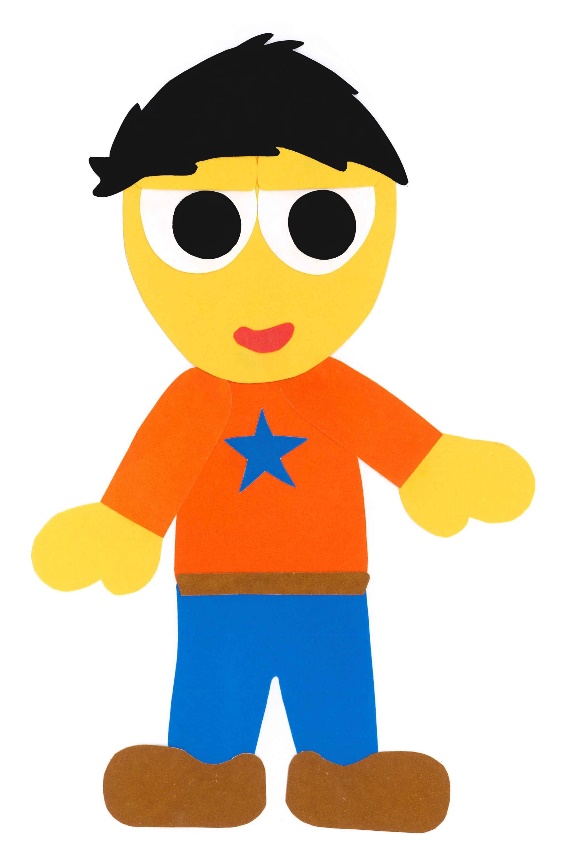 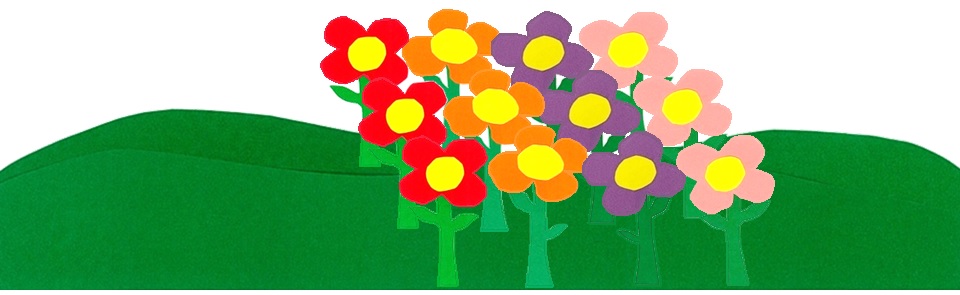 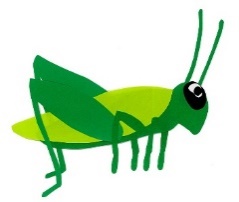 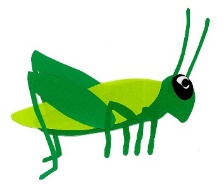 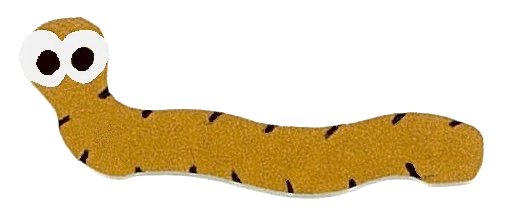 There are beetles.
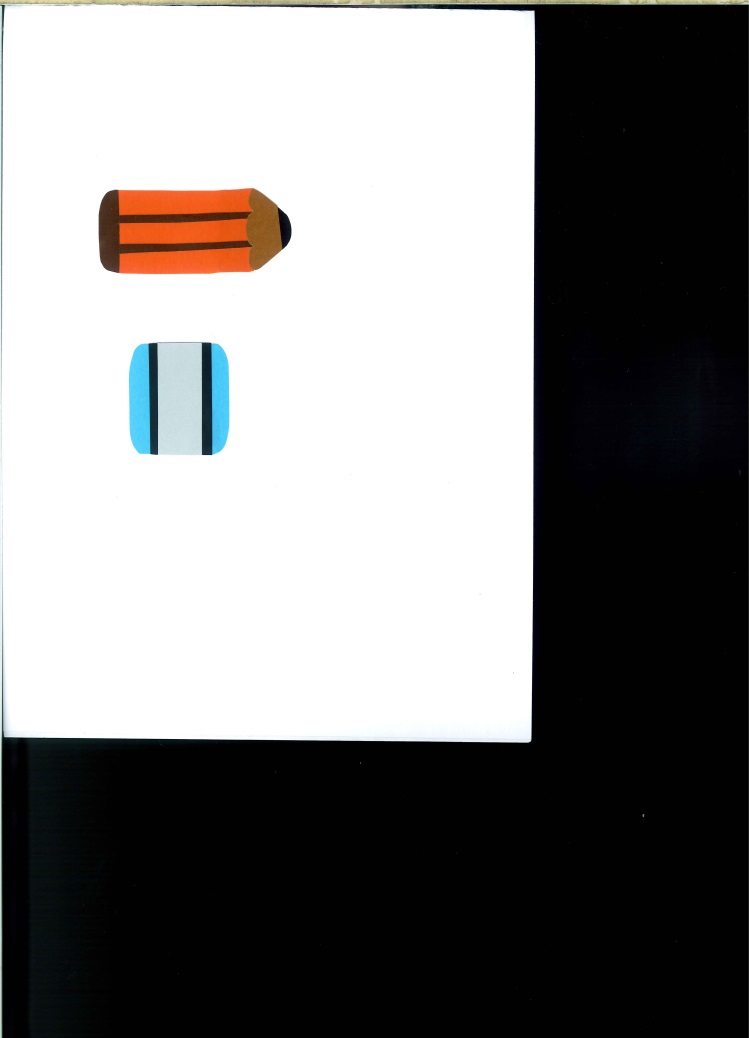 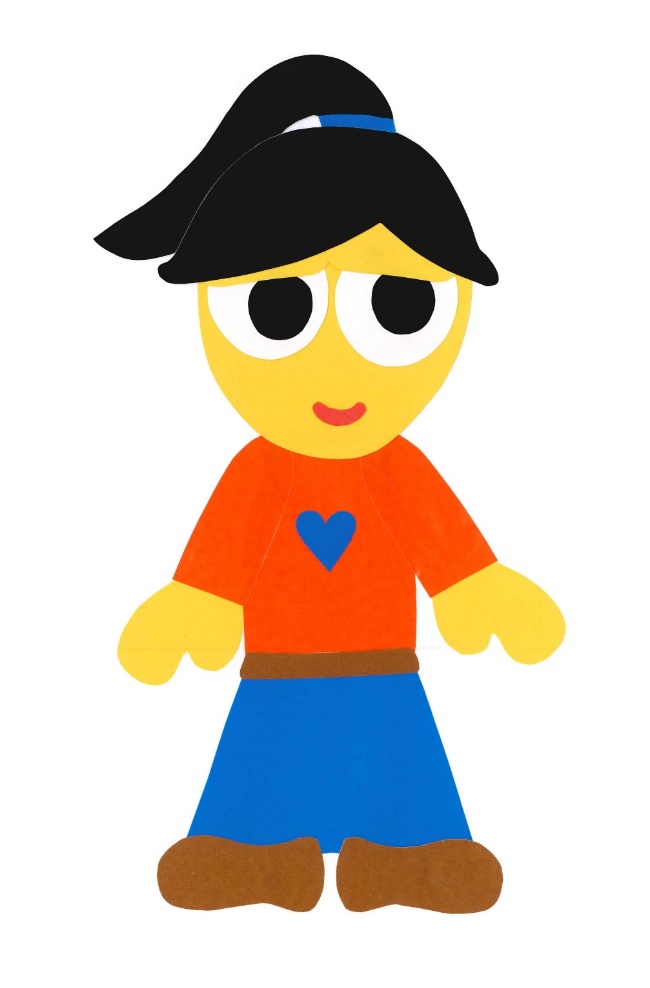 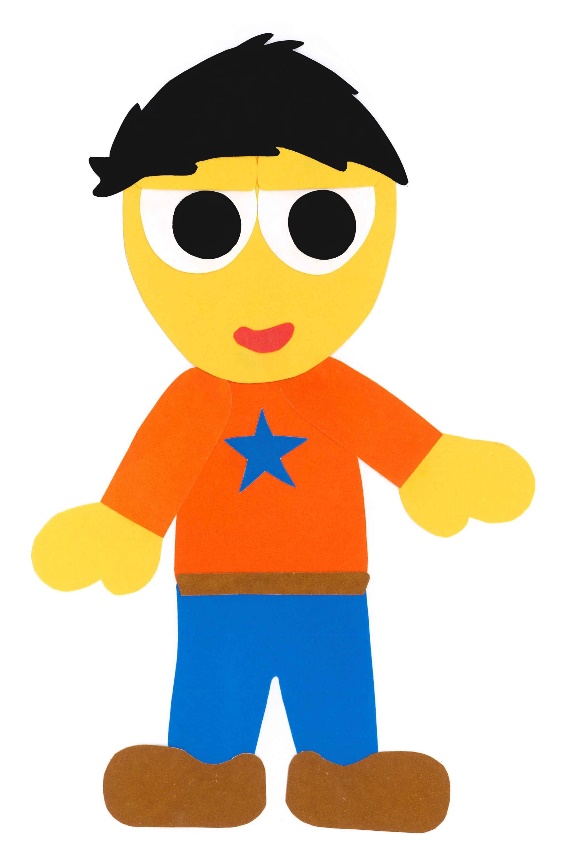 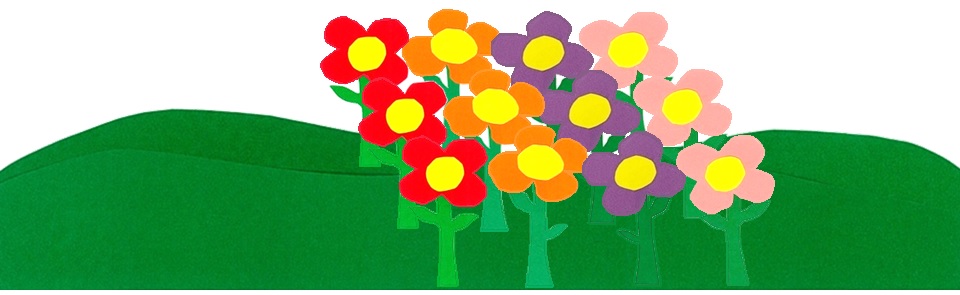 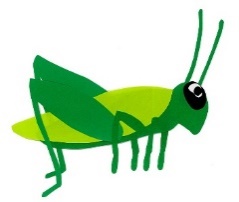 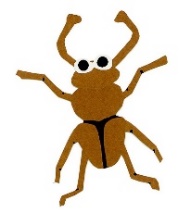 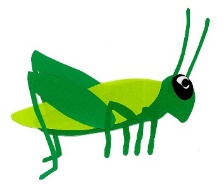 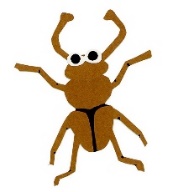 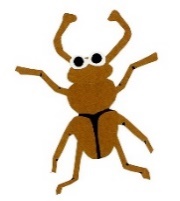 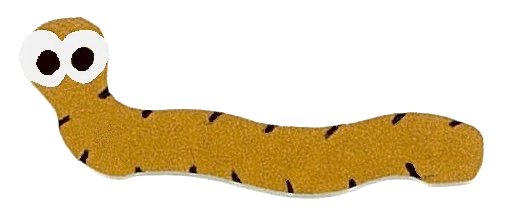 There are ladybugs.
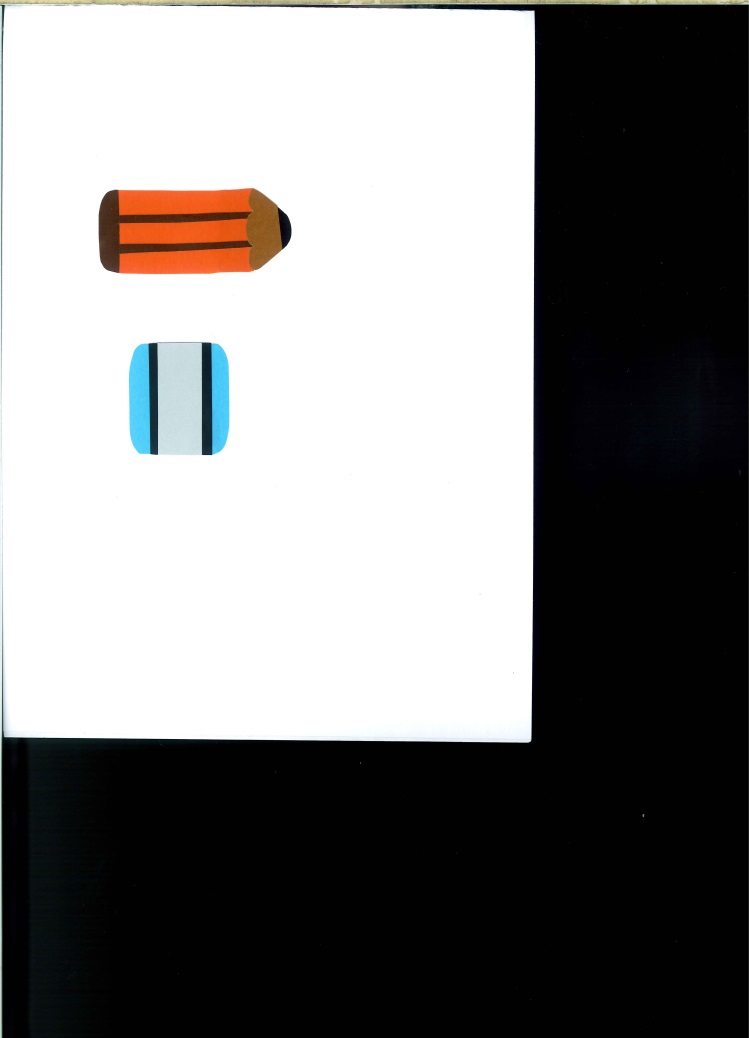 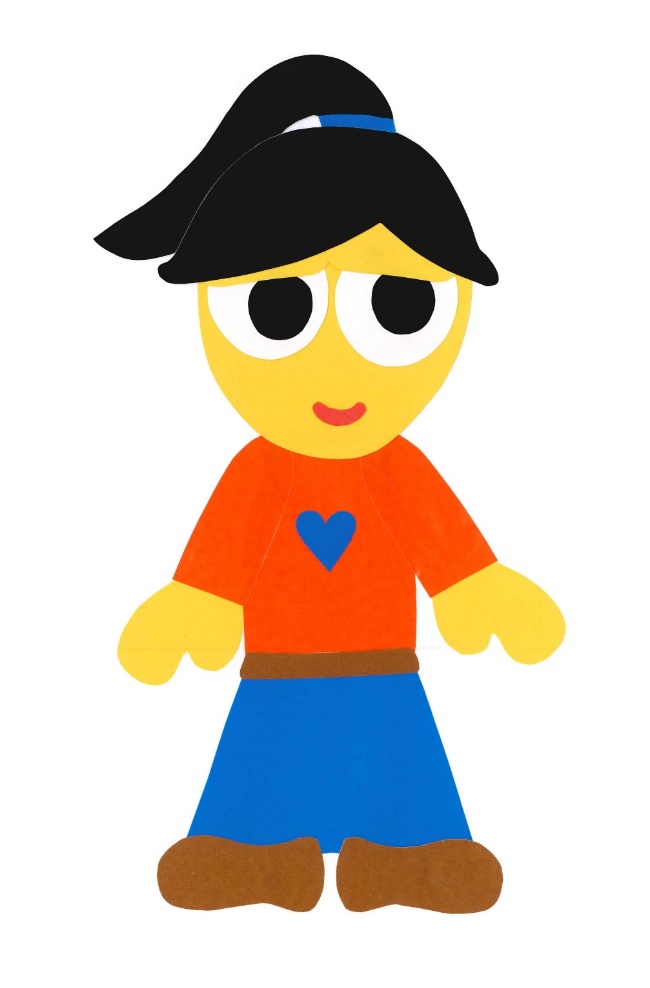 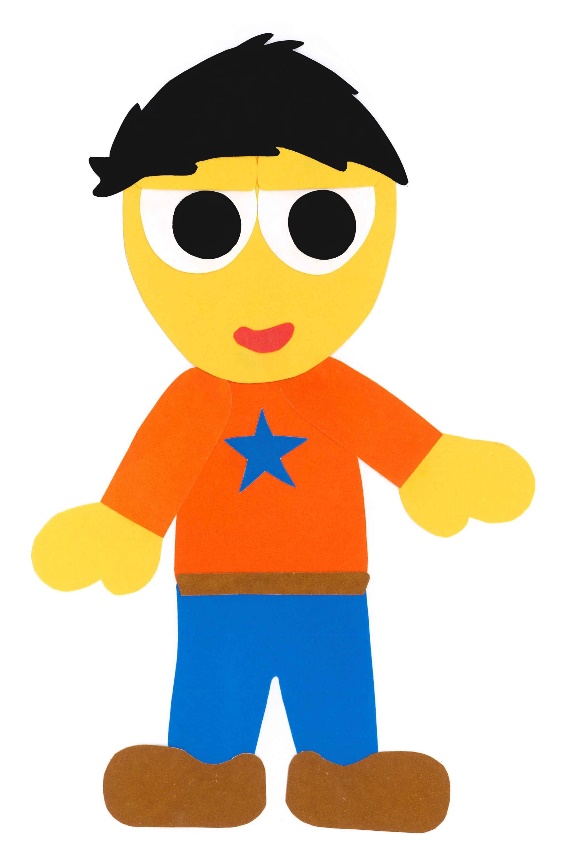 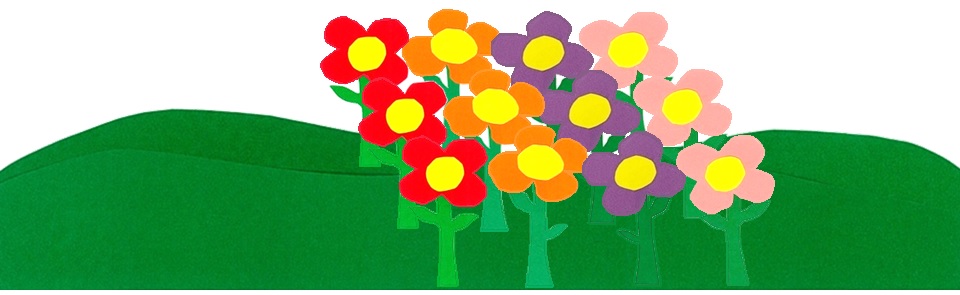 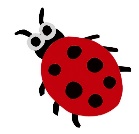 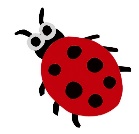 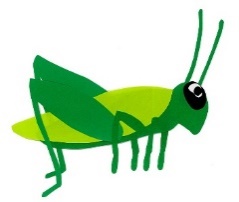 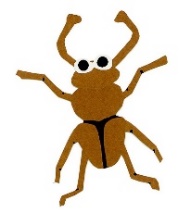 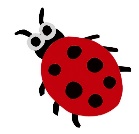 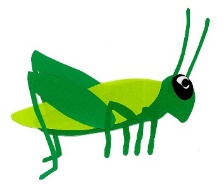 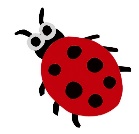 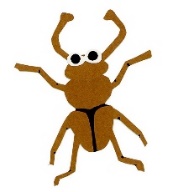 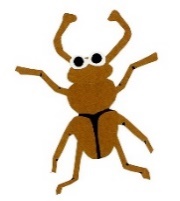 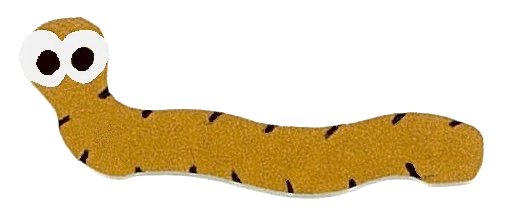 There are ants.
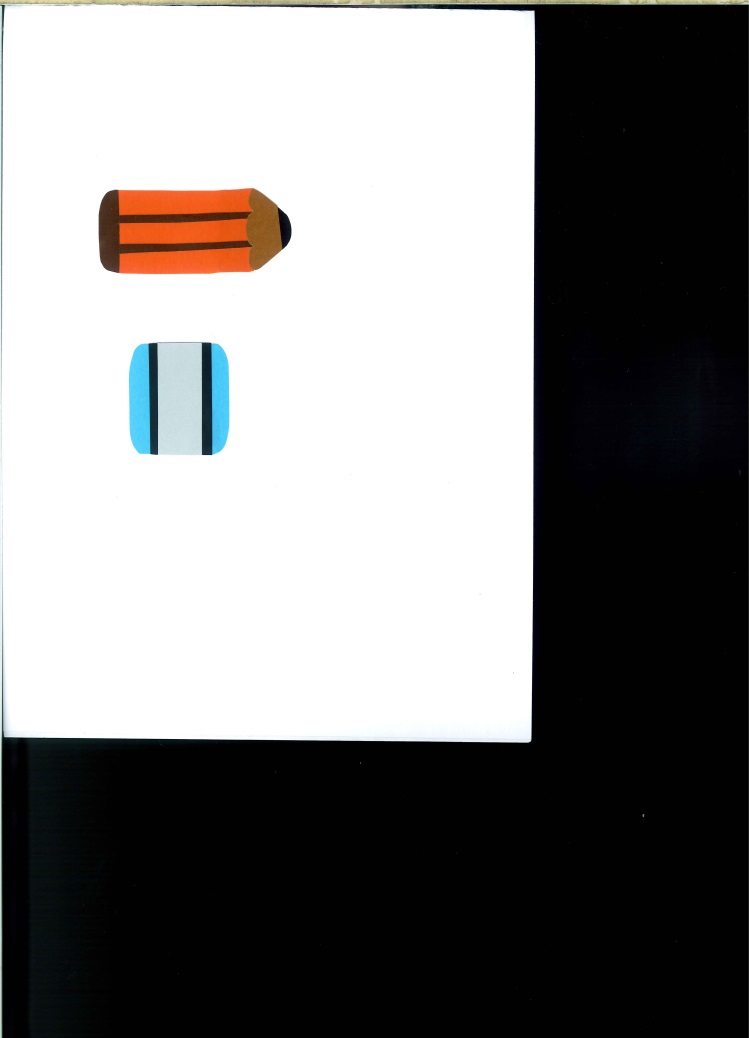 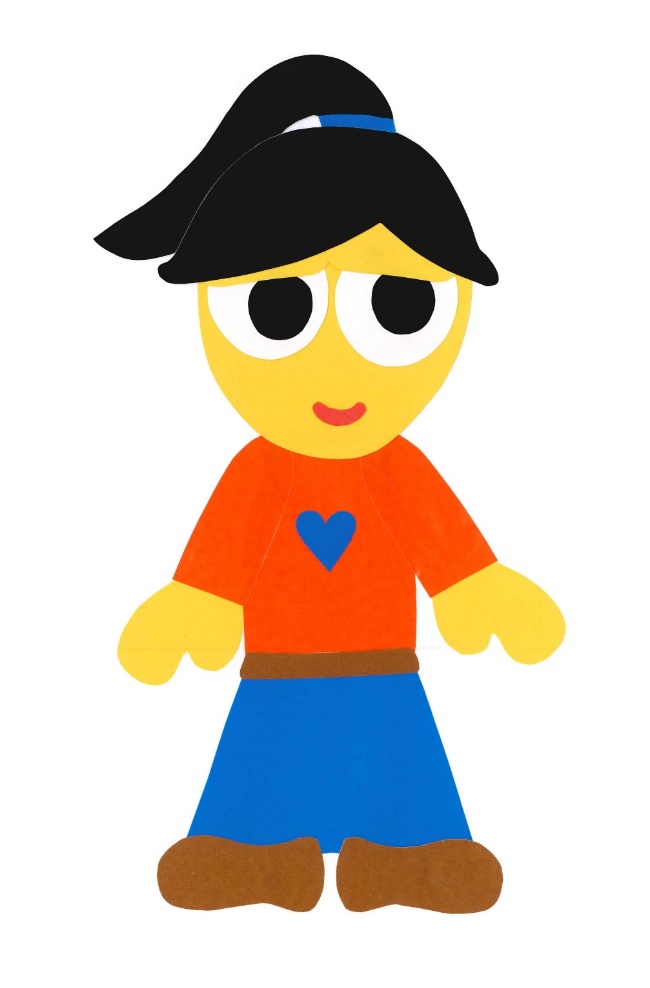 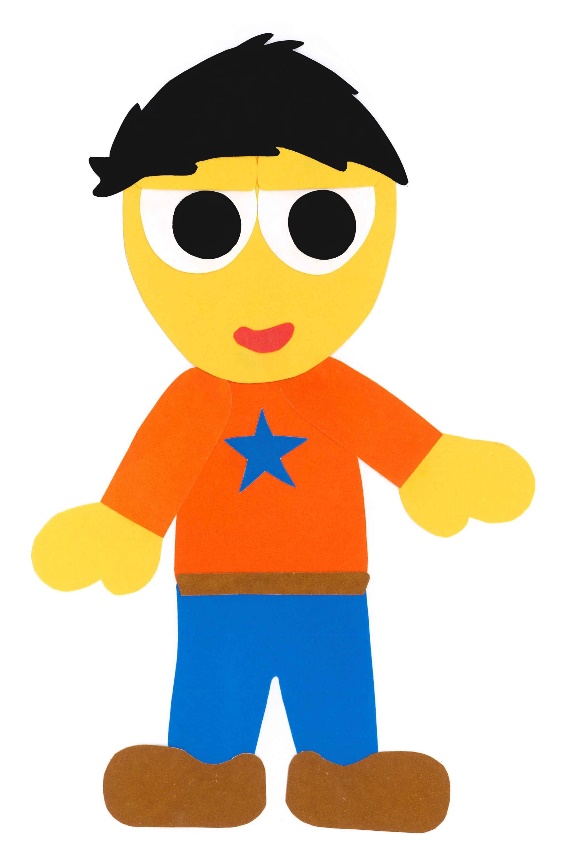 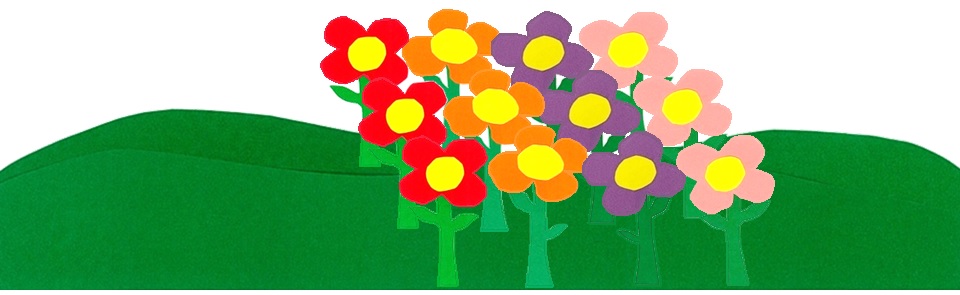 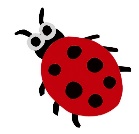 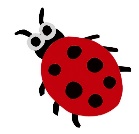 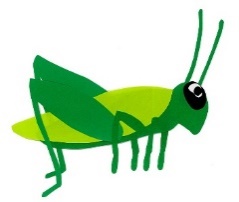 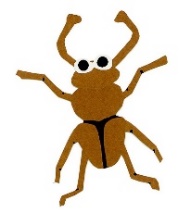 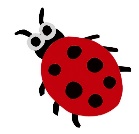 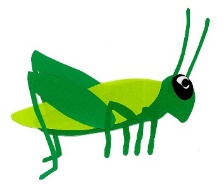 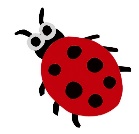 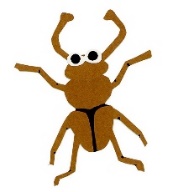 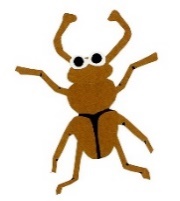 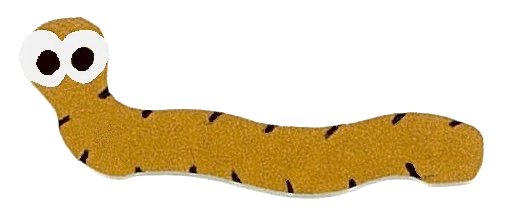 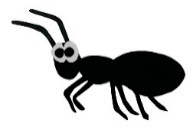 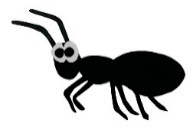 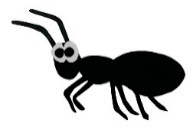 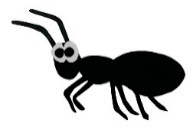 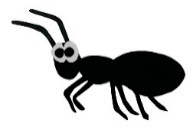 There are butterflies.
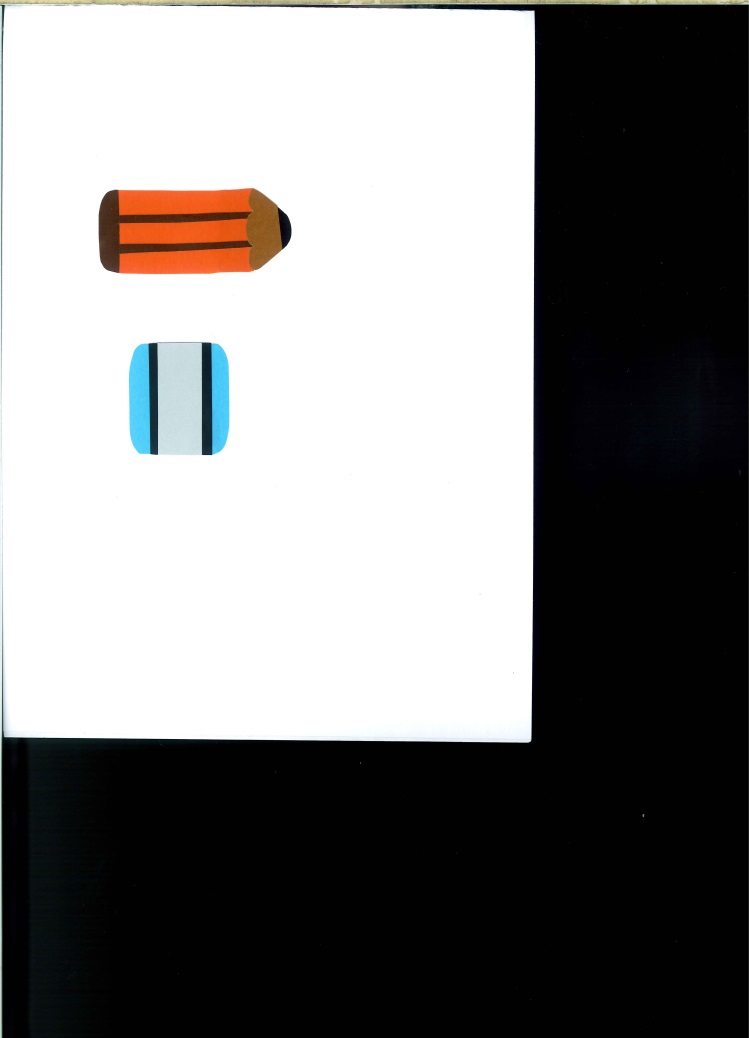 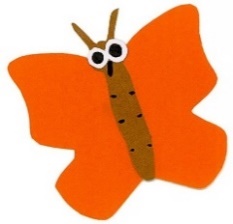 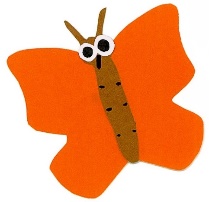 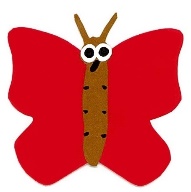 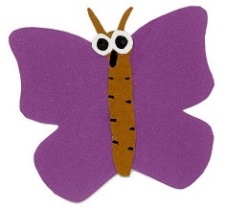 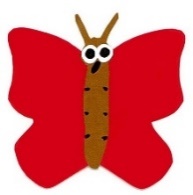 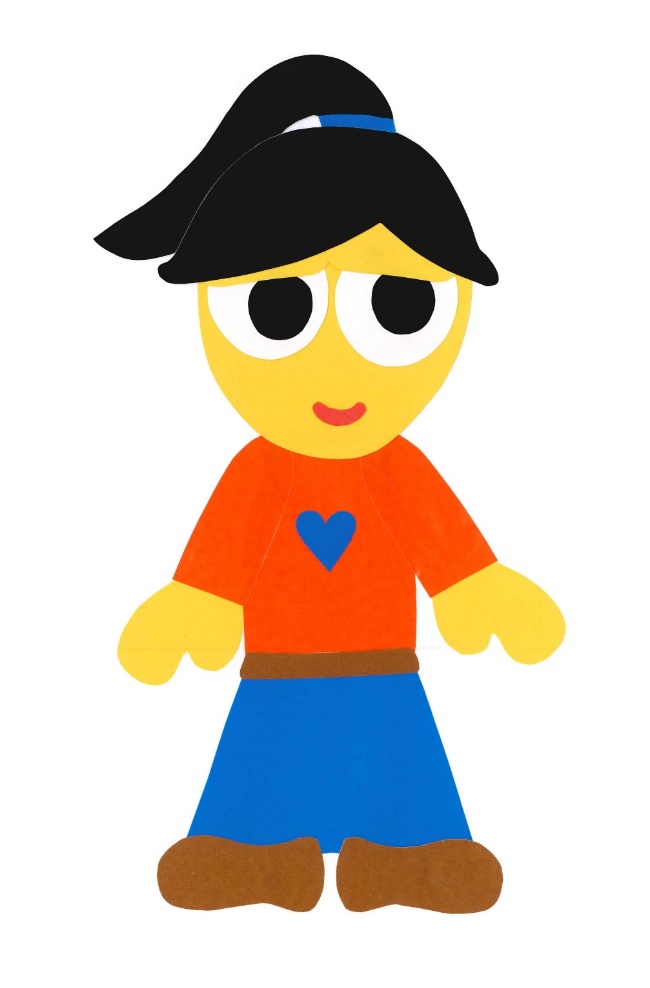 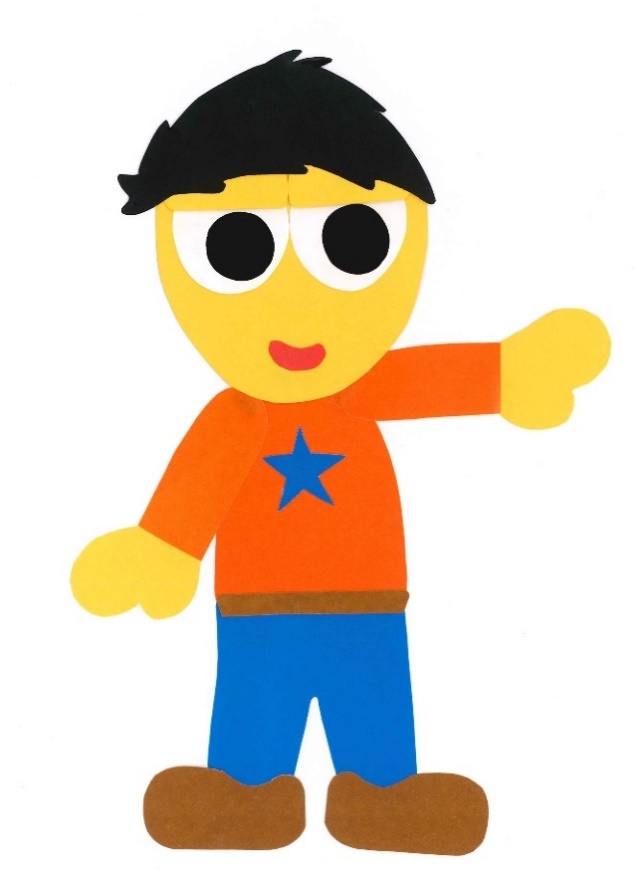 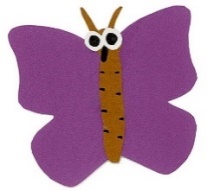 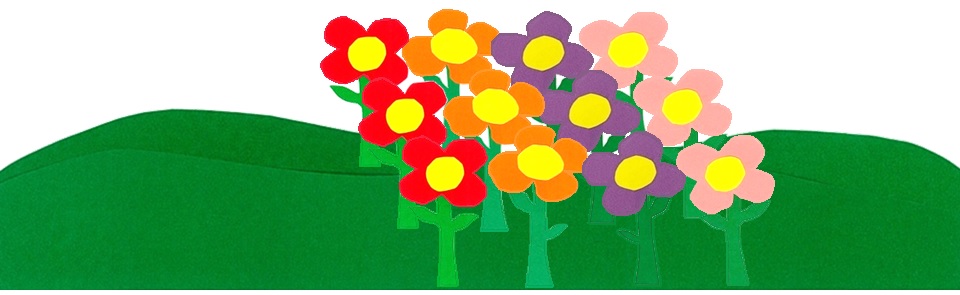 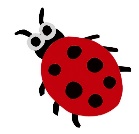 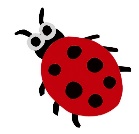 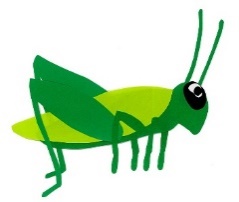 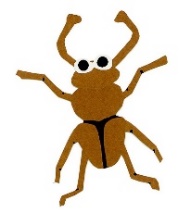 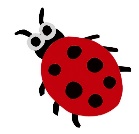 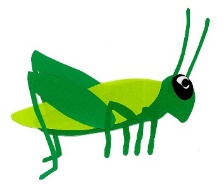 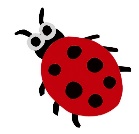 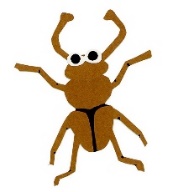 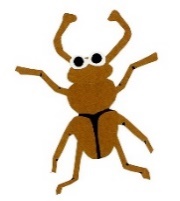 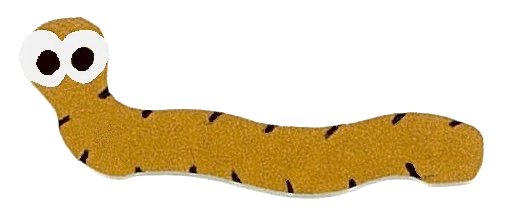 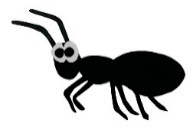 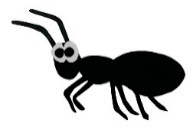 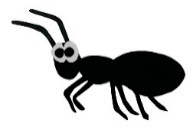 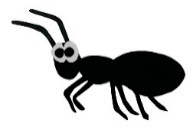 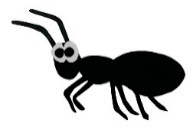 There are bees too!
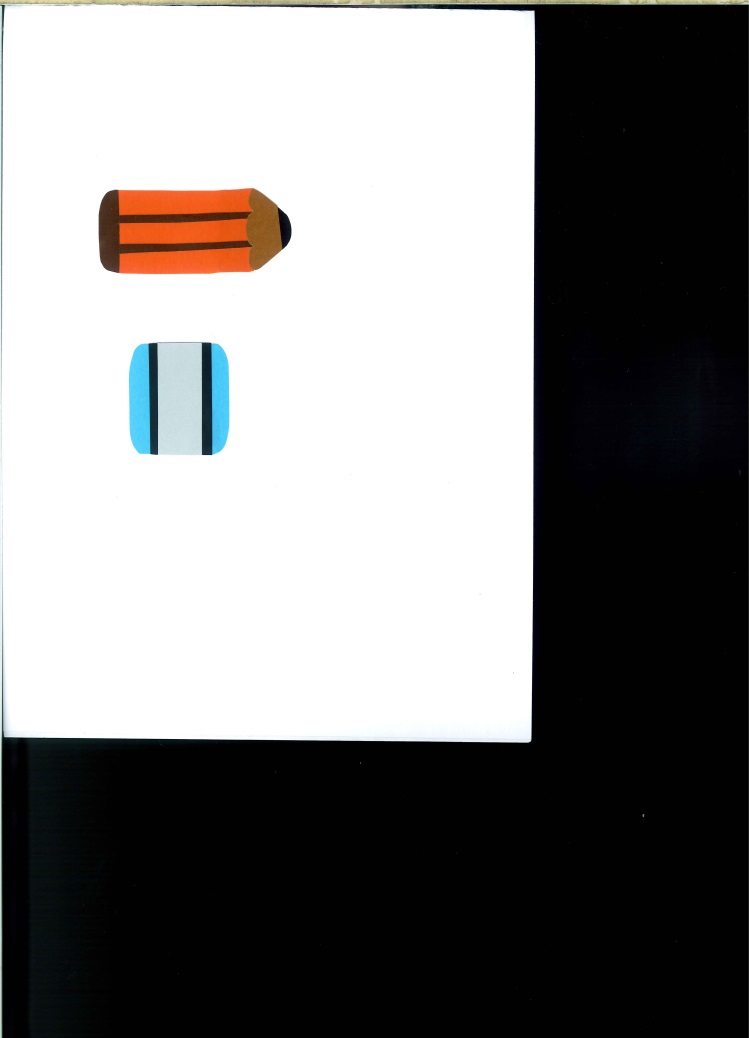 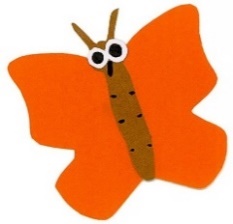 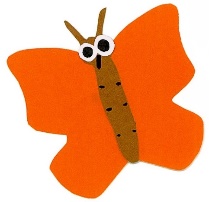 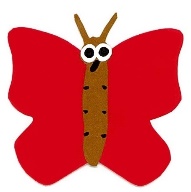 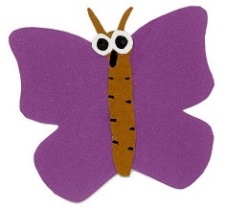 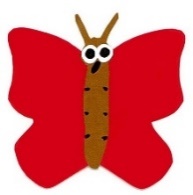 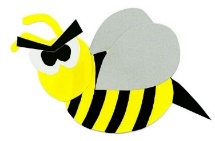 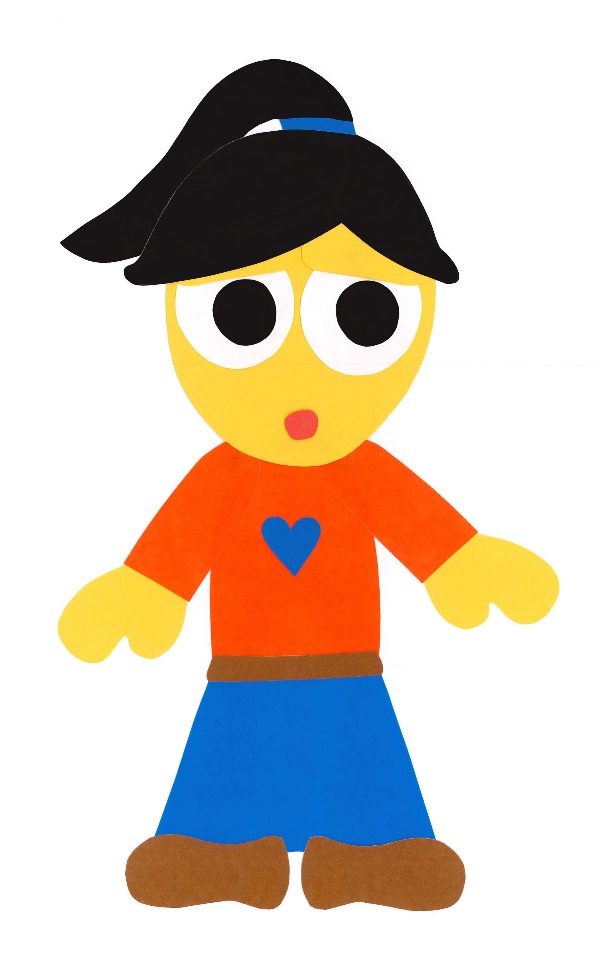 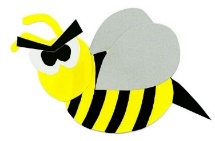 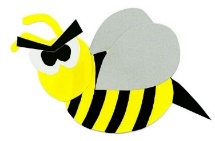 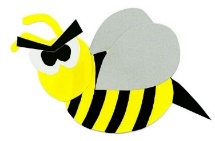 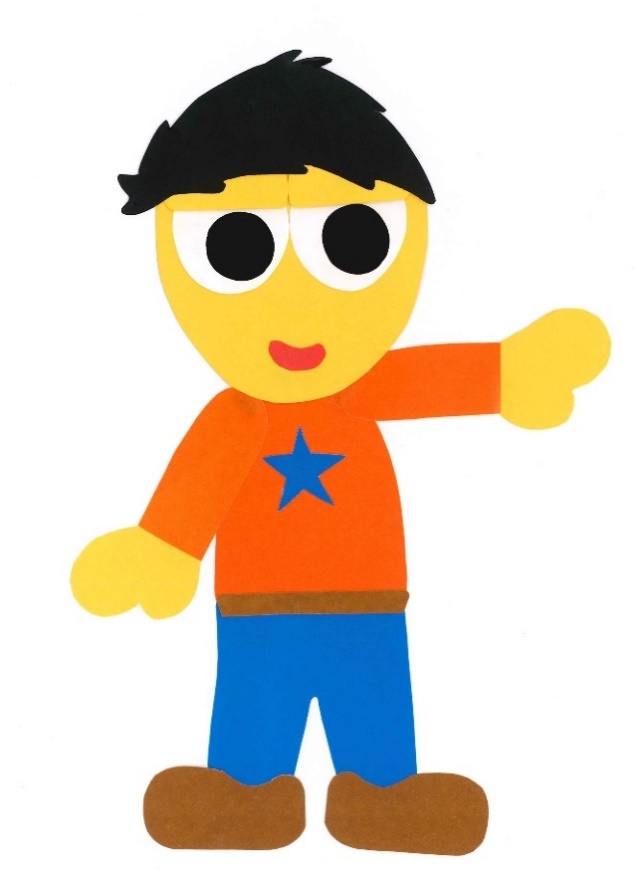 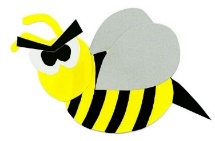 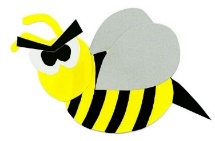 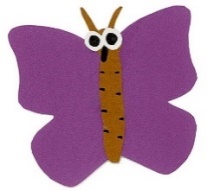 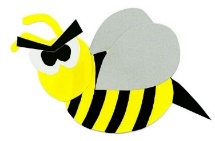 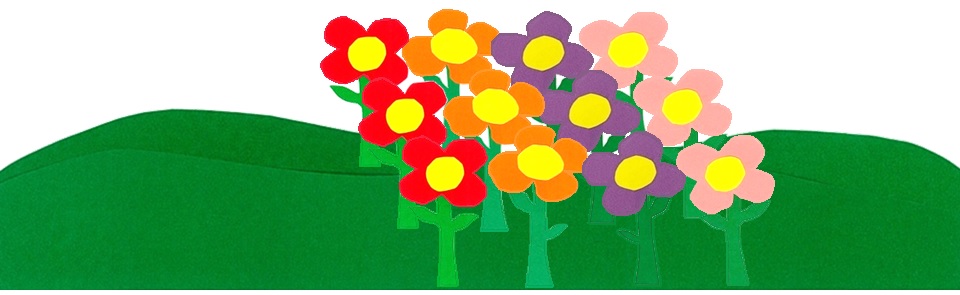 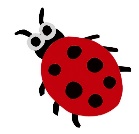 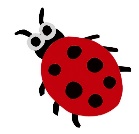 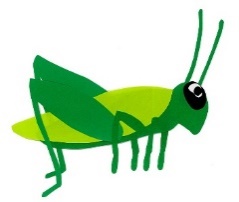 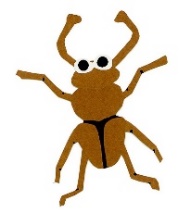 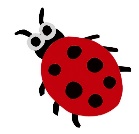 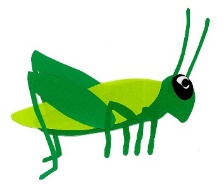 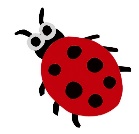 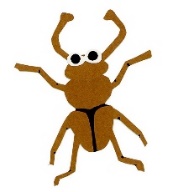 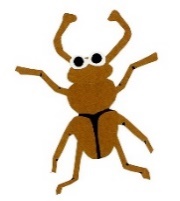 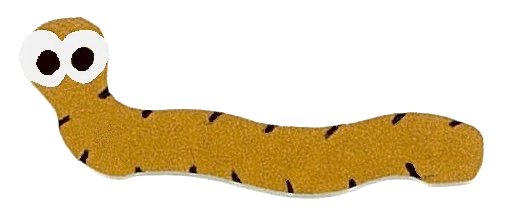 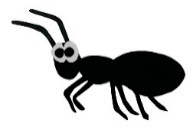 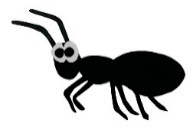 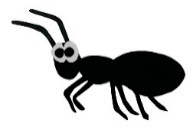 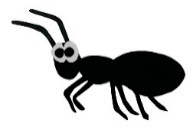 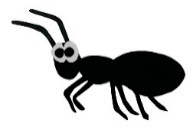 My garden is beautiful.
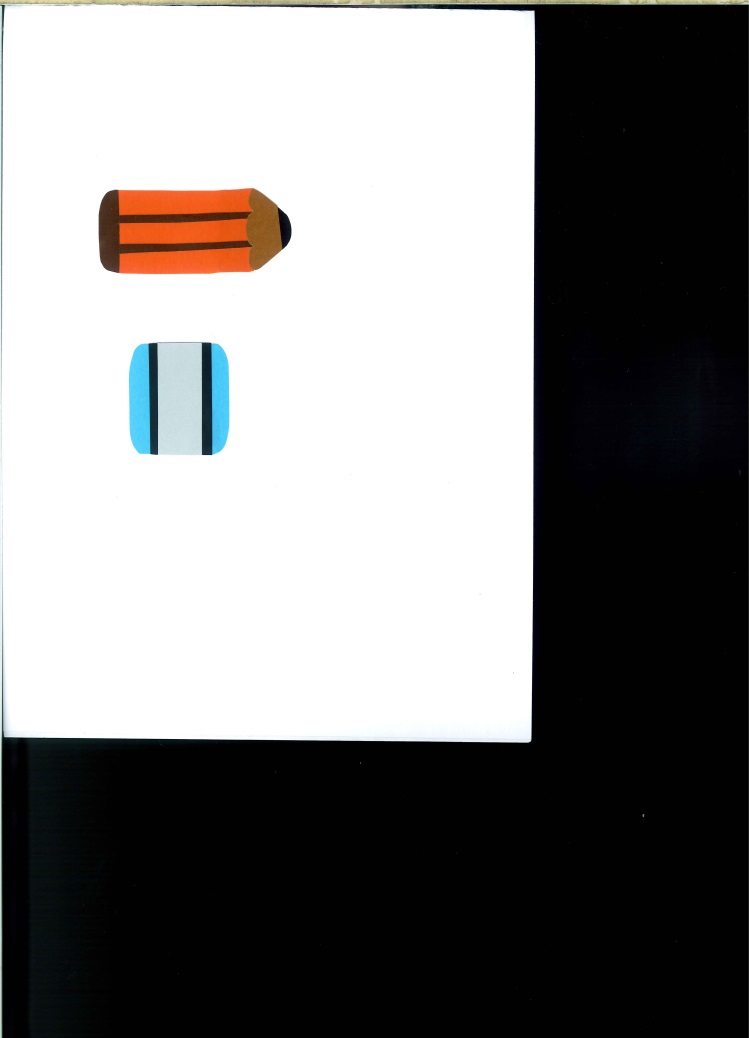 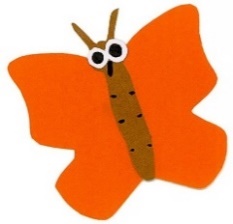 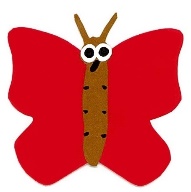 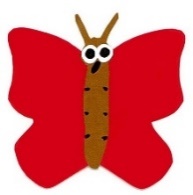 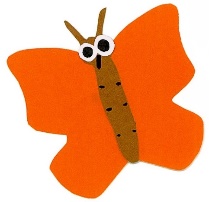 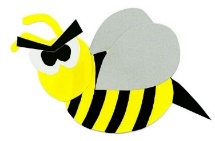 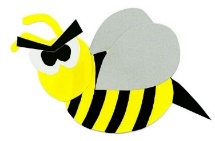 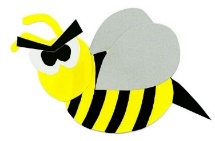 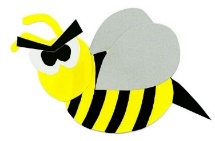 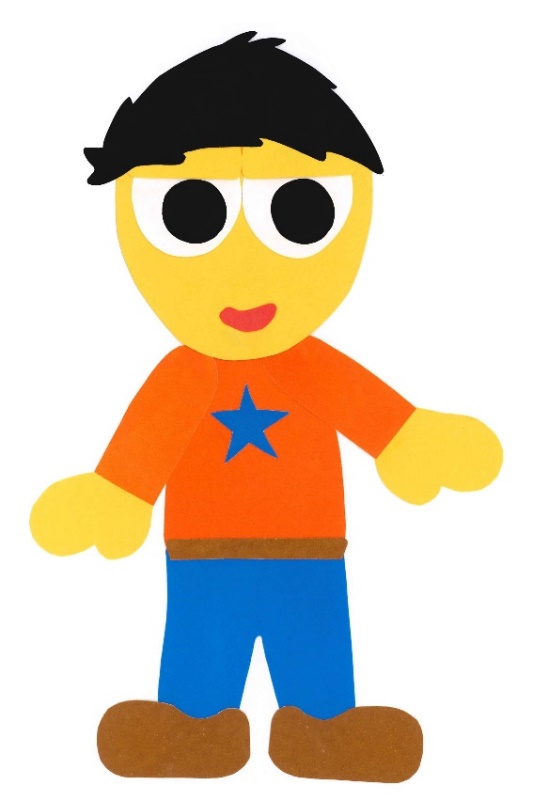 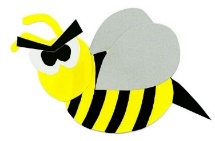 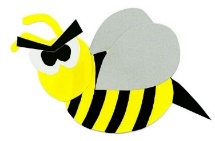 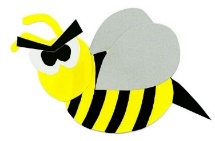 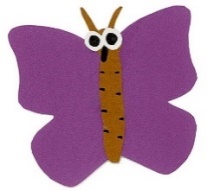 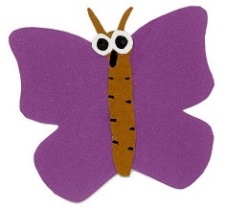 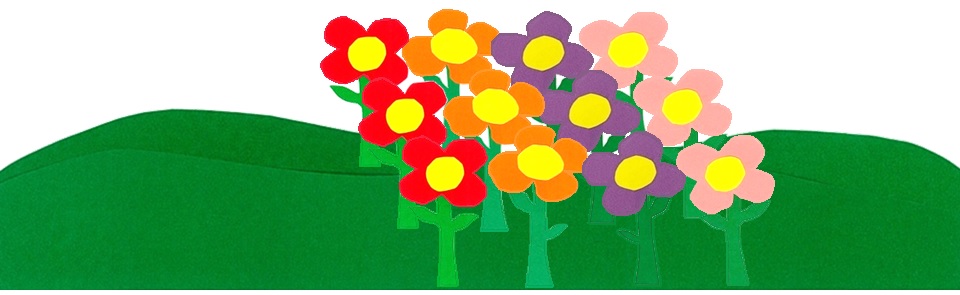 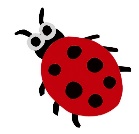 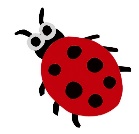 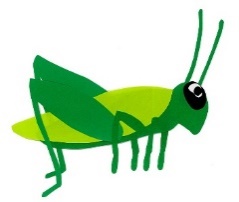 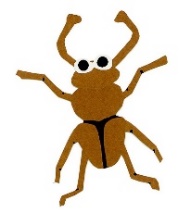 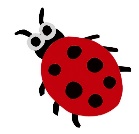 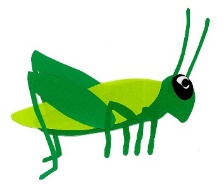 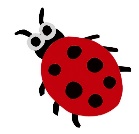 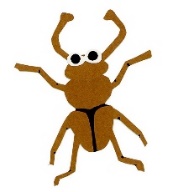 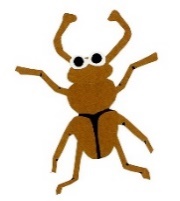 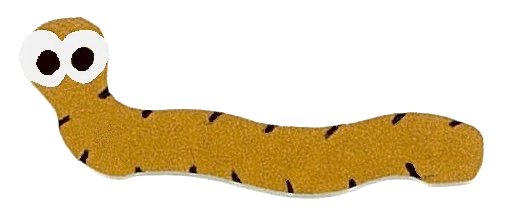 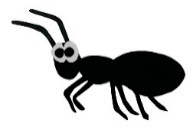 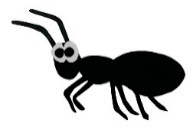 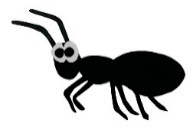 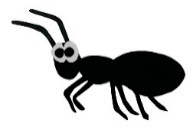 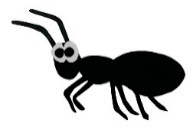 What Is In Your Garden?
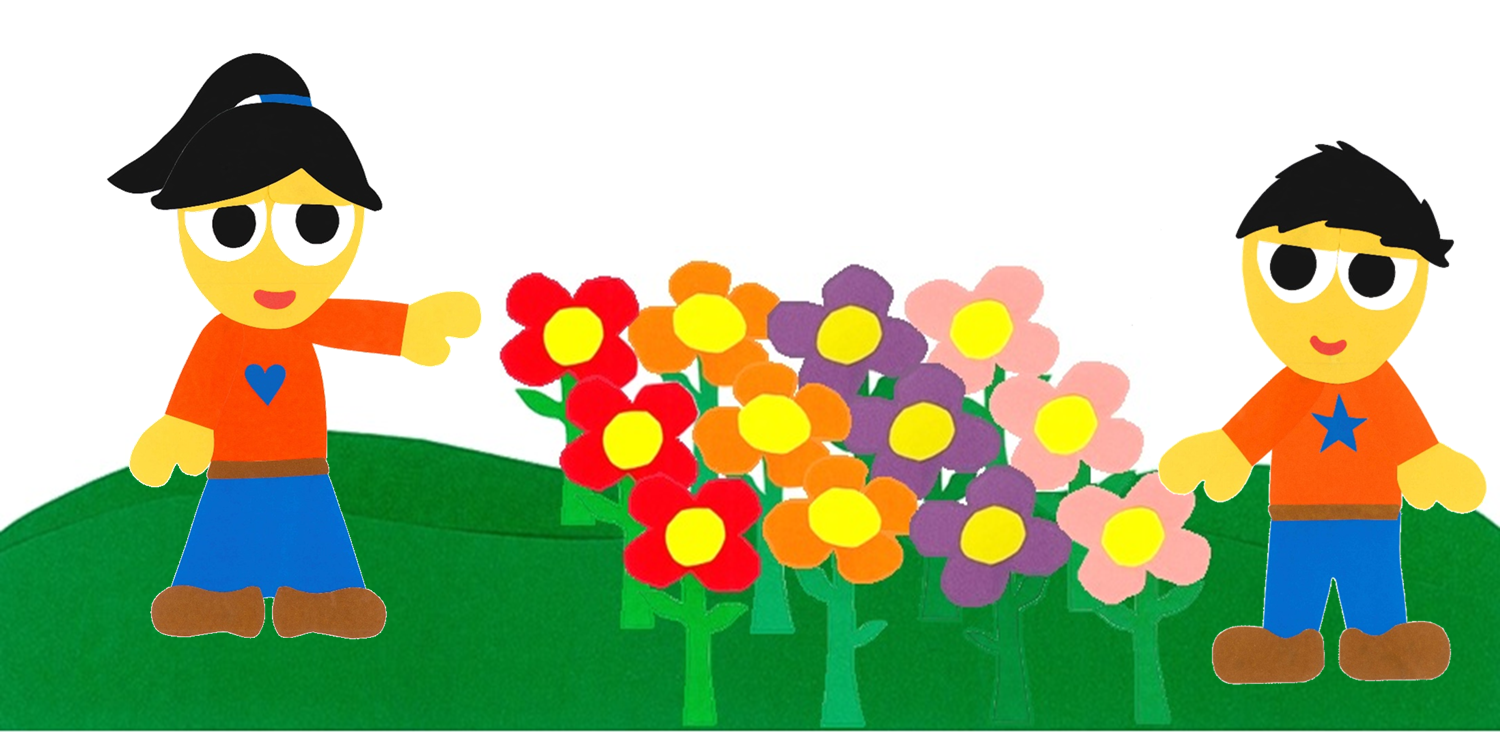 By:
Donald Joyce
WE CAN READ
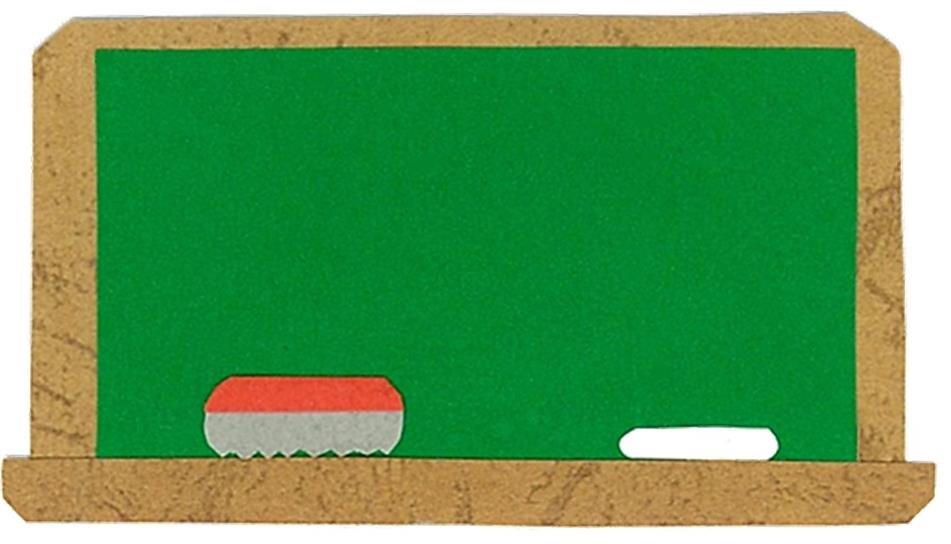 Let’s 
Review!
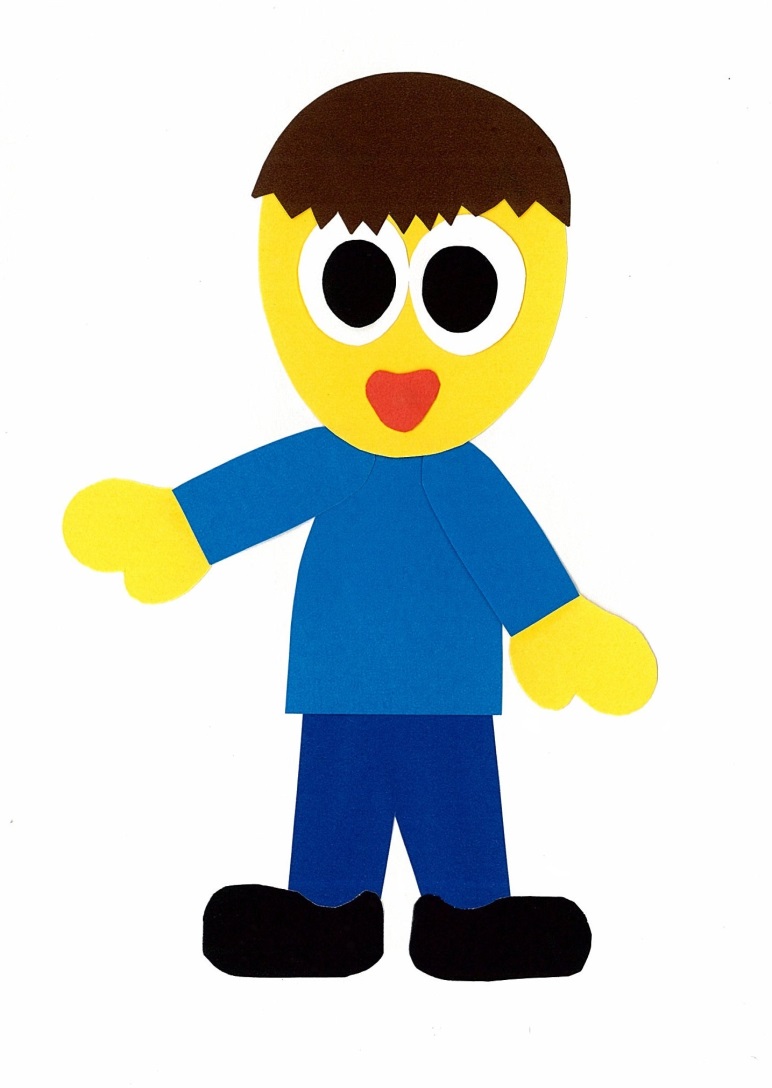 There are ants 
in Sam’s garden.
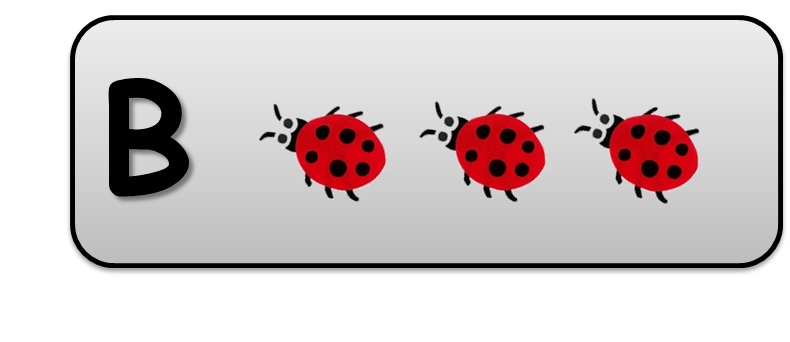 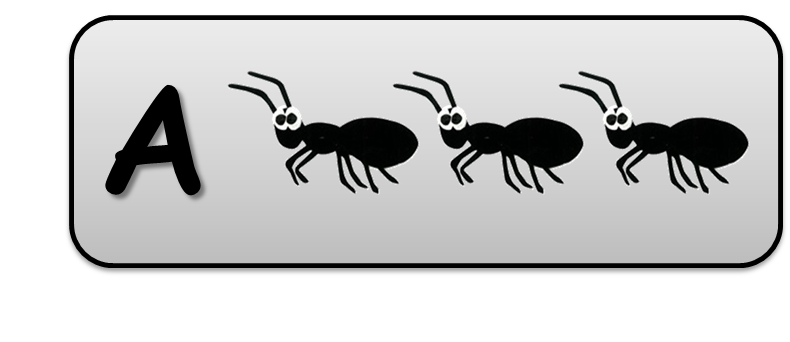 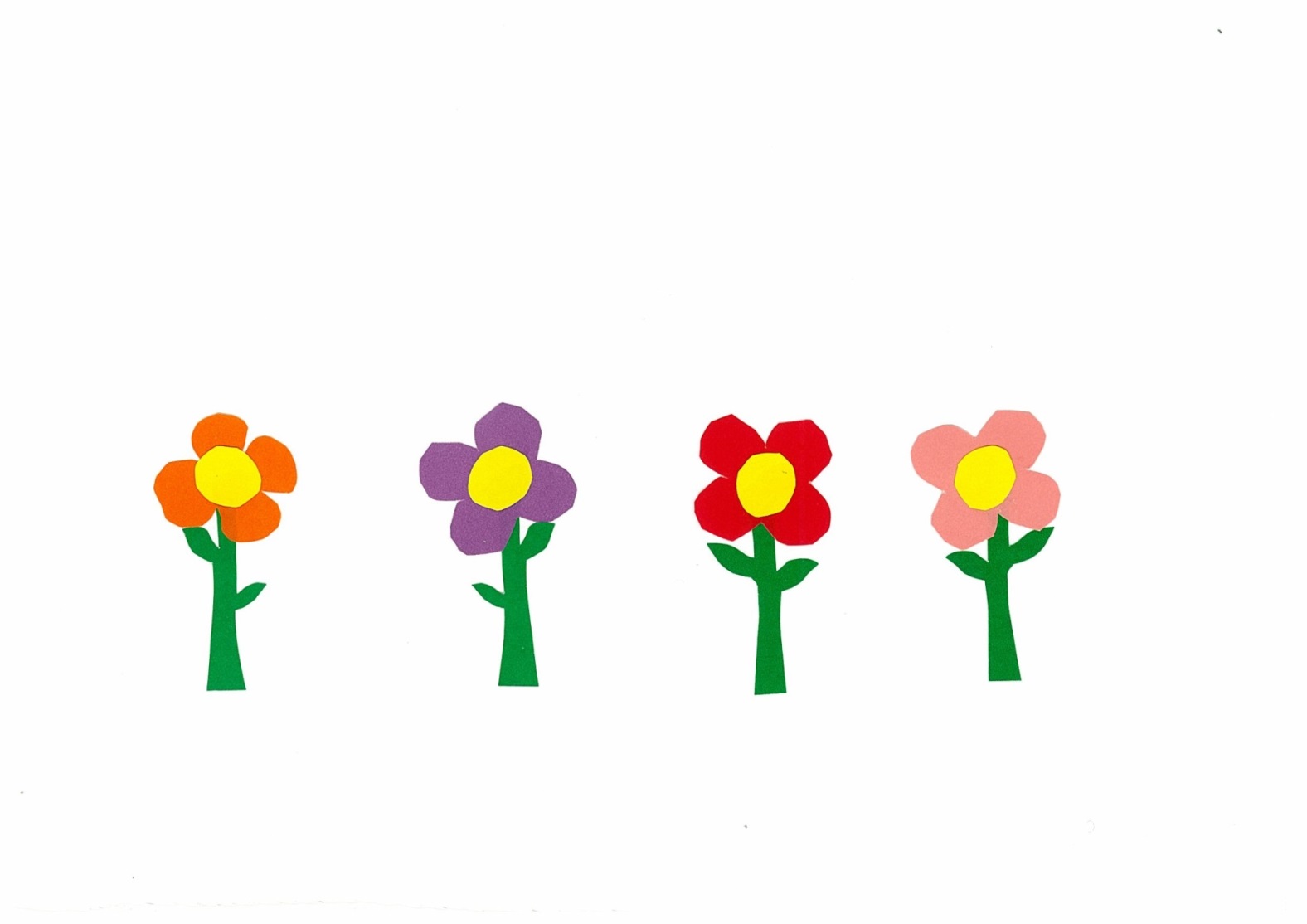 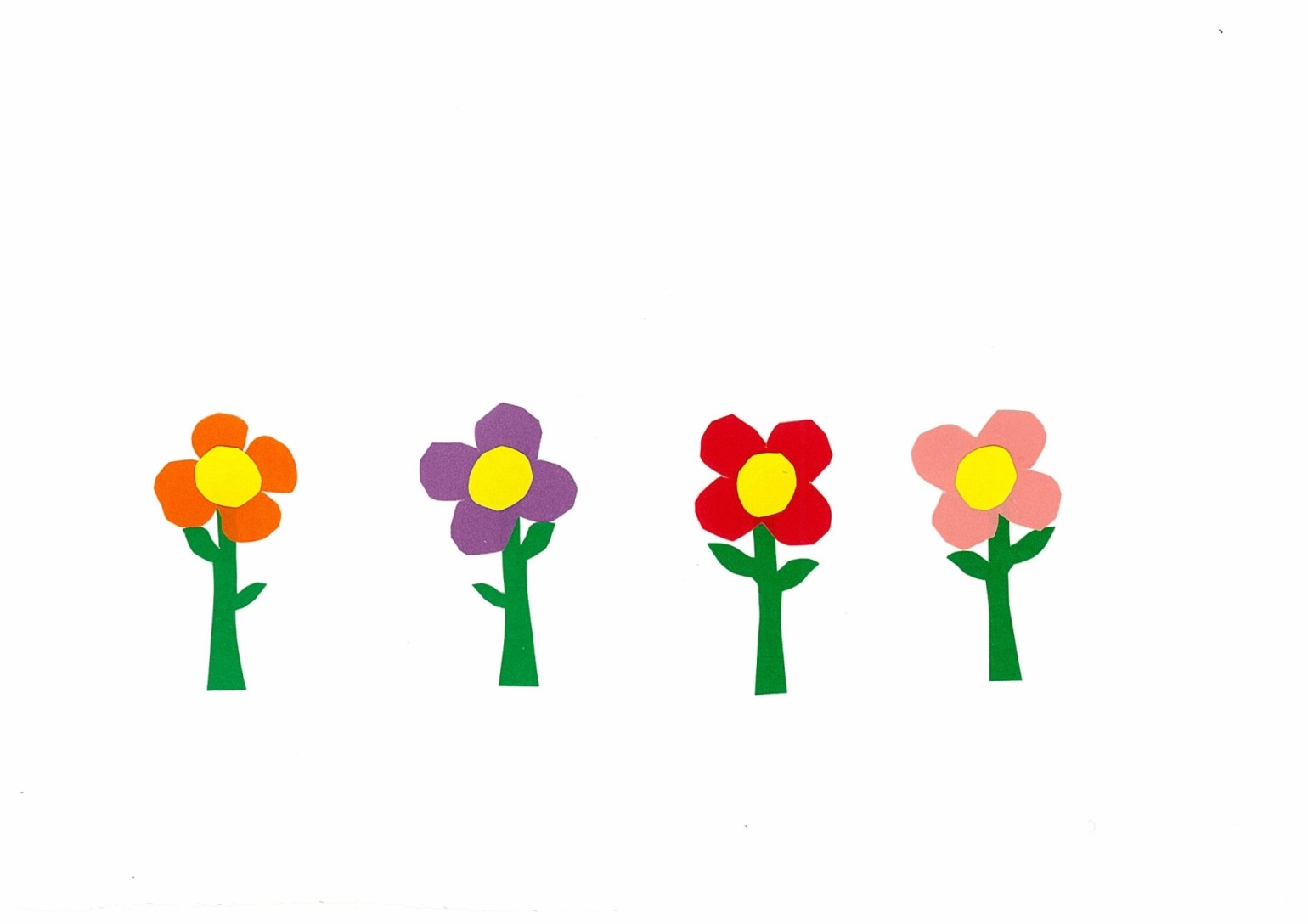 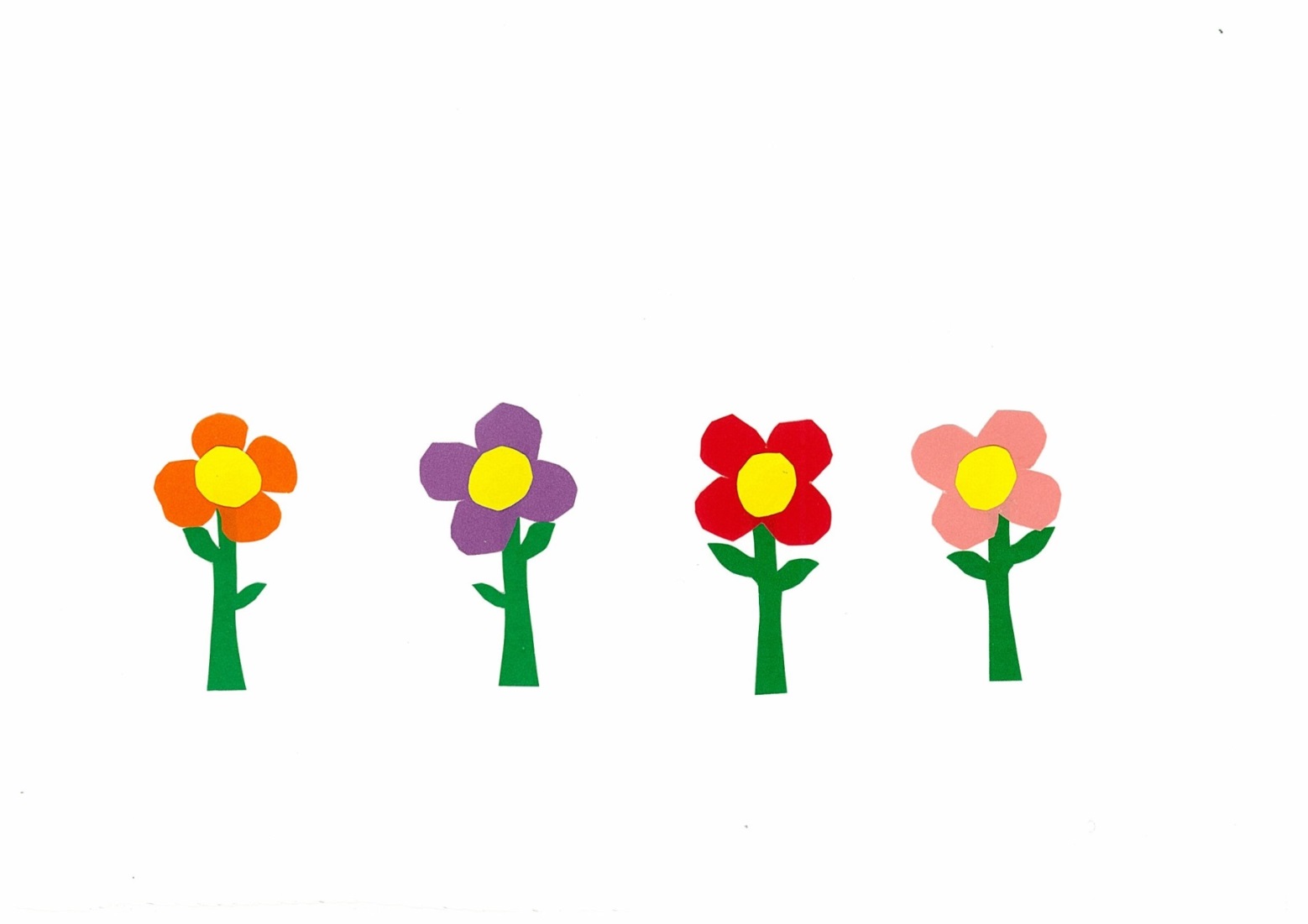 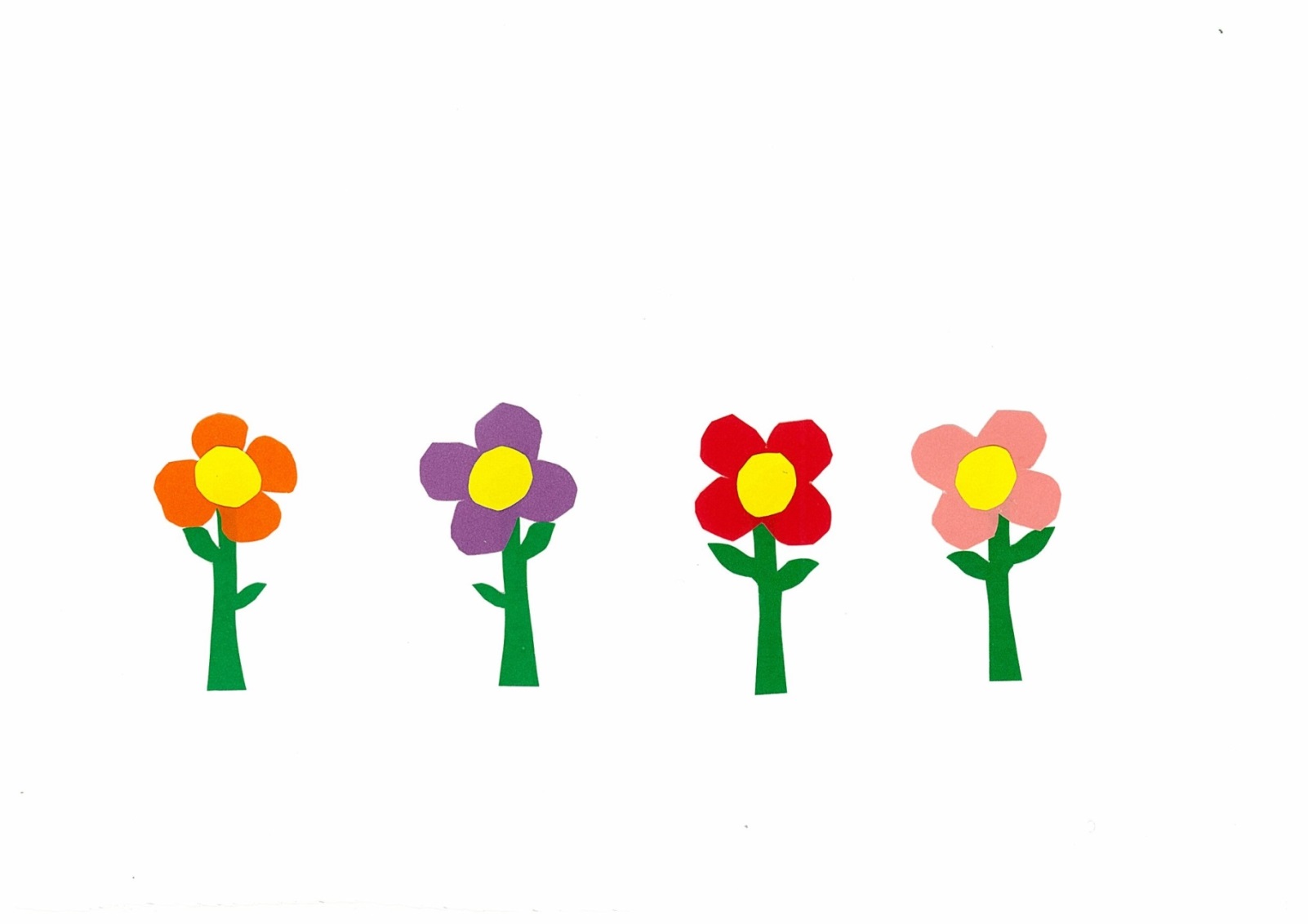 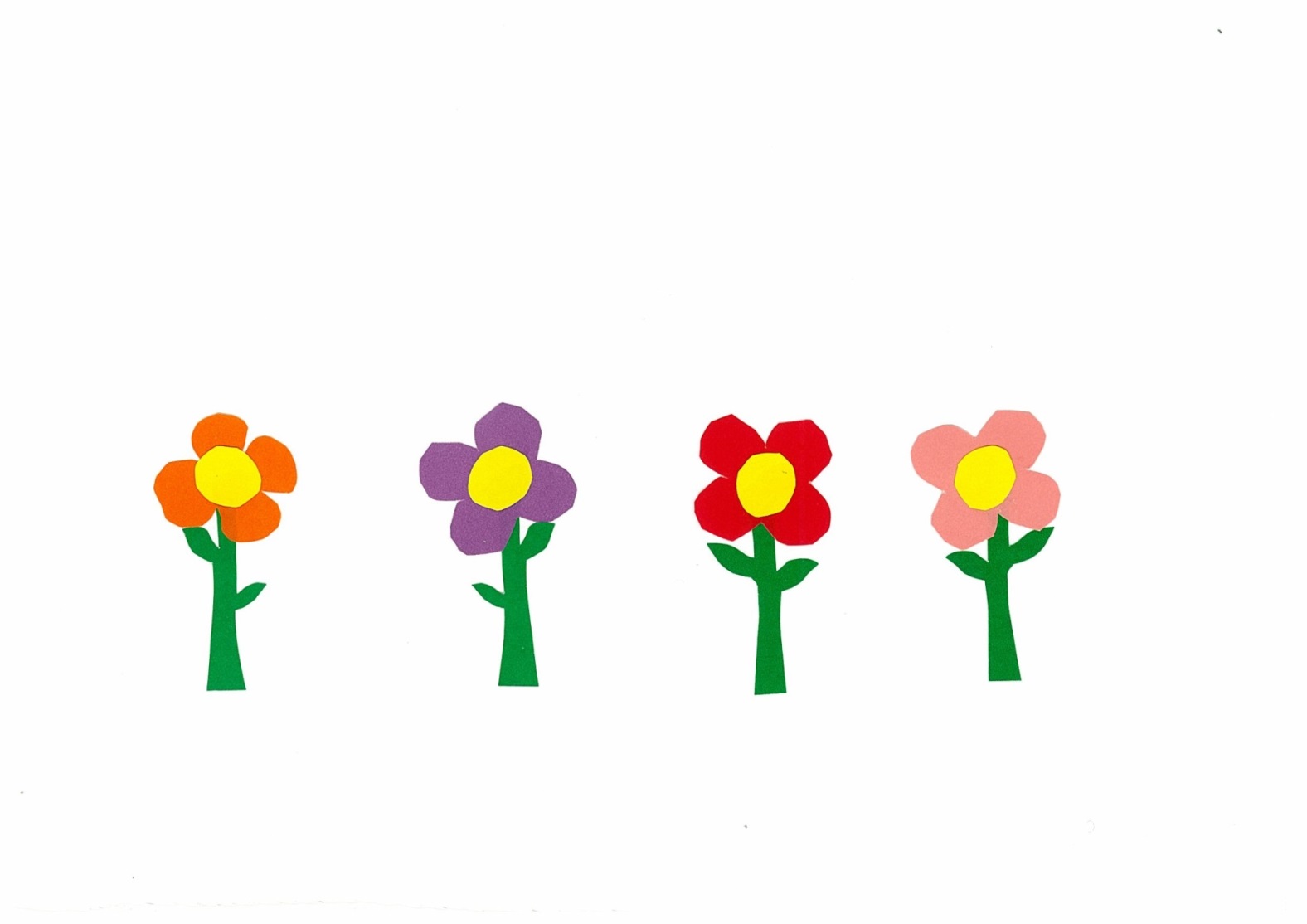 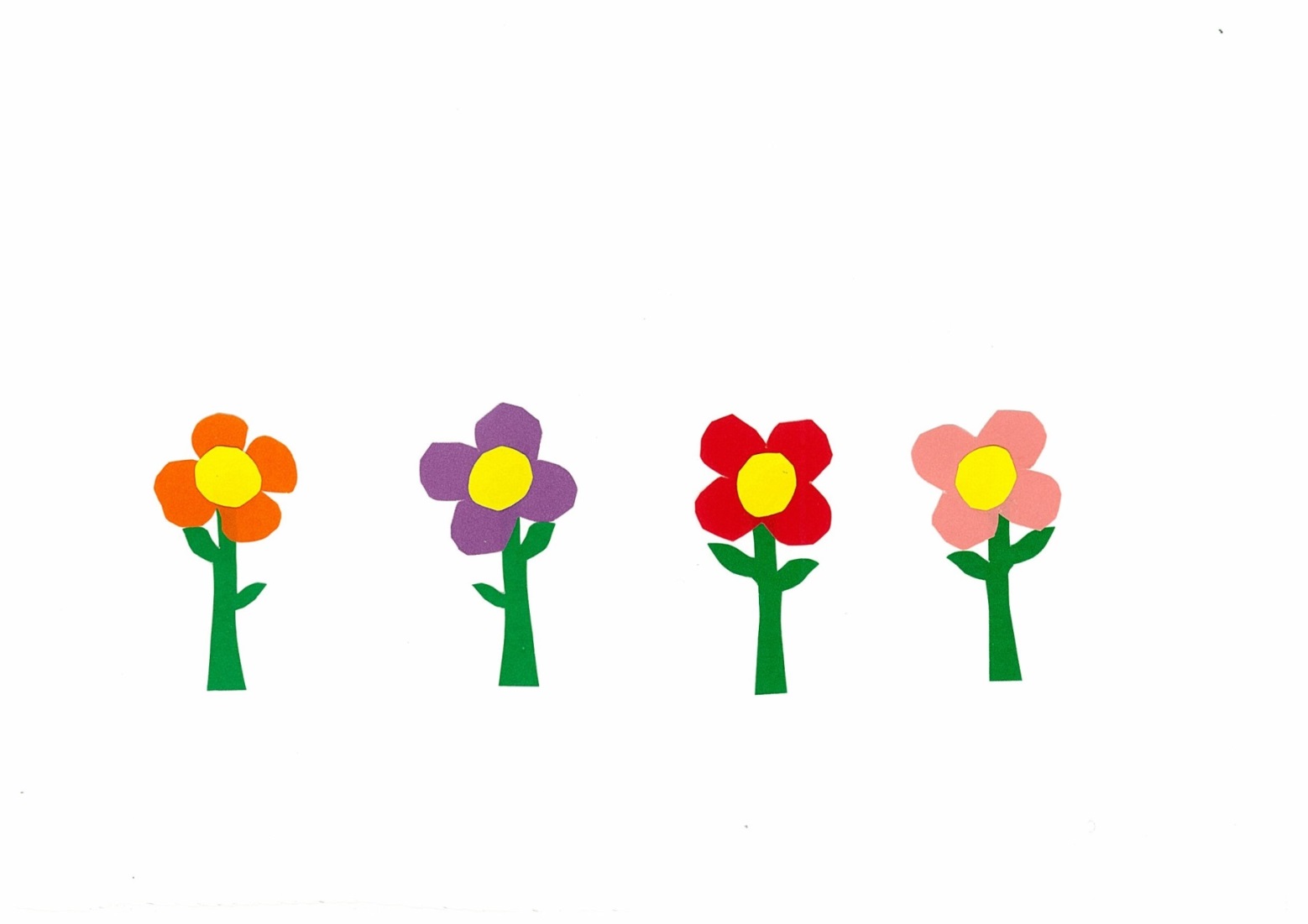 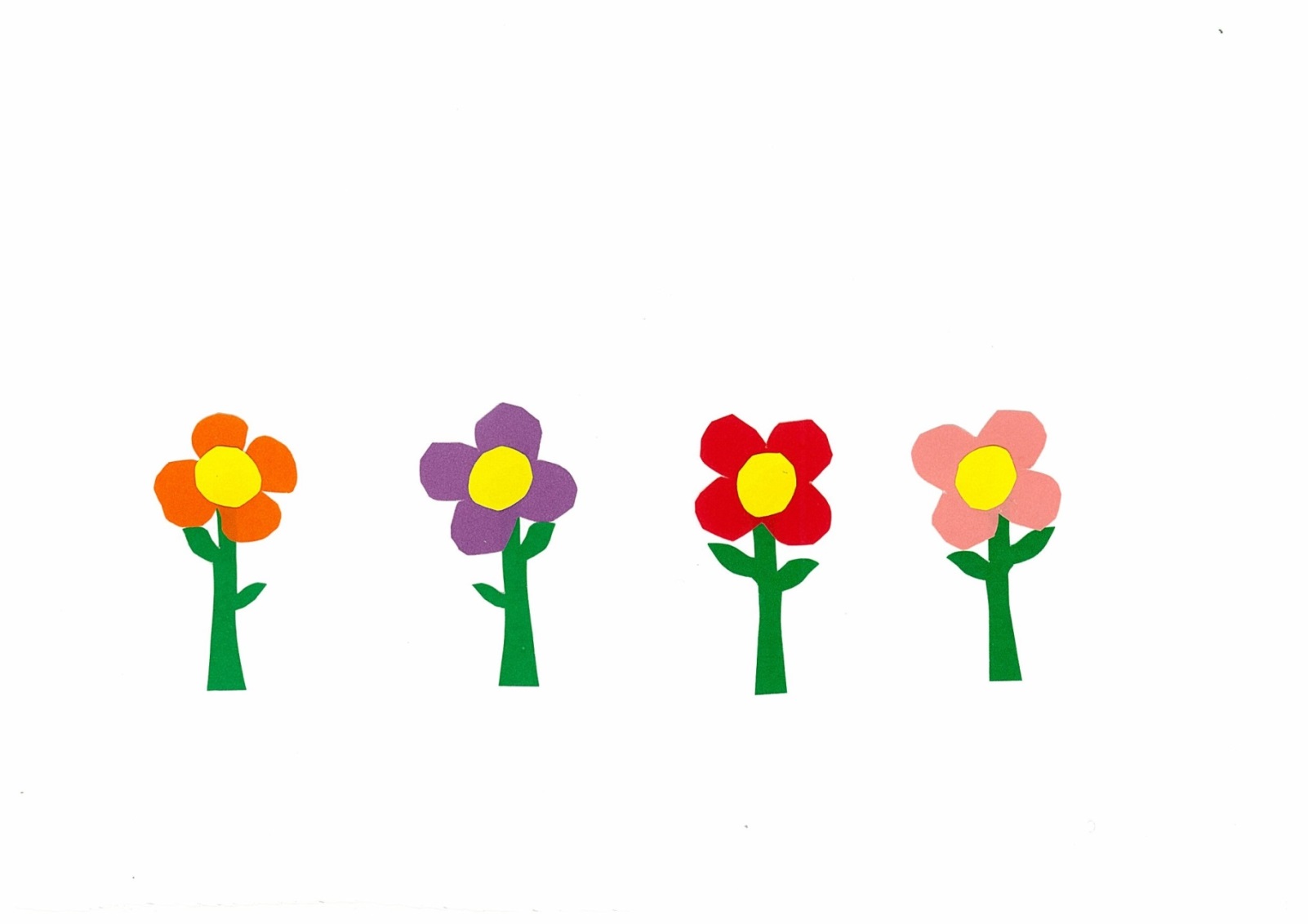 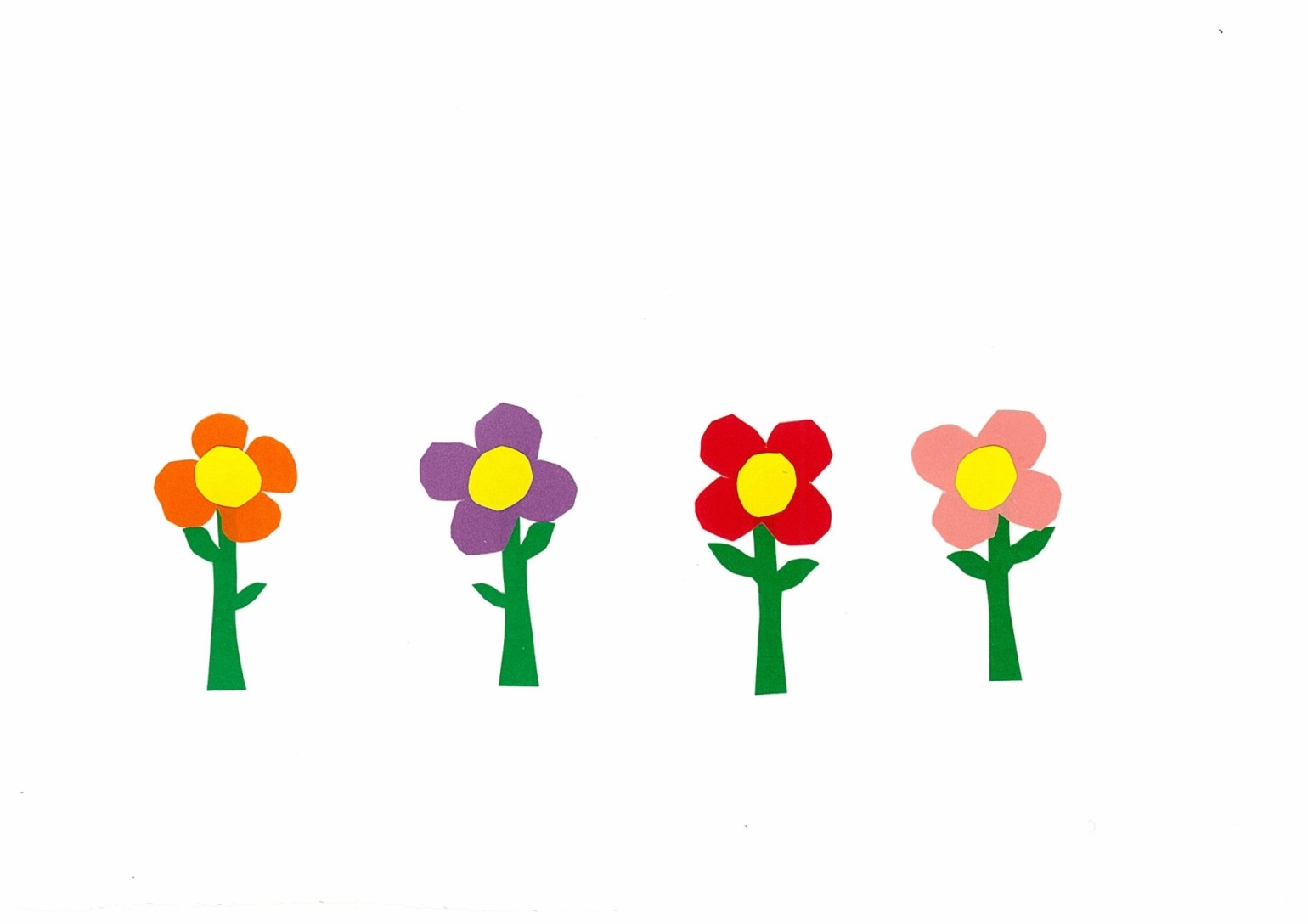 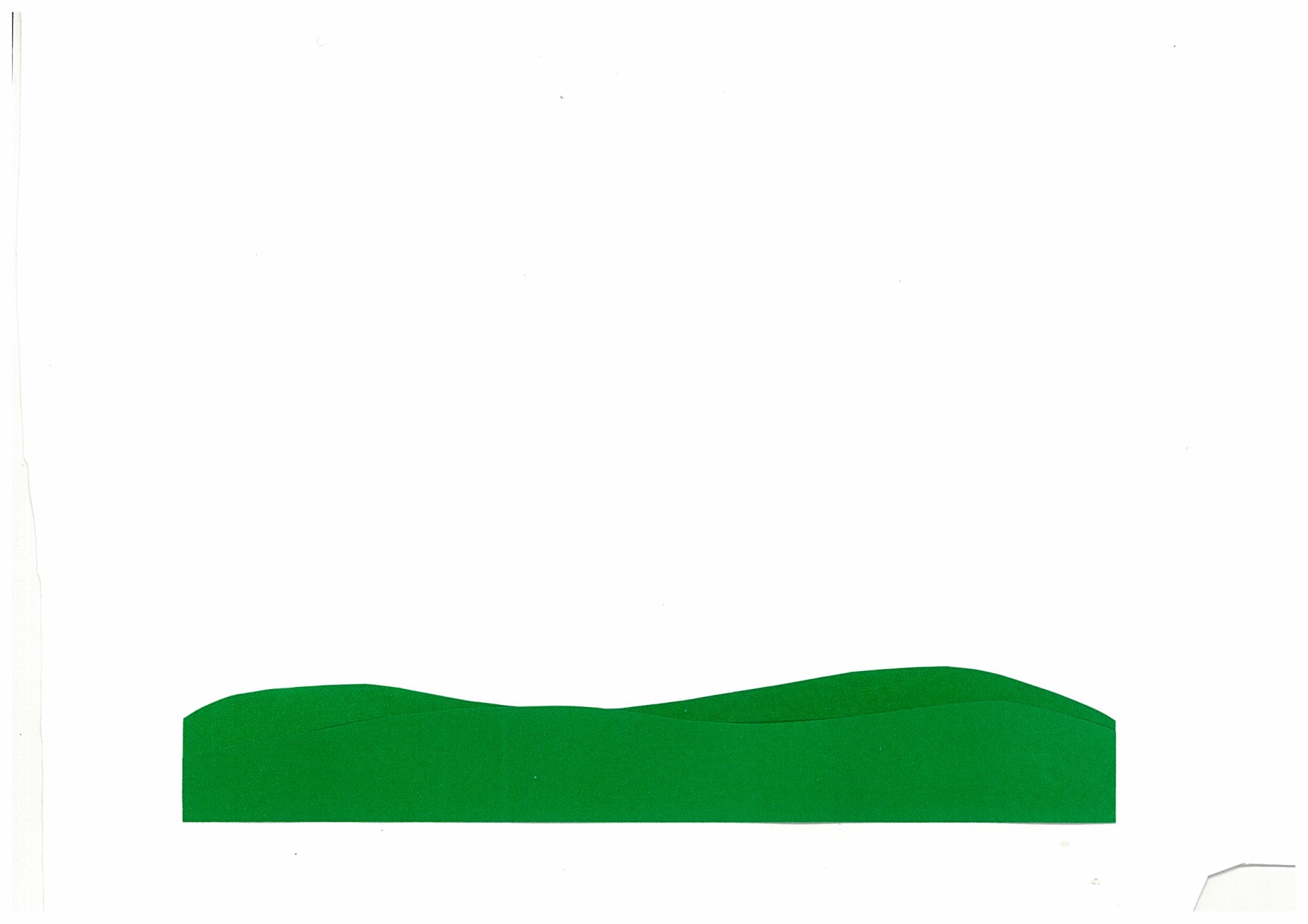 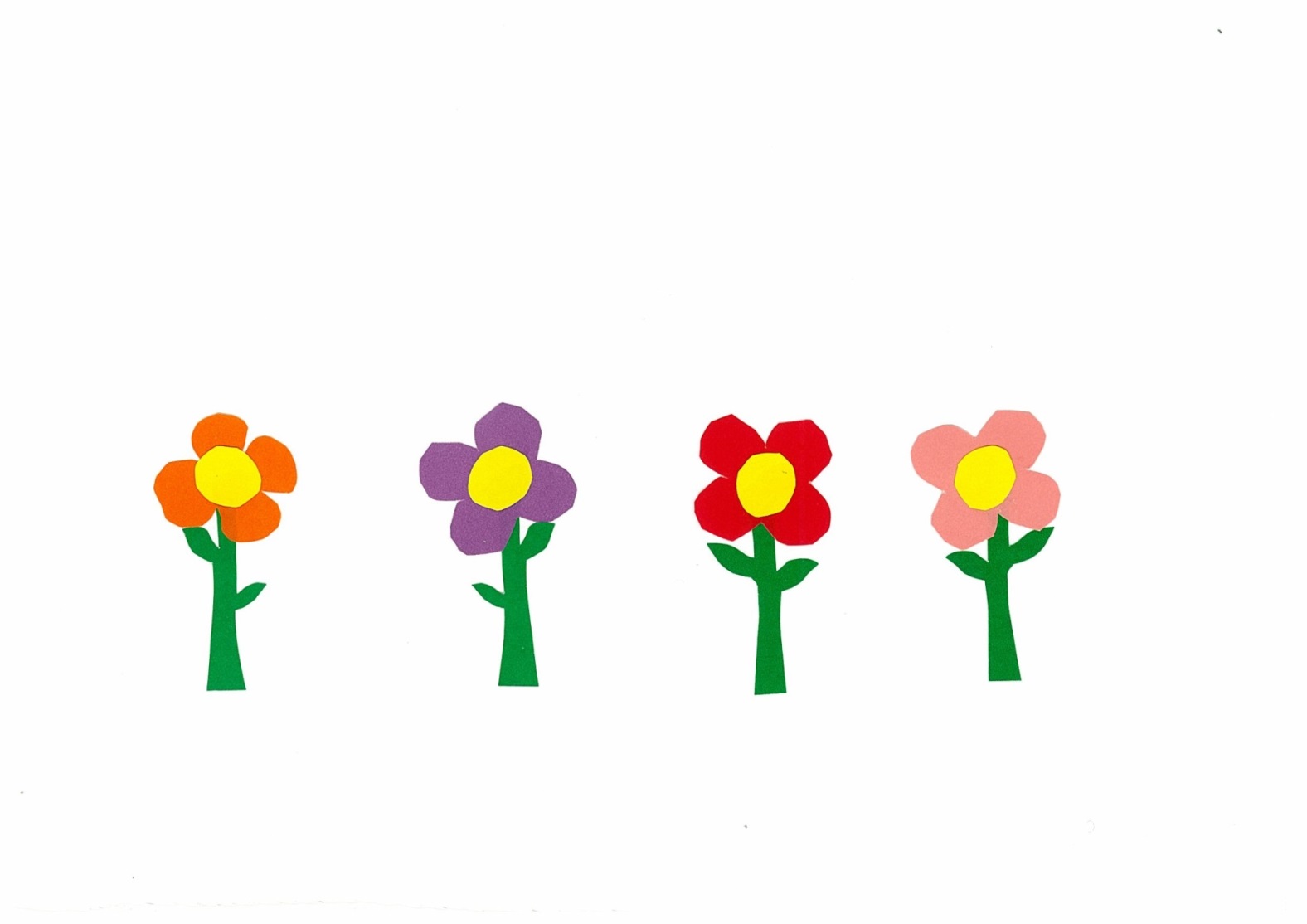 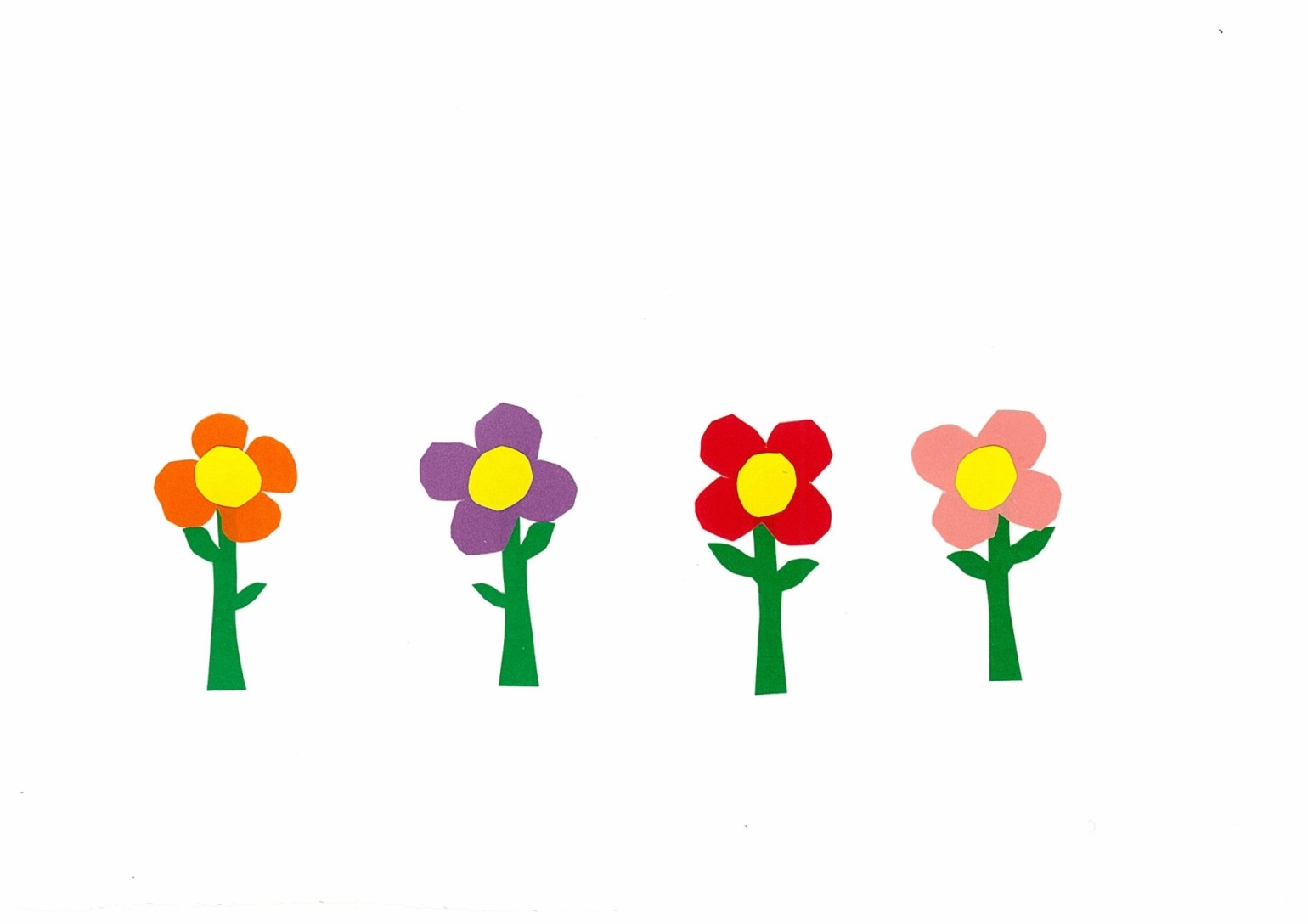 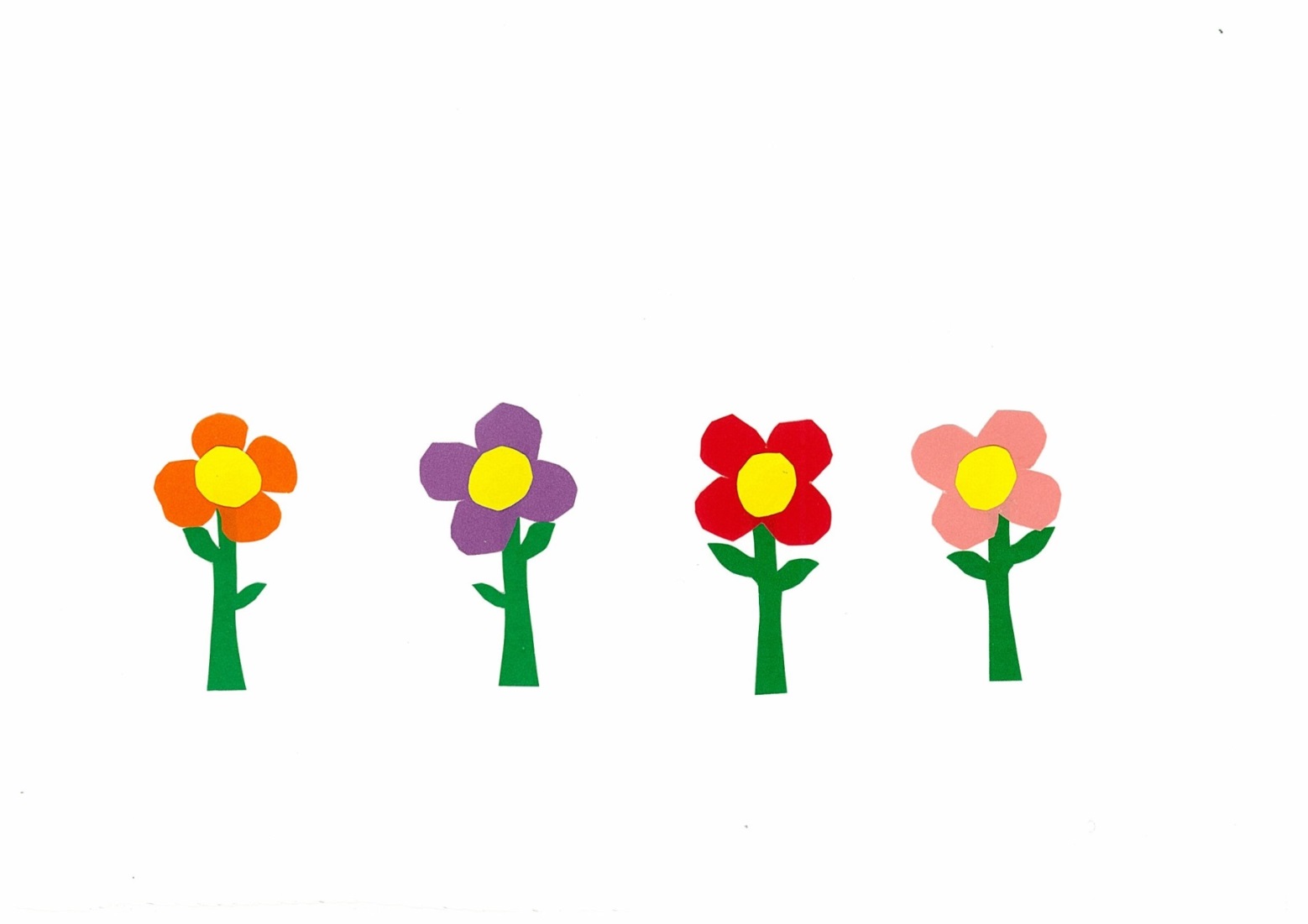 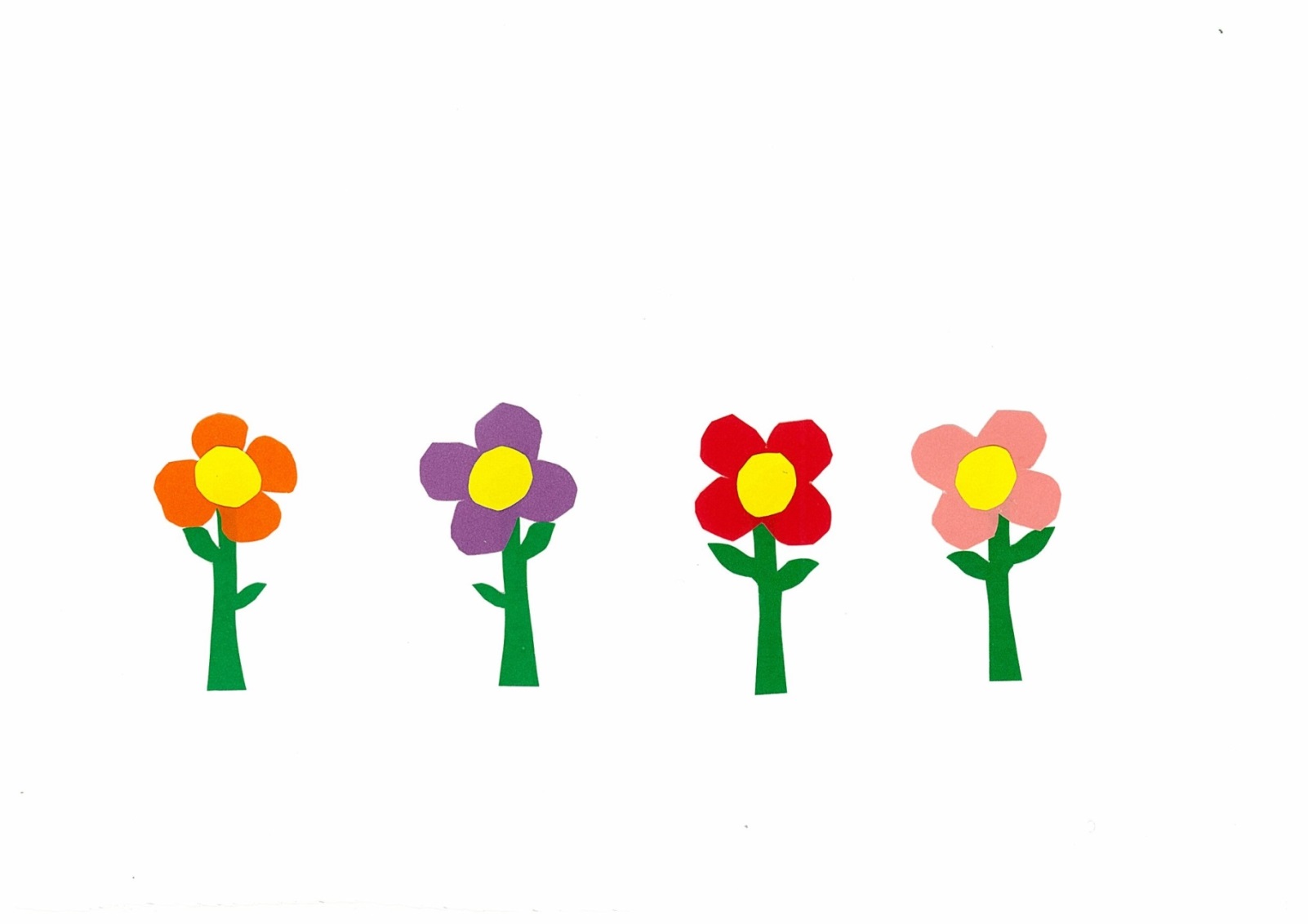 There are beetles 
in Sam’s garden.
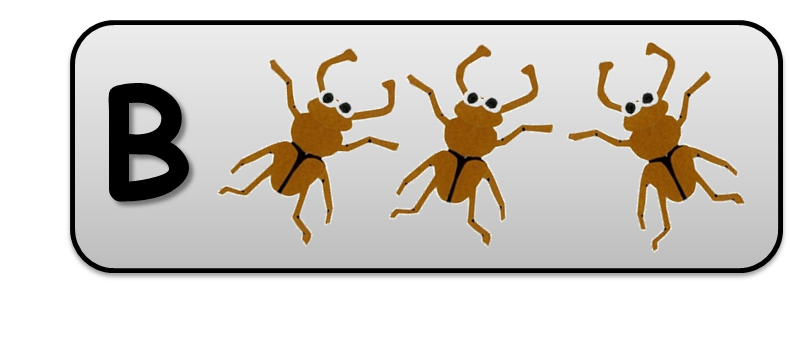 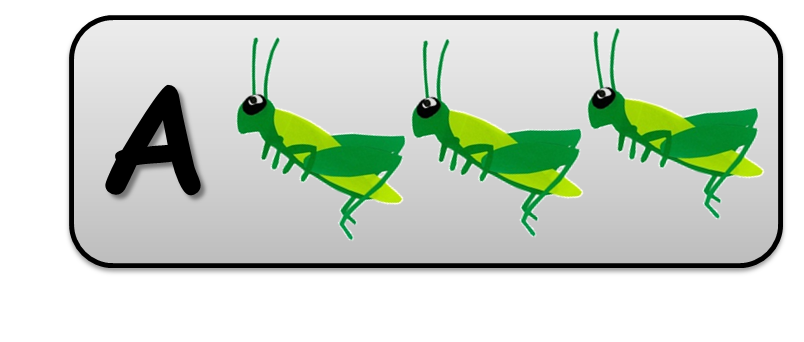 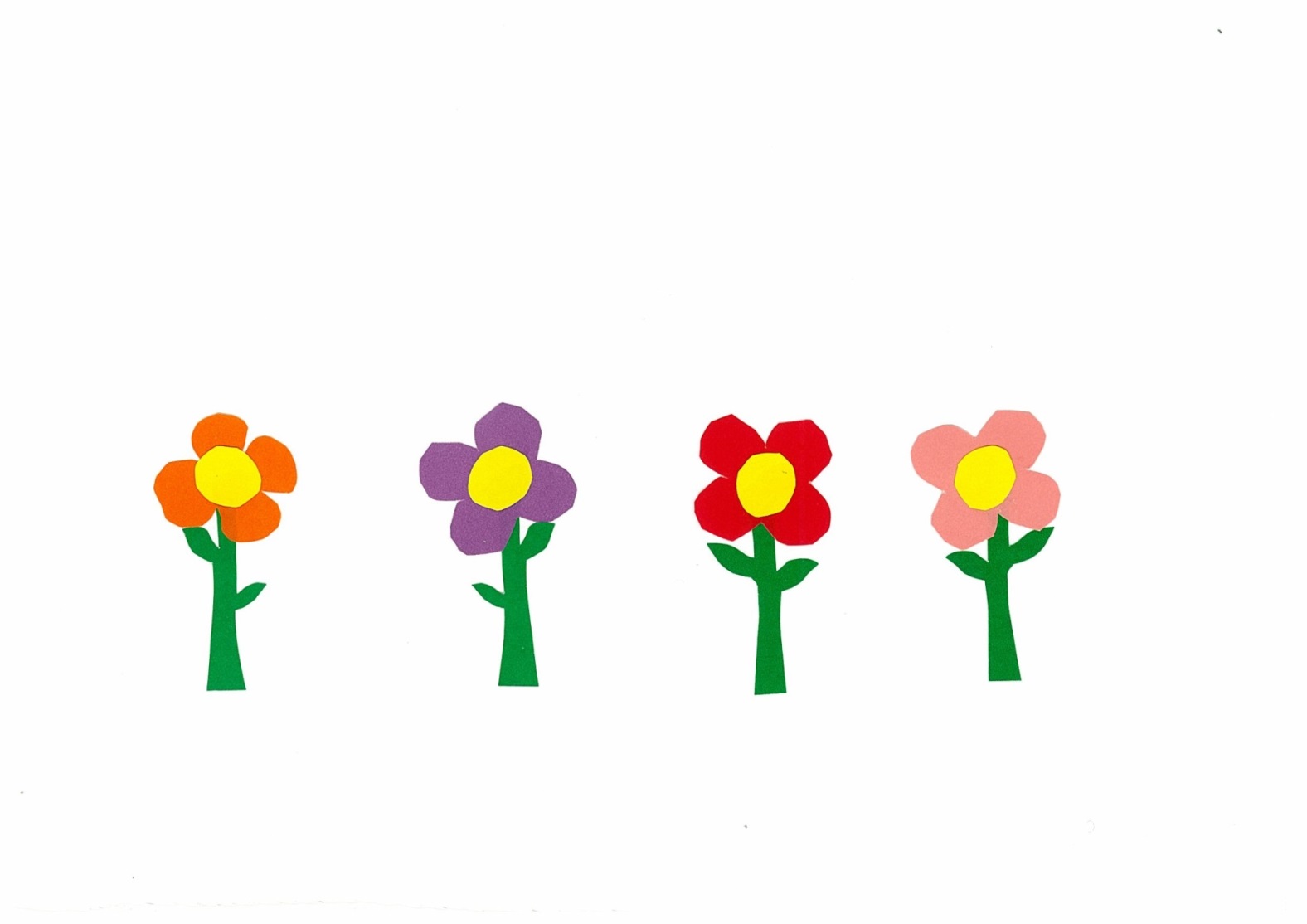 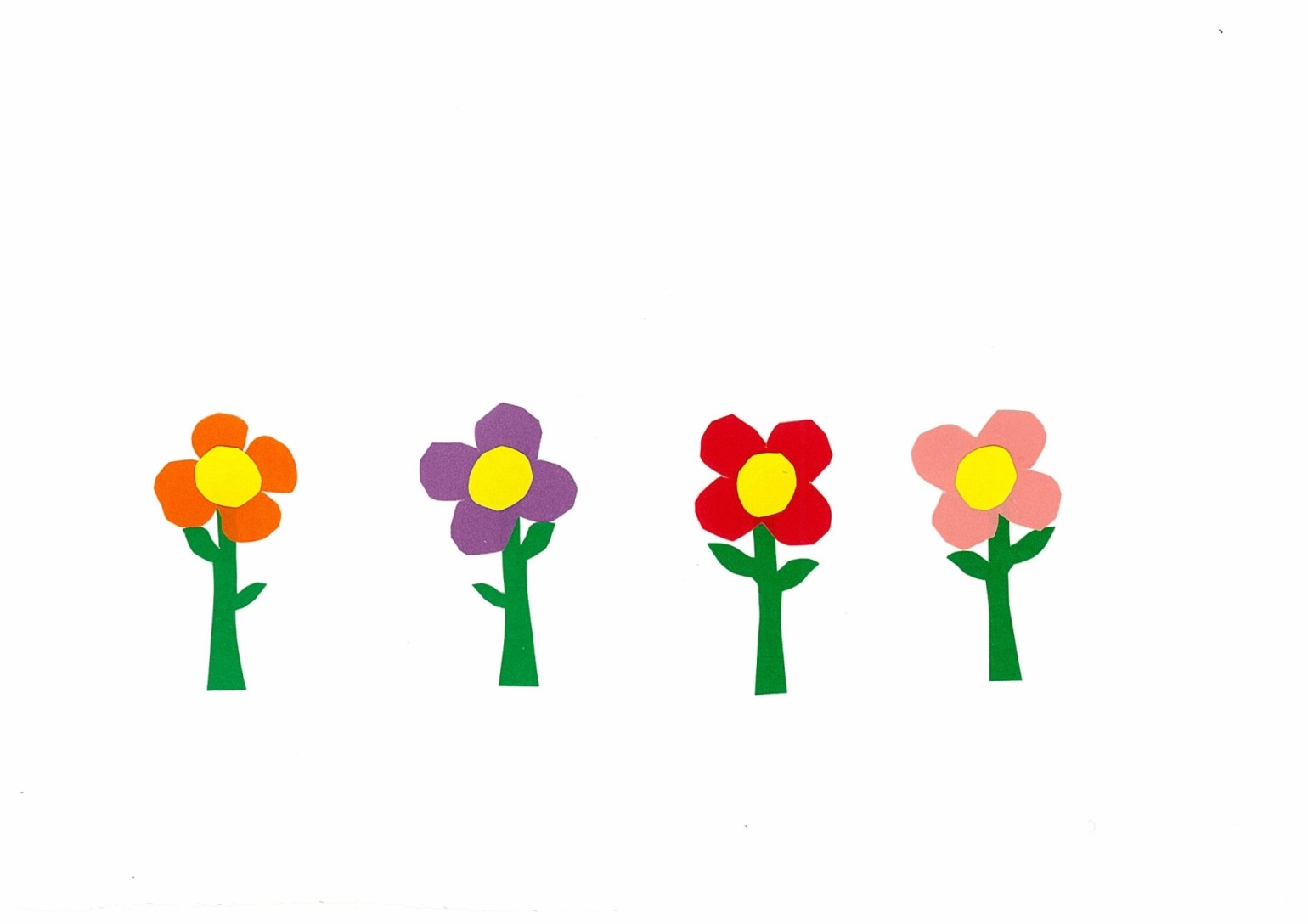 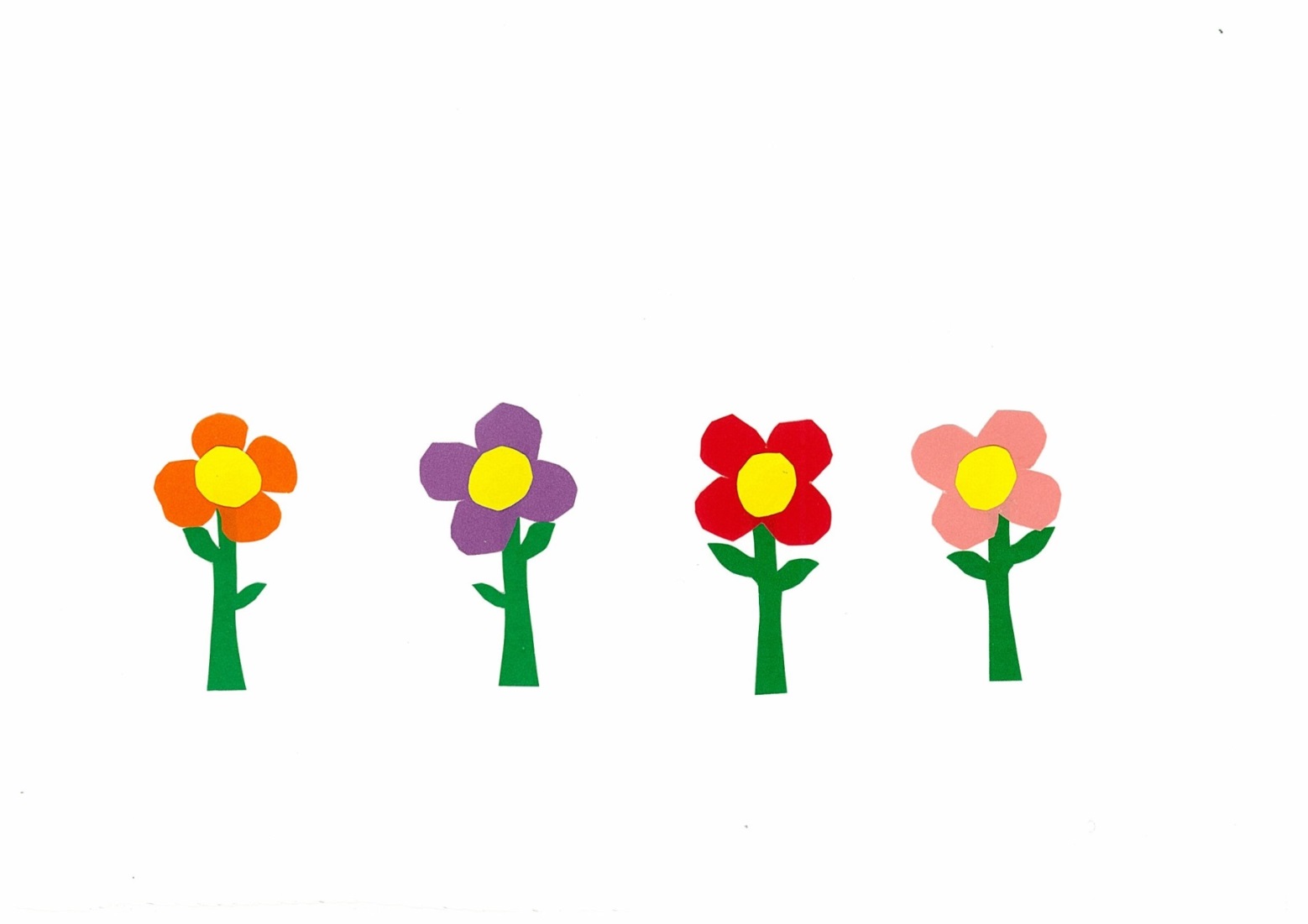 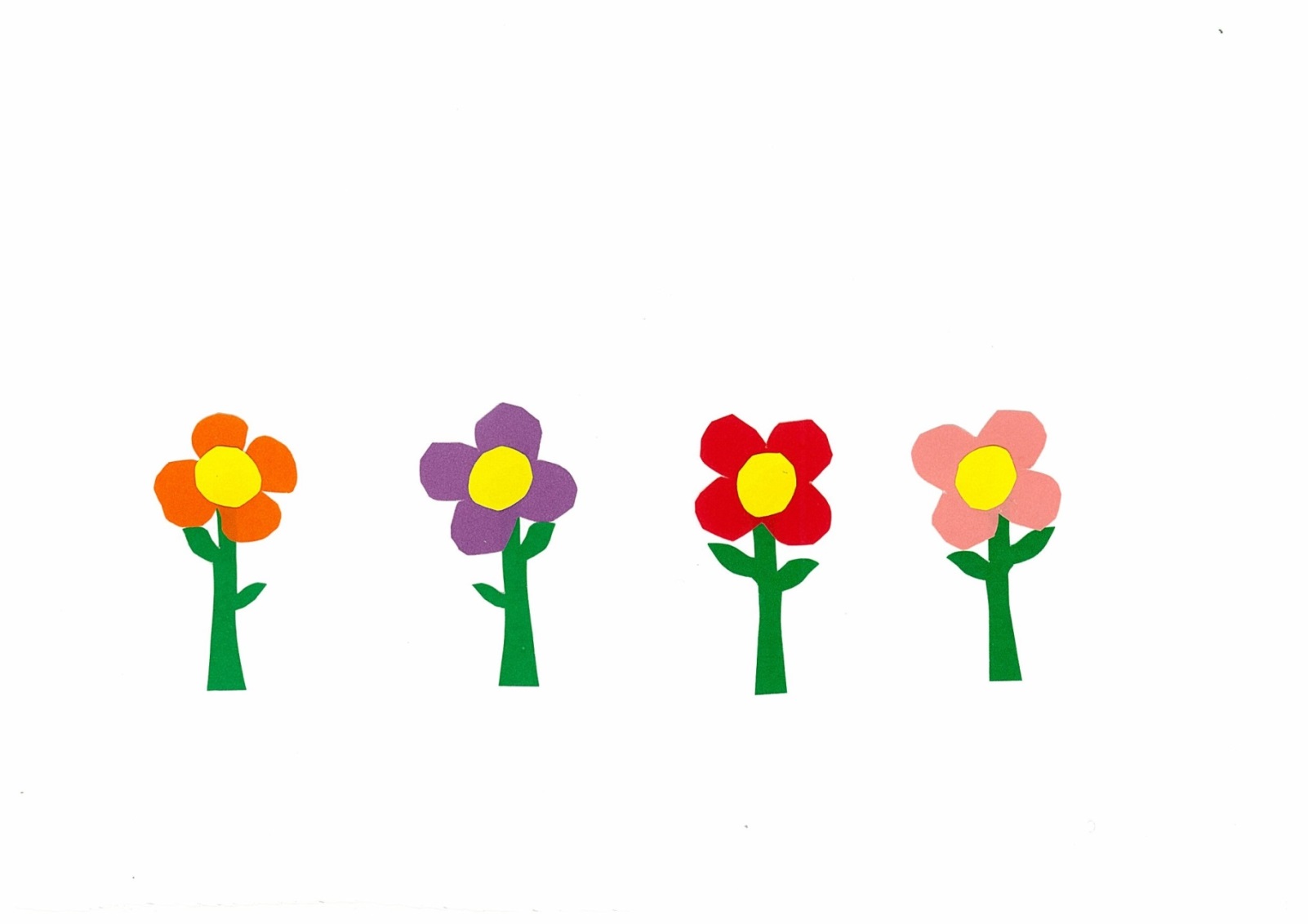 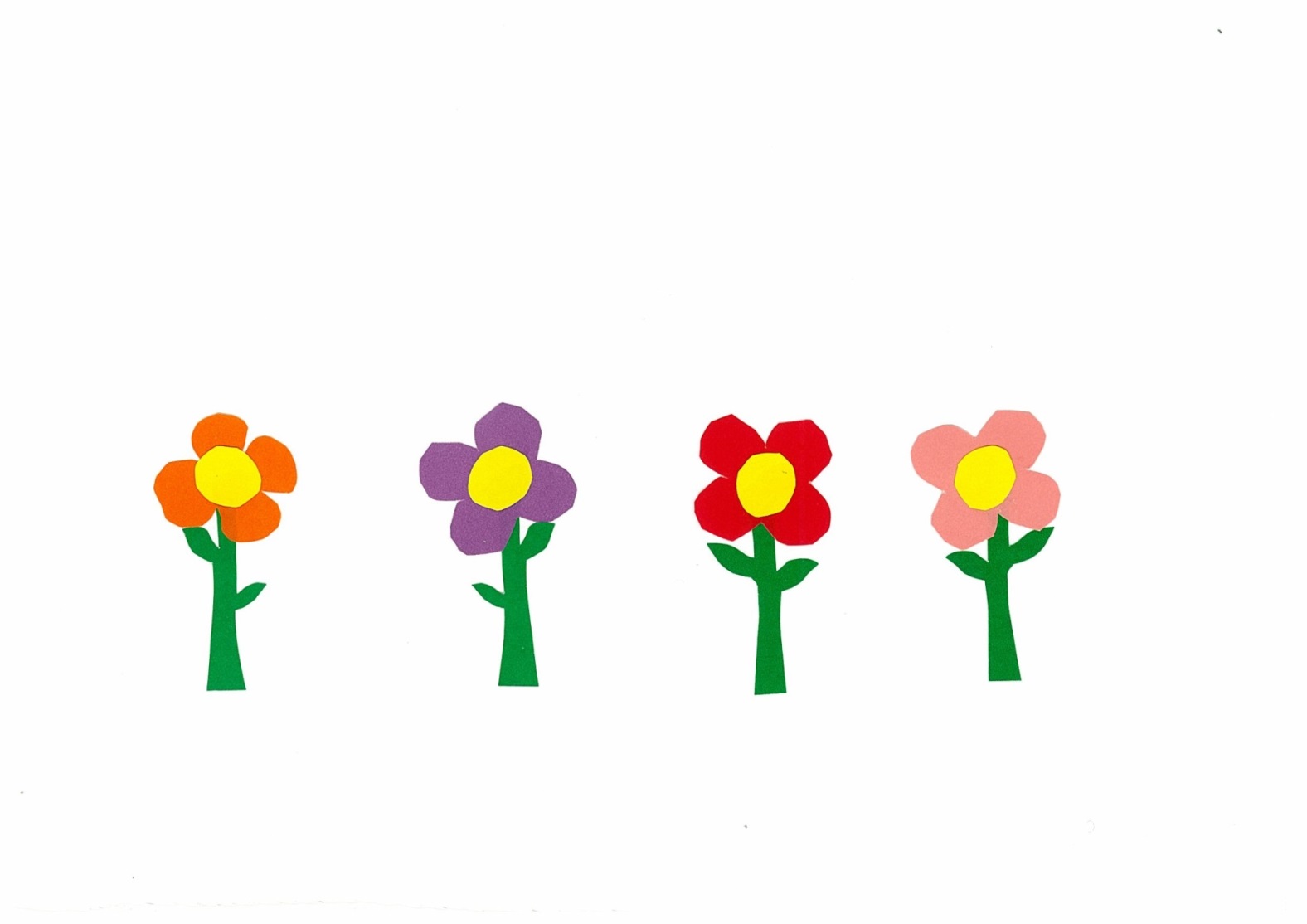 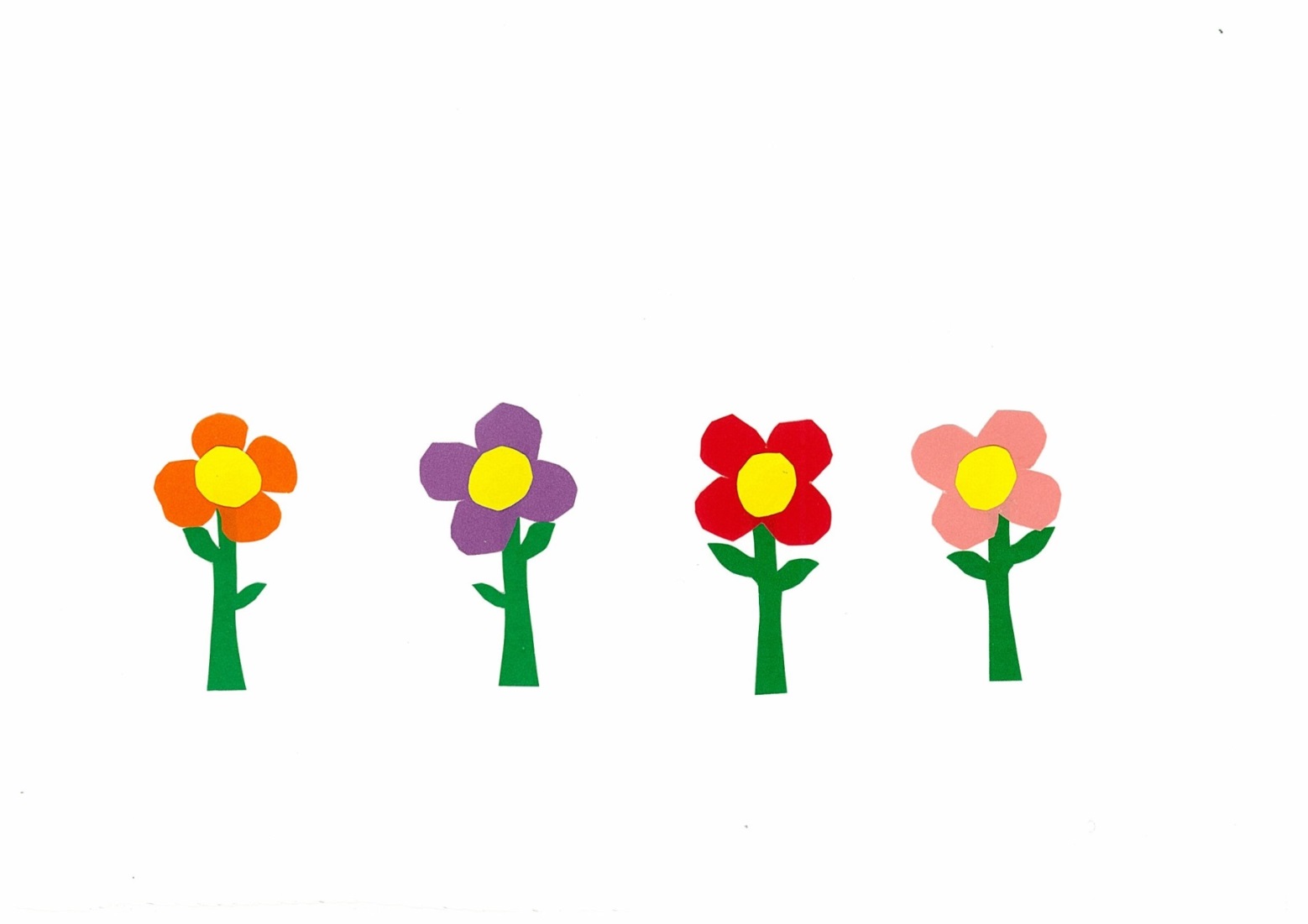 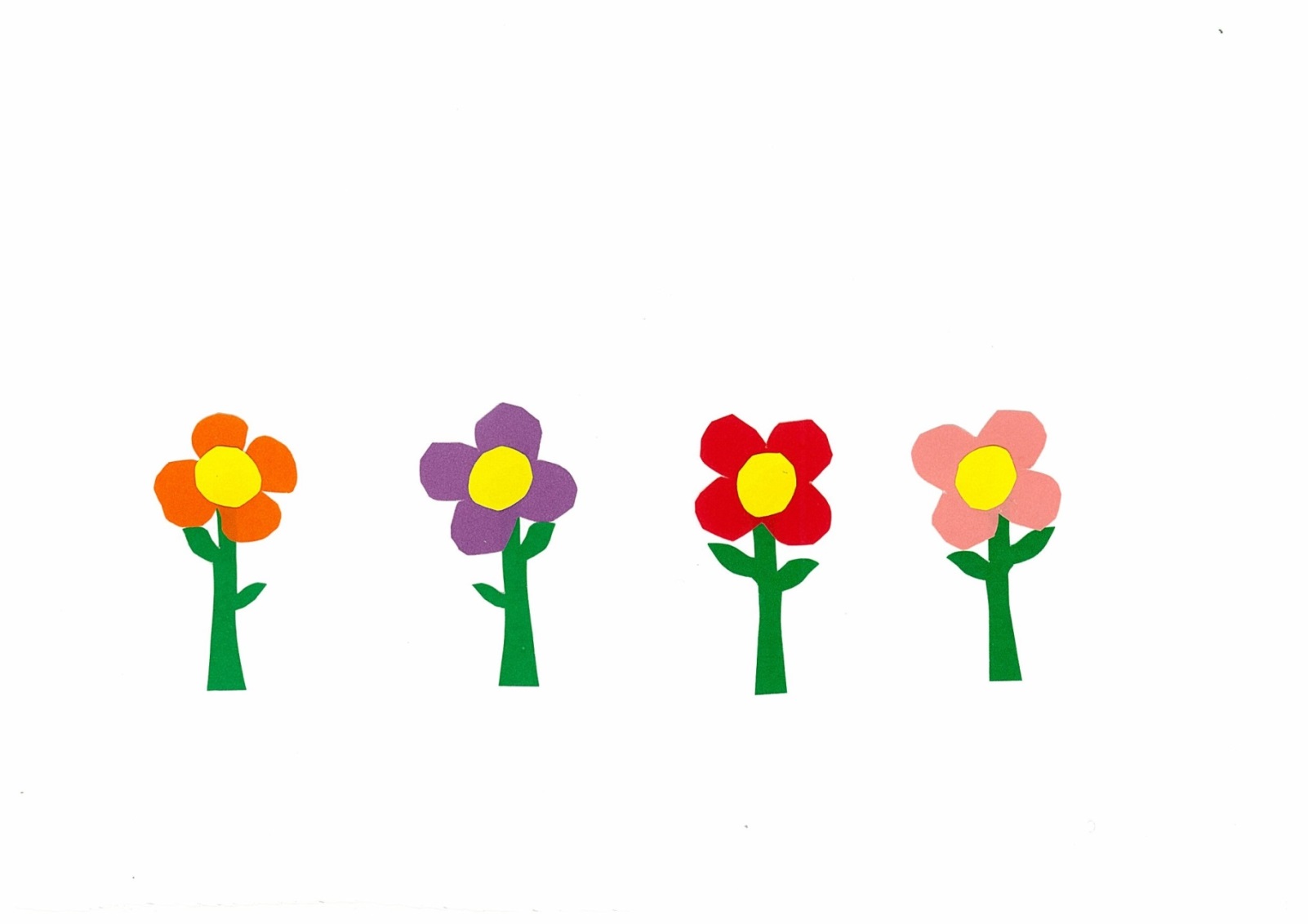 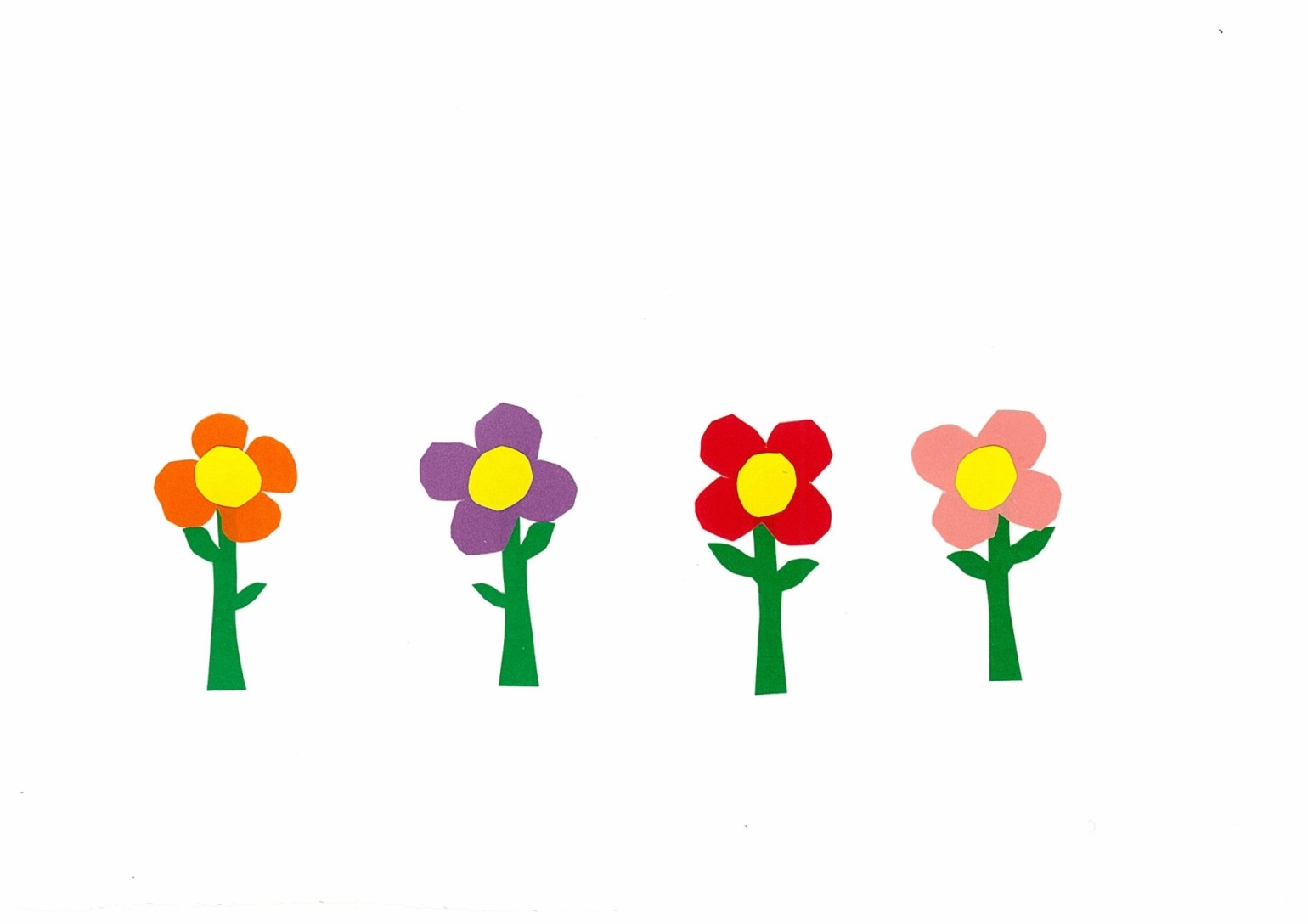 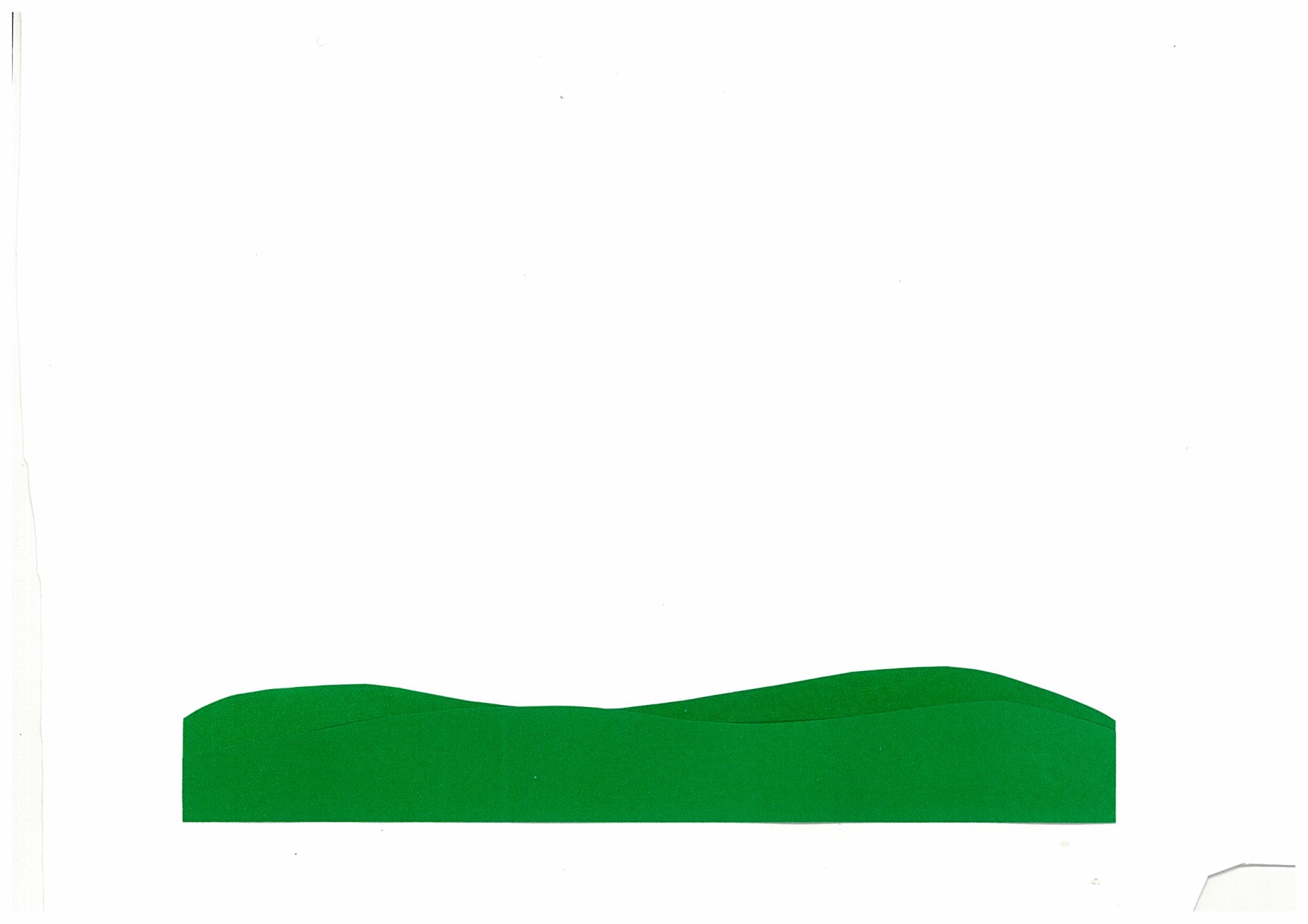 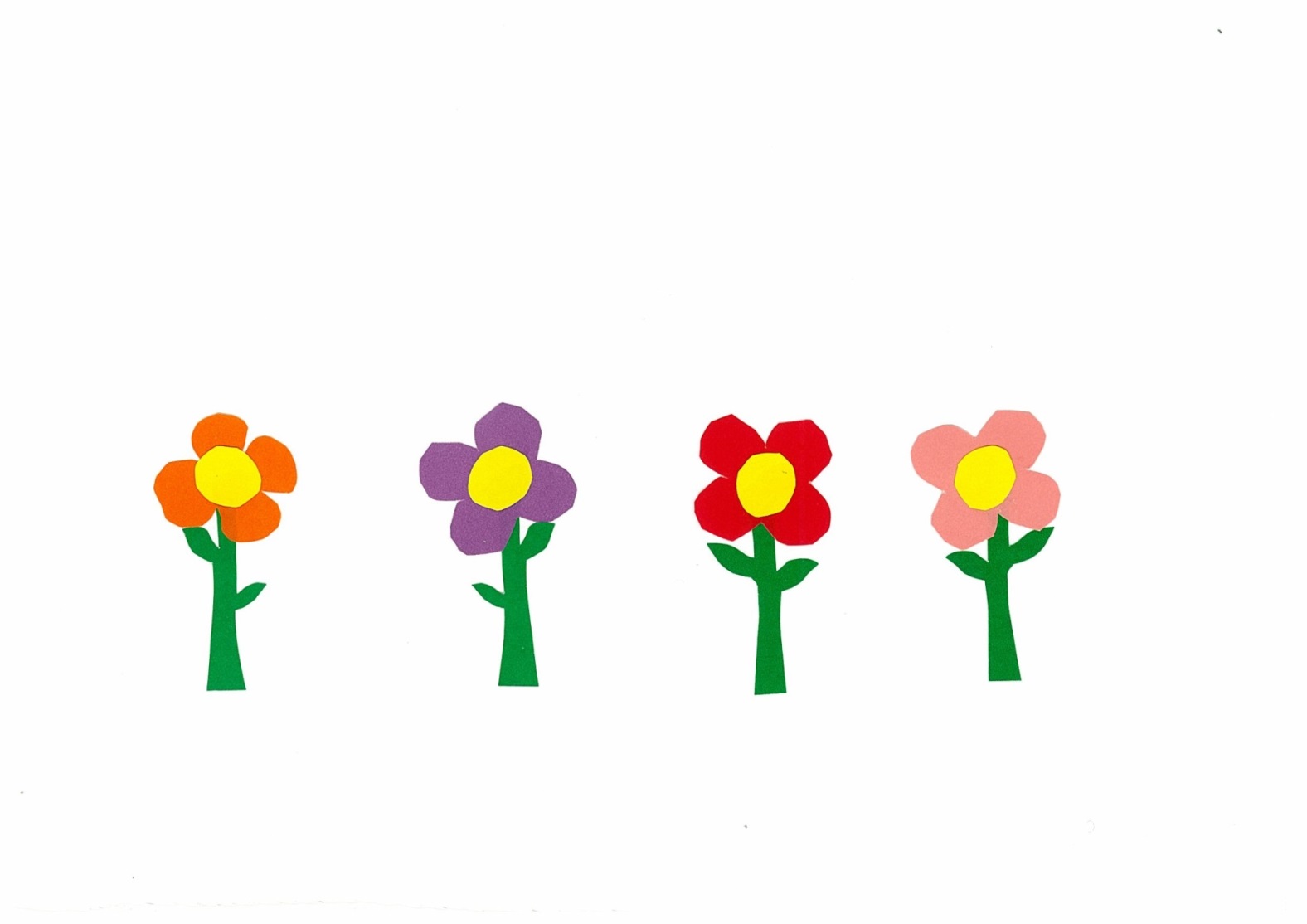 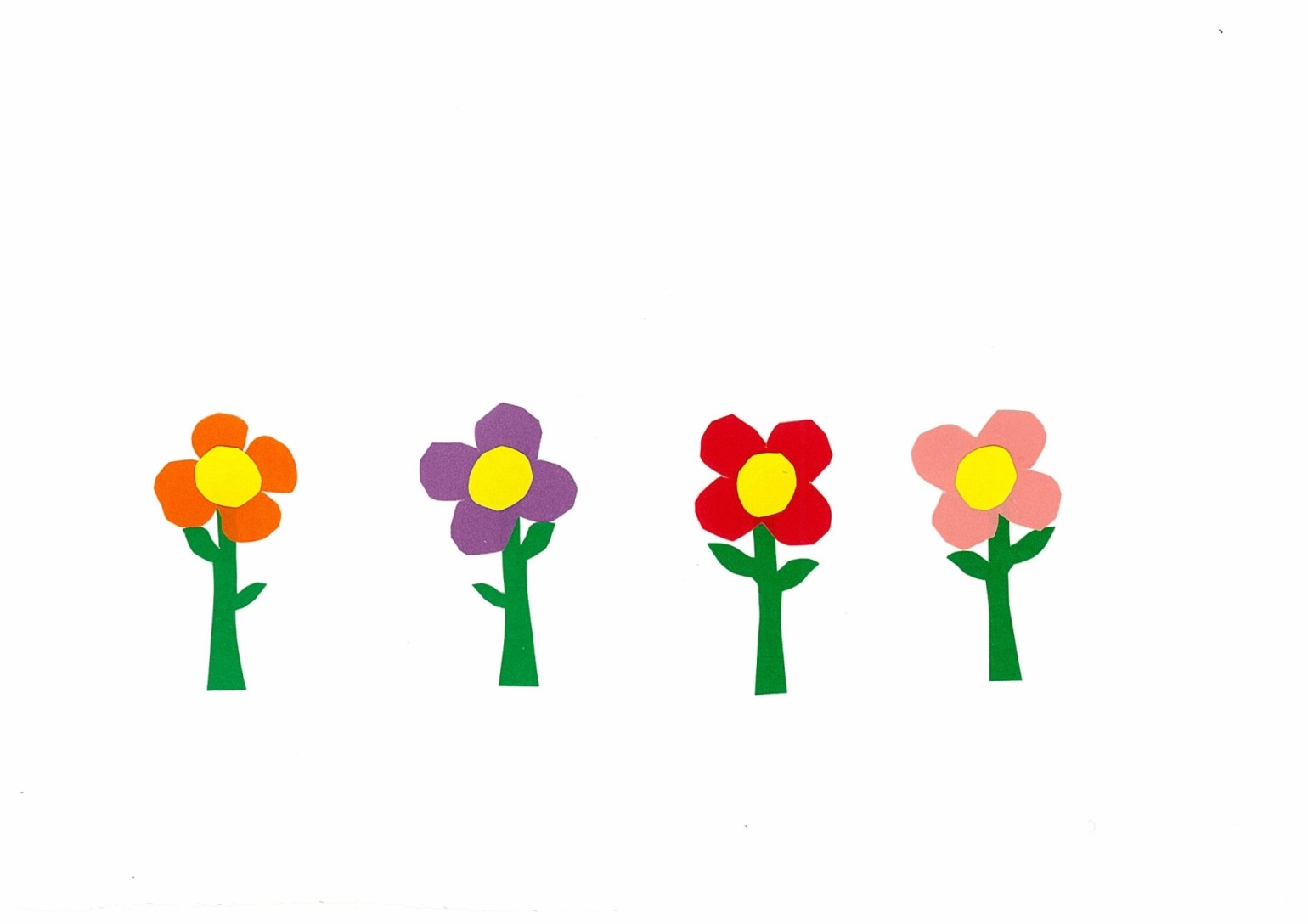 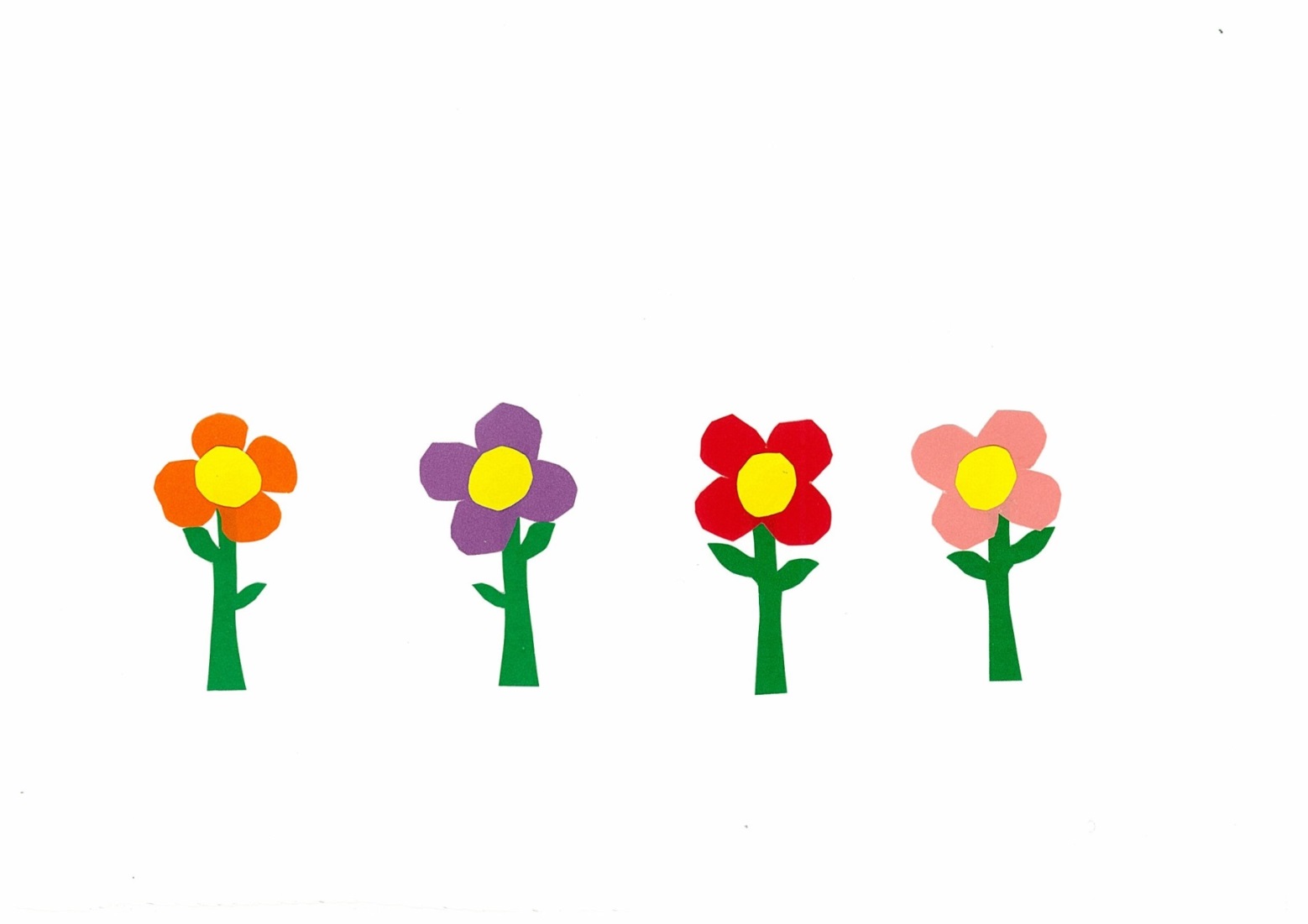 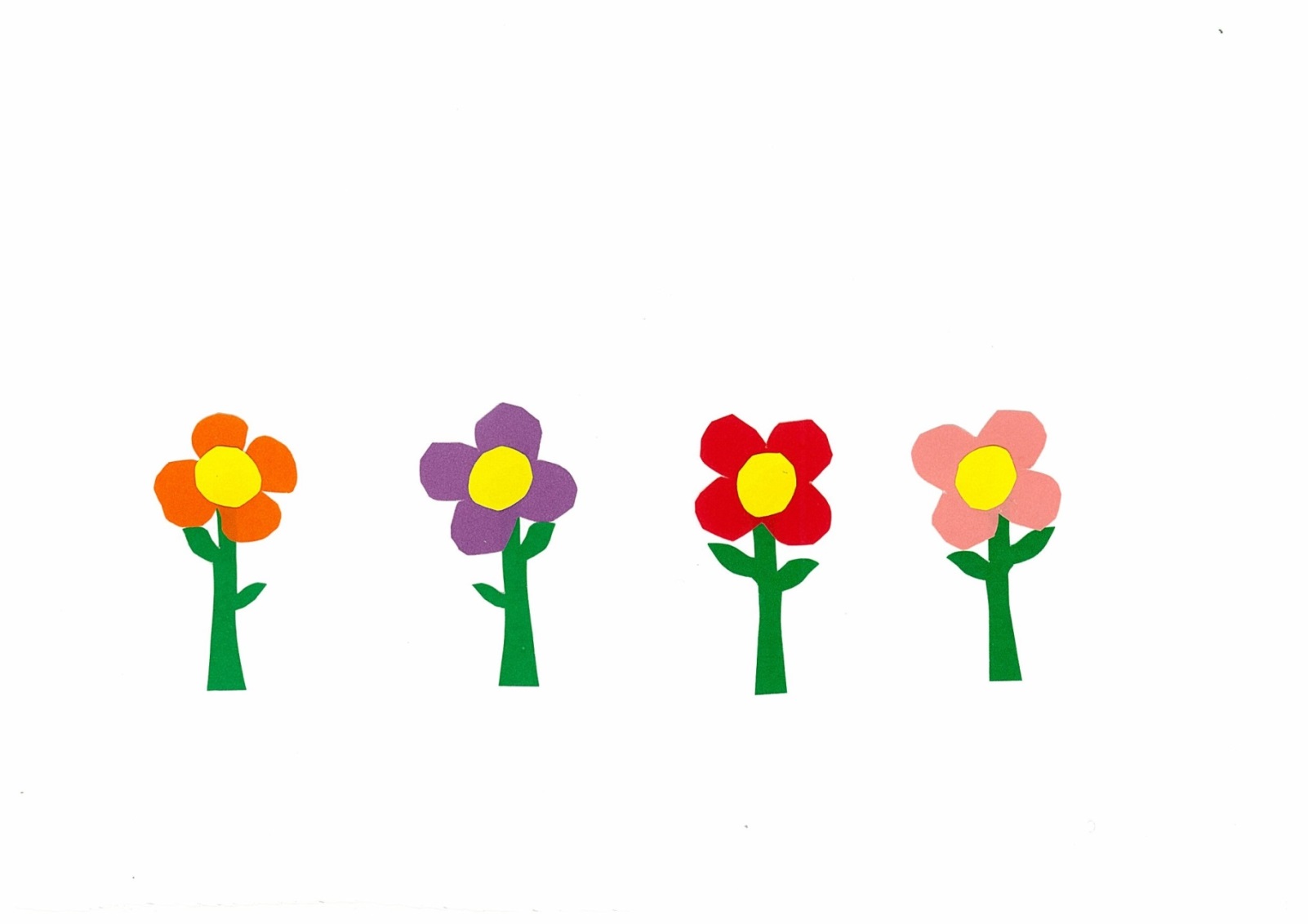 There is a worm 
in Sam’s garden.
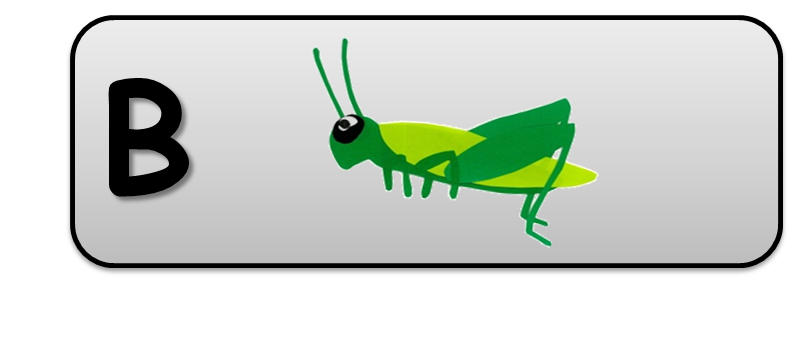 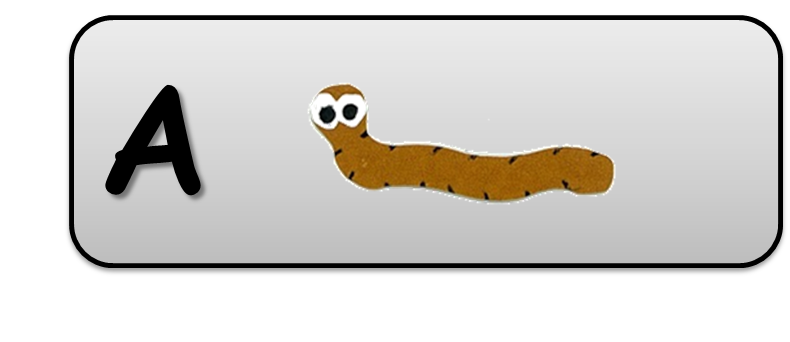 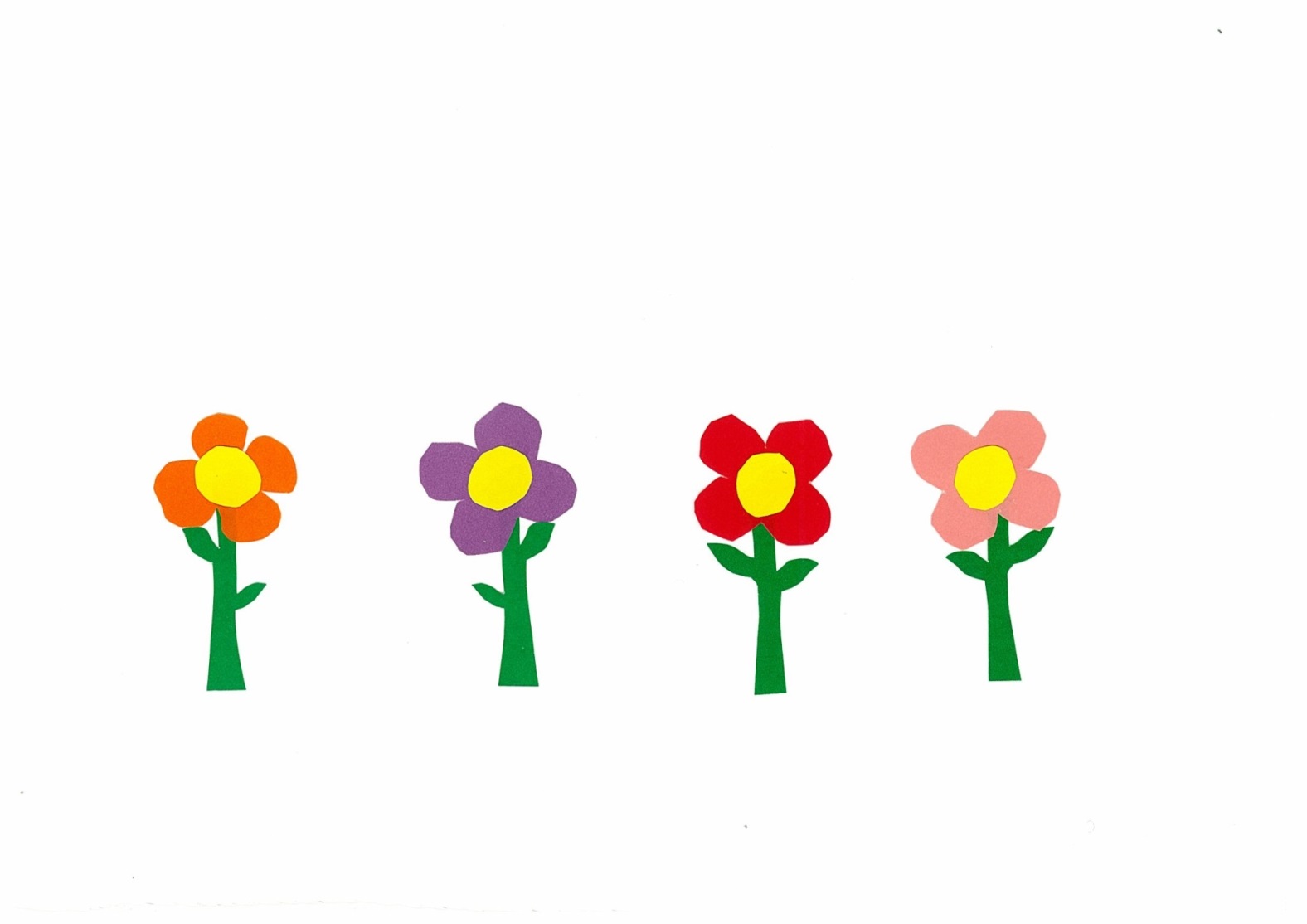 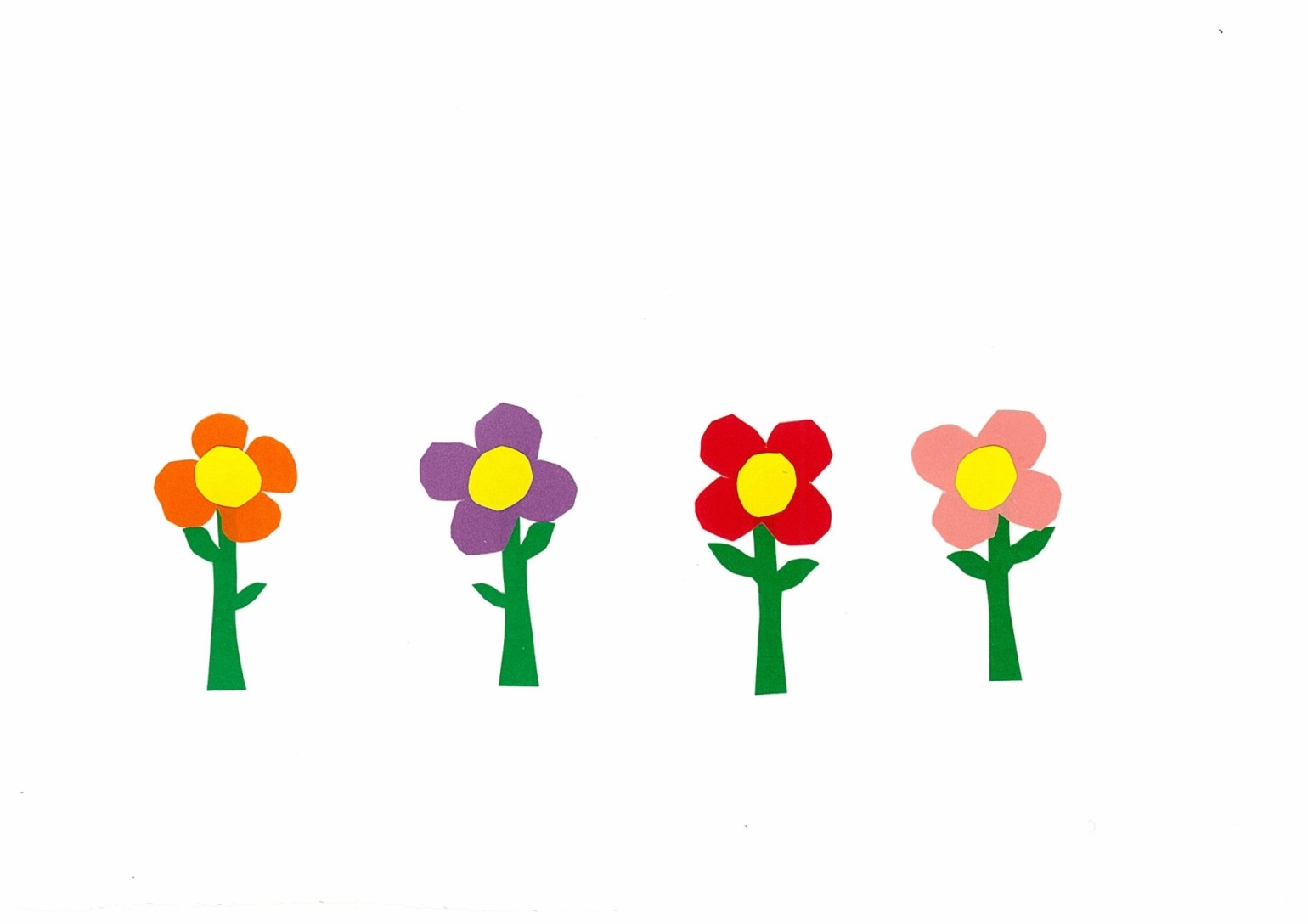 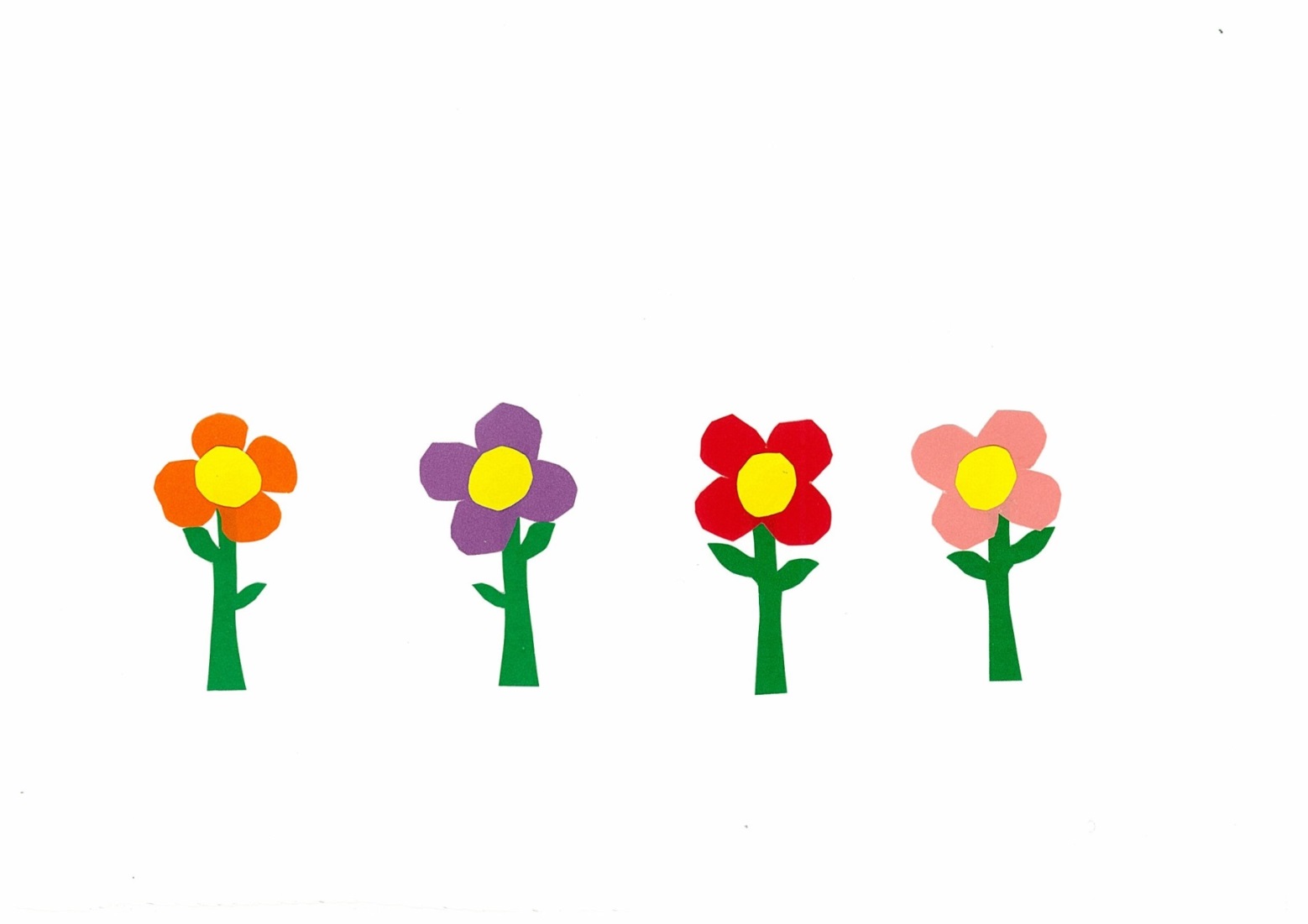 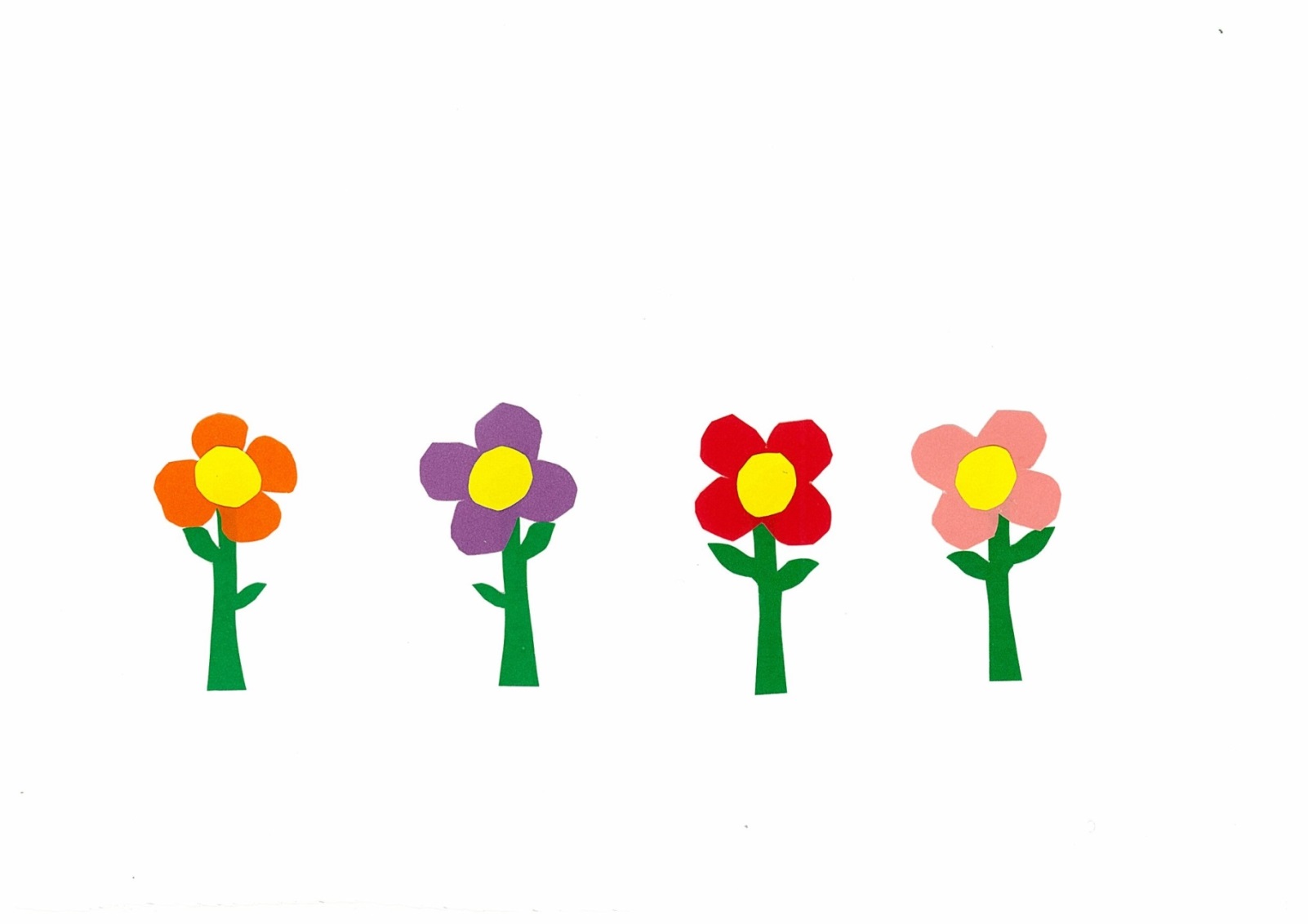 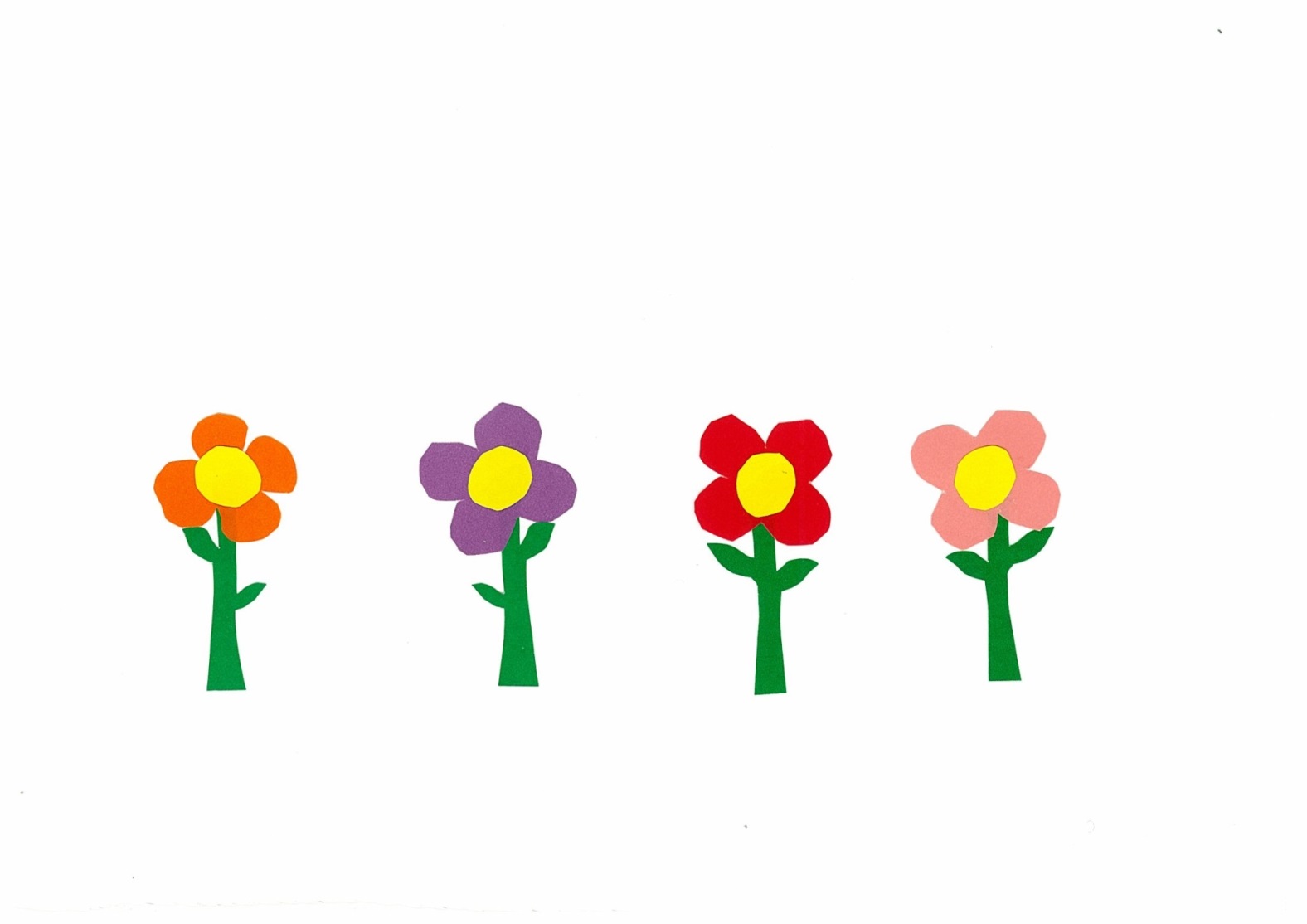 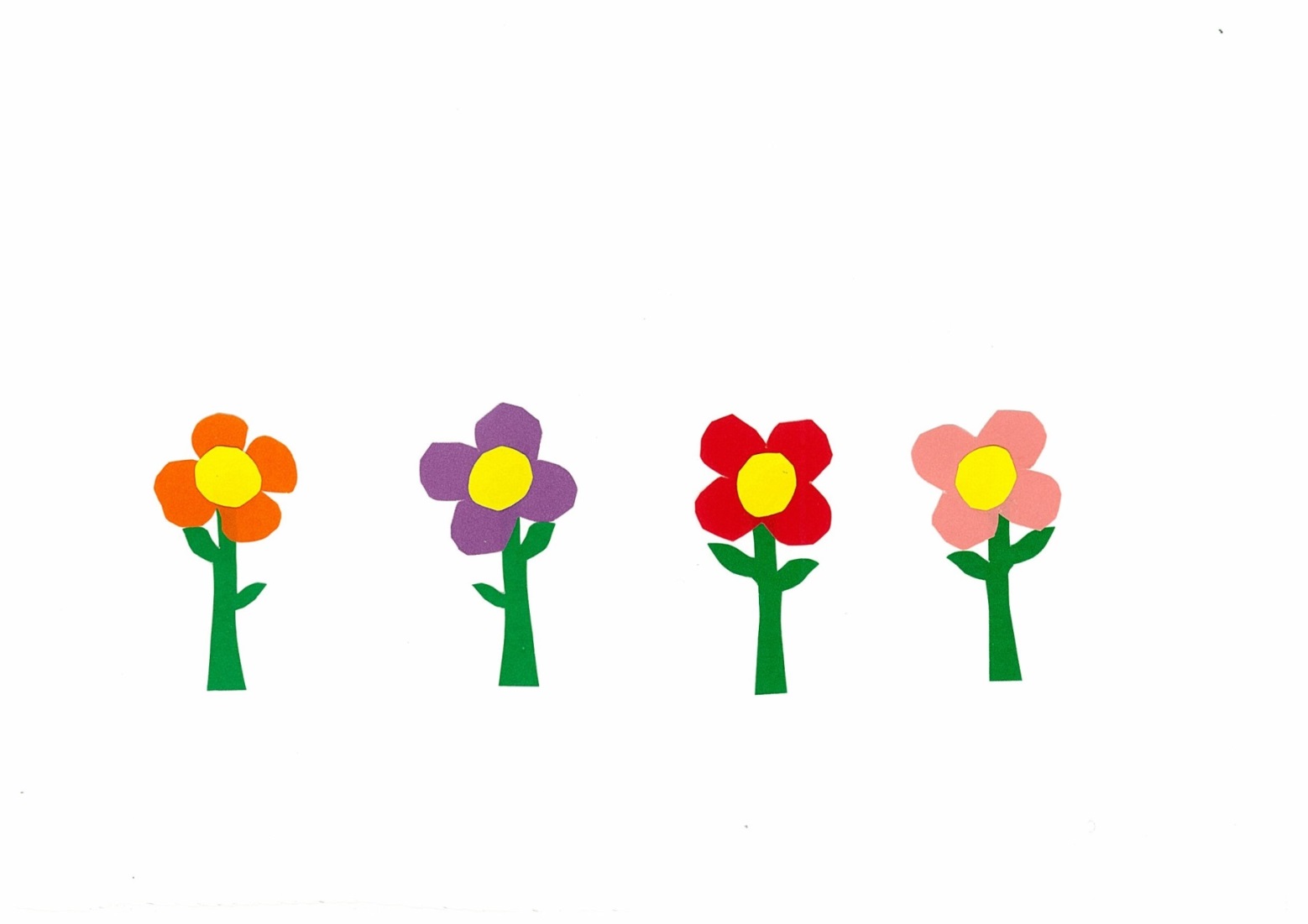 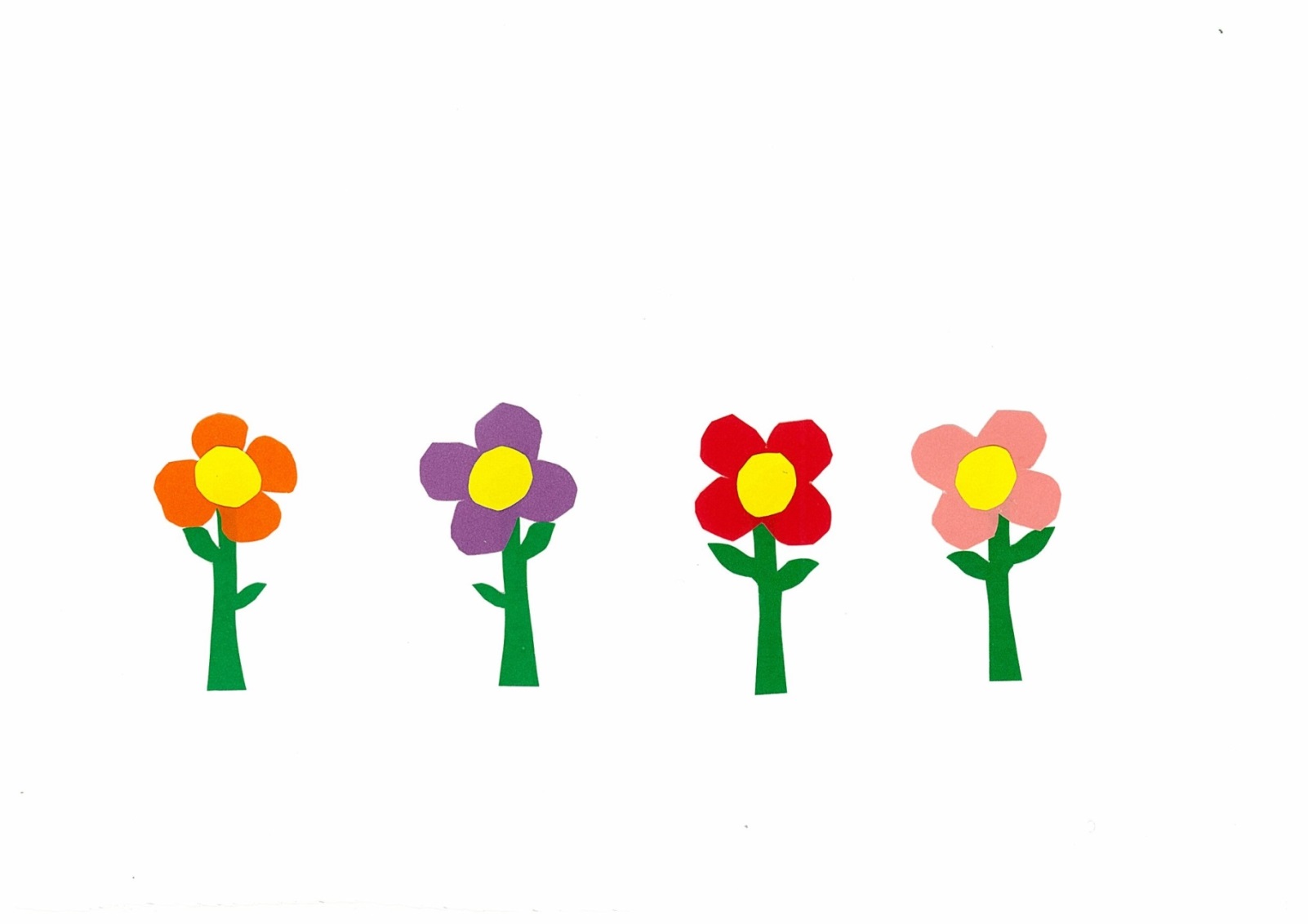 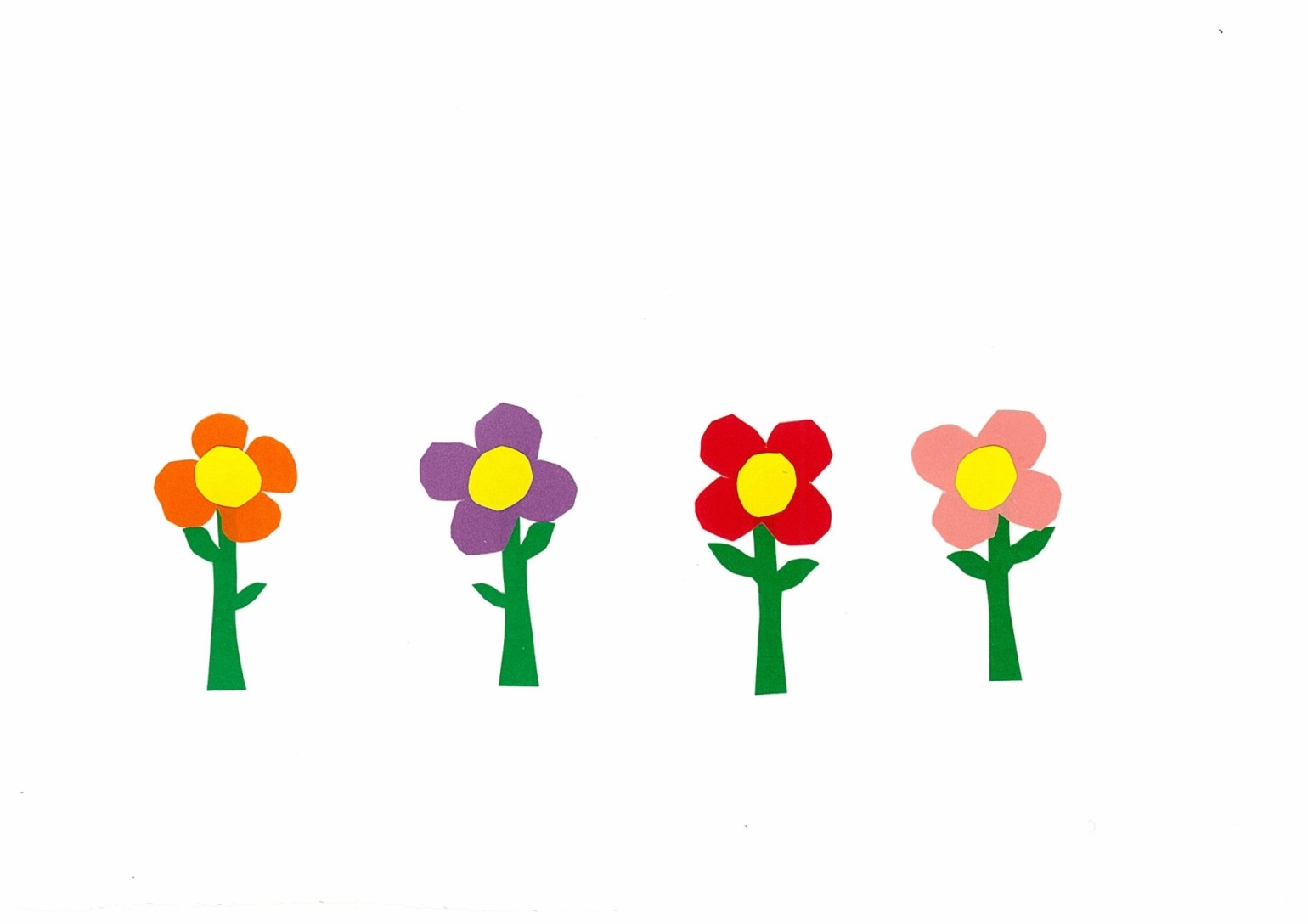 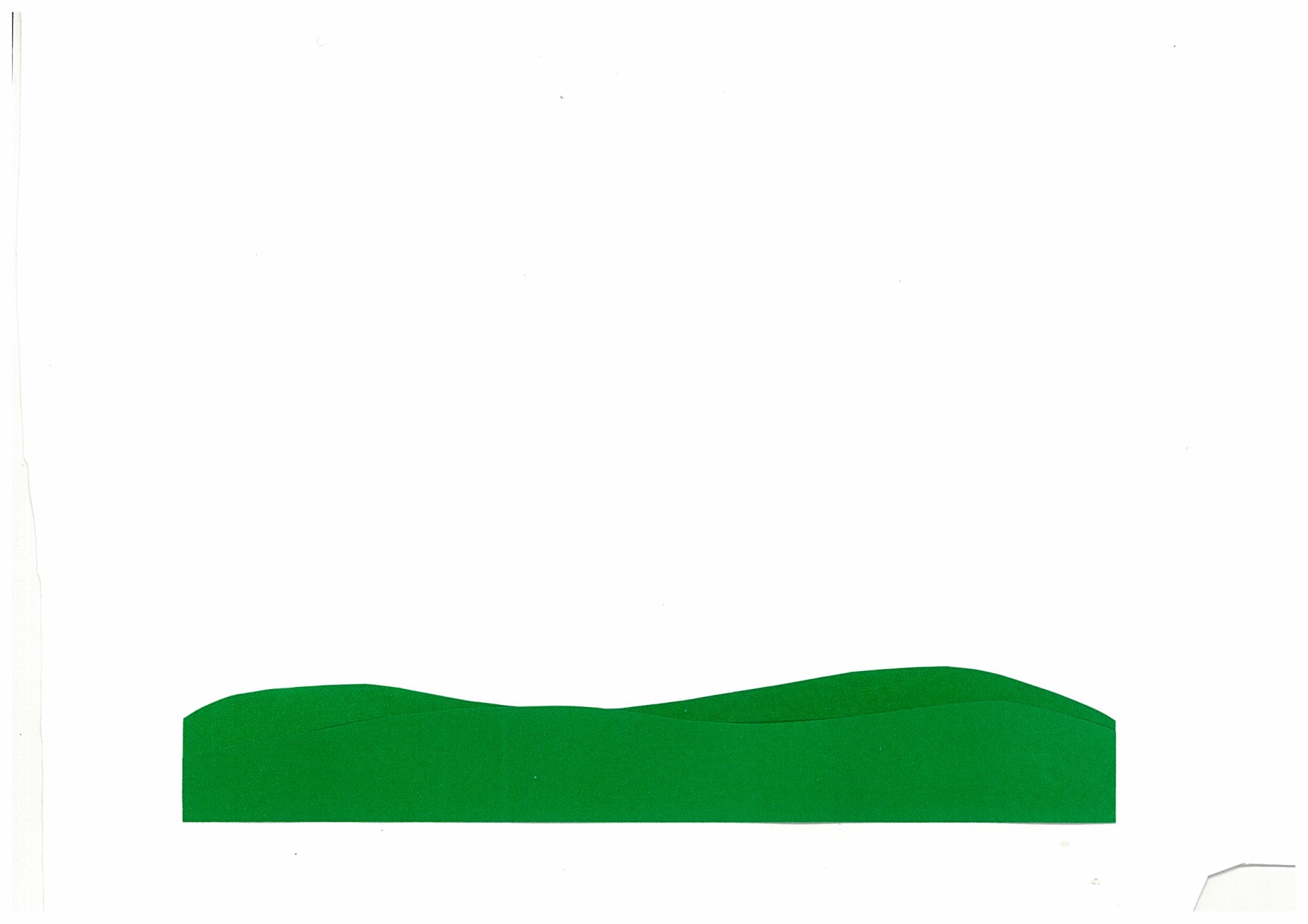 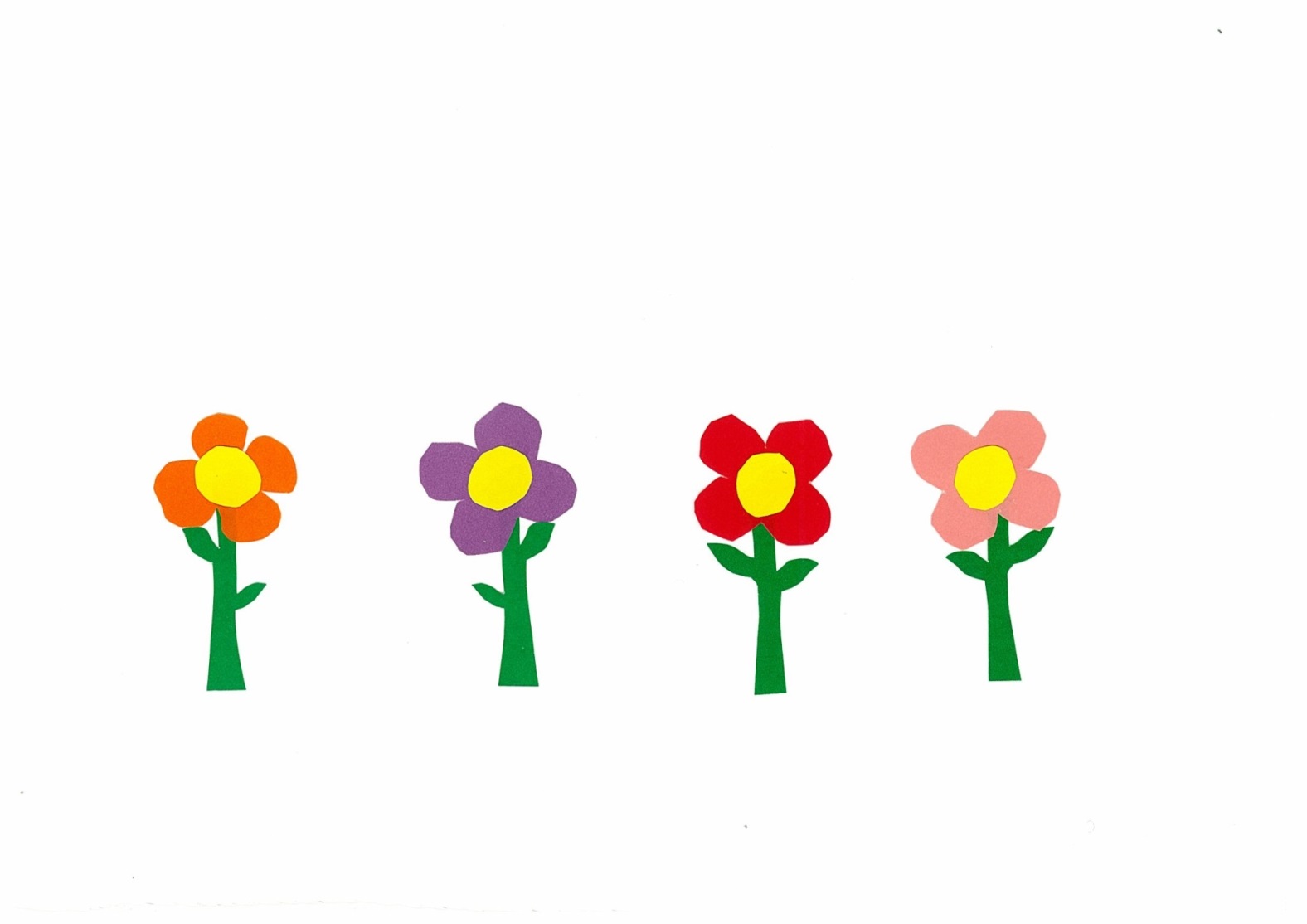 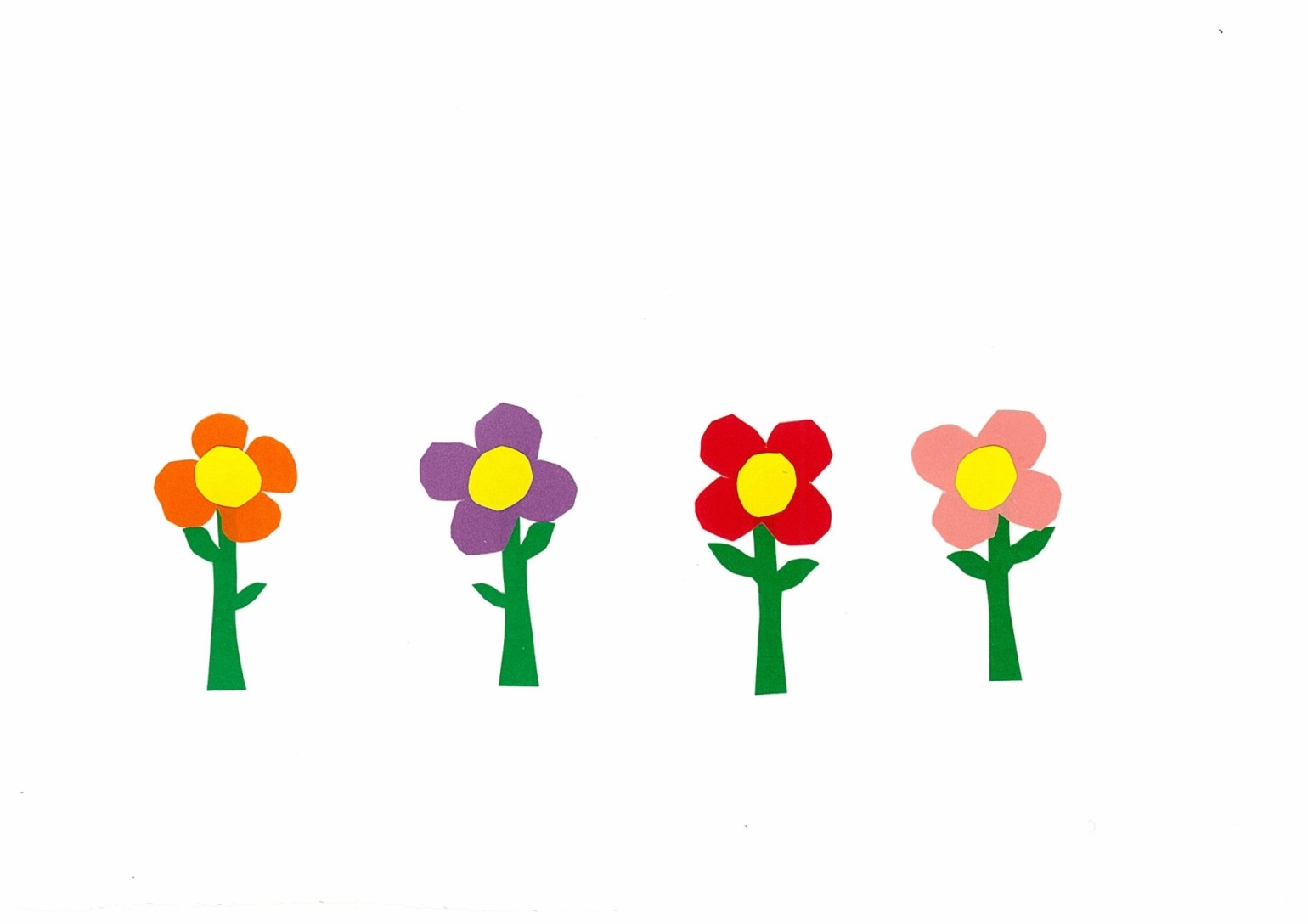 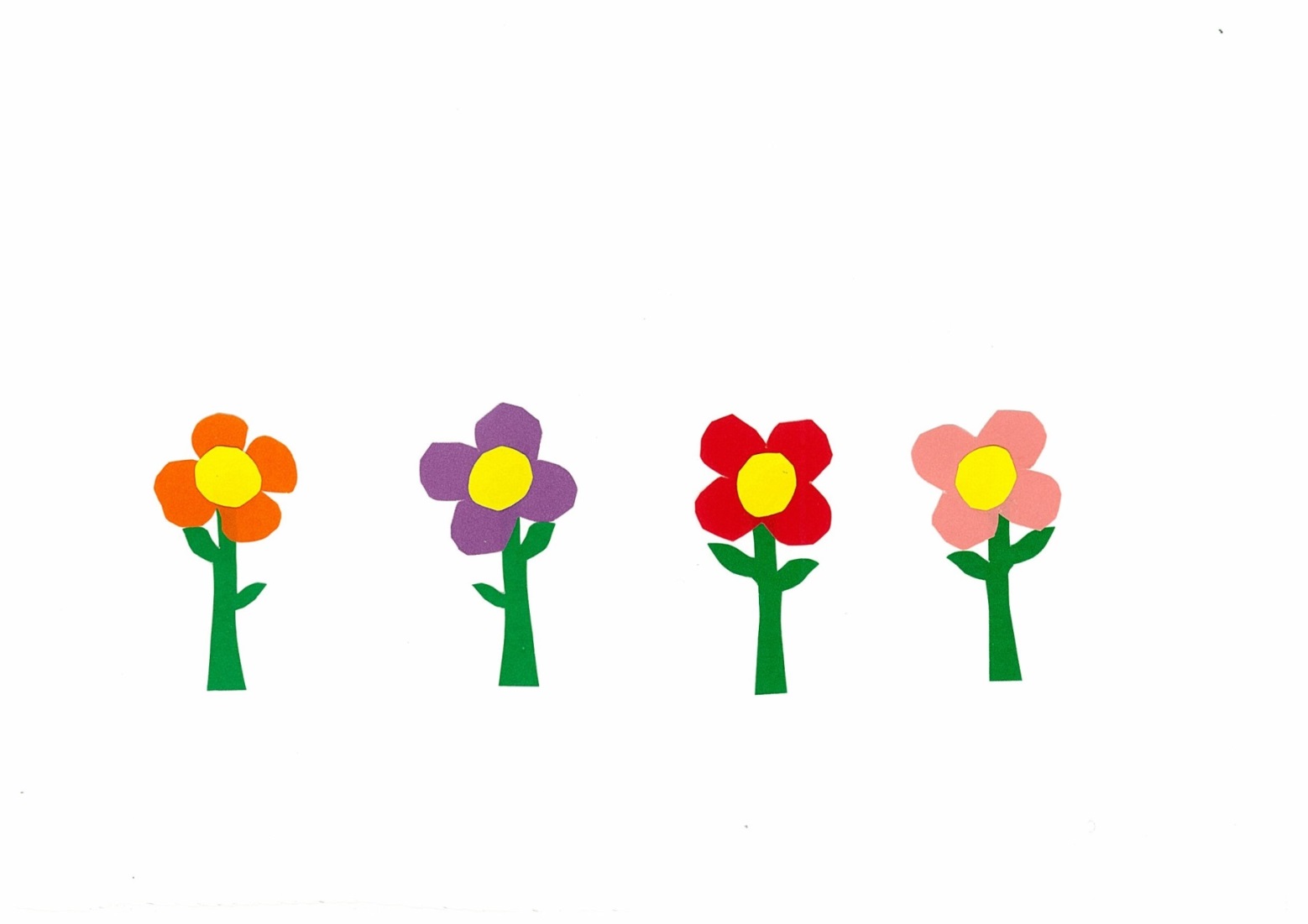 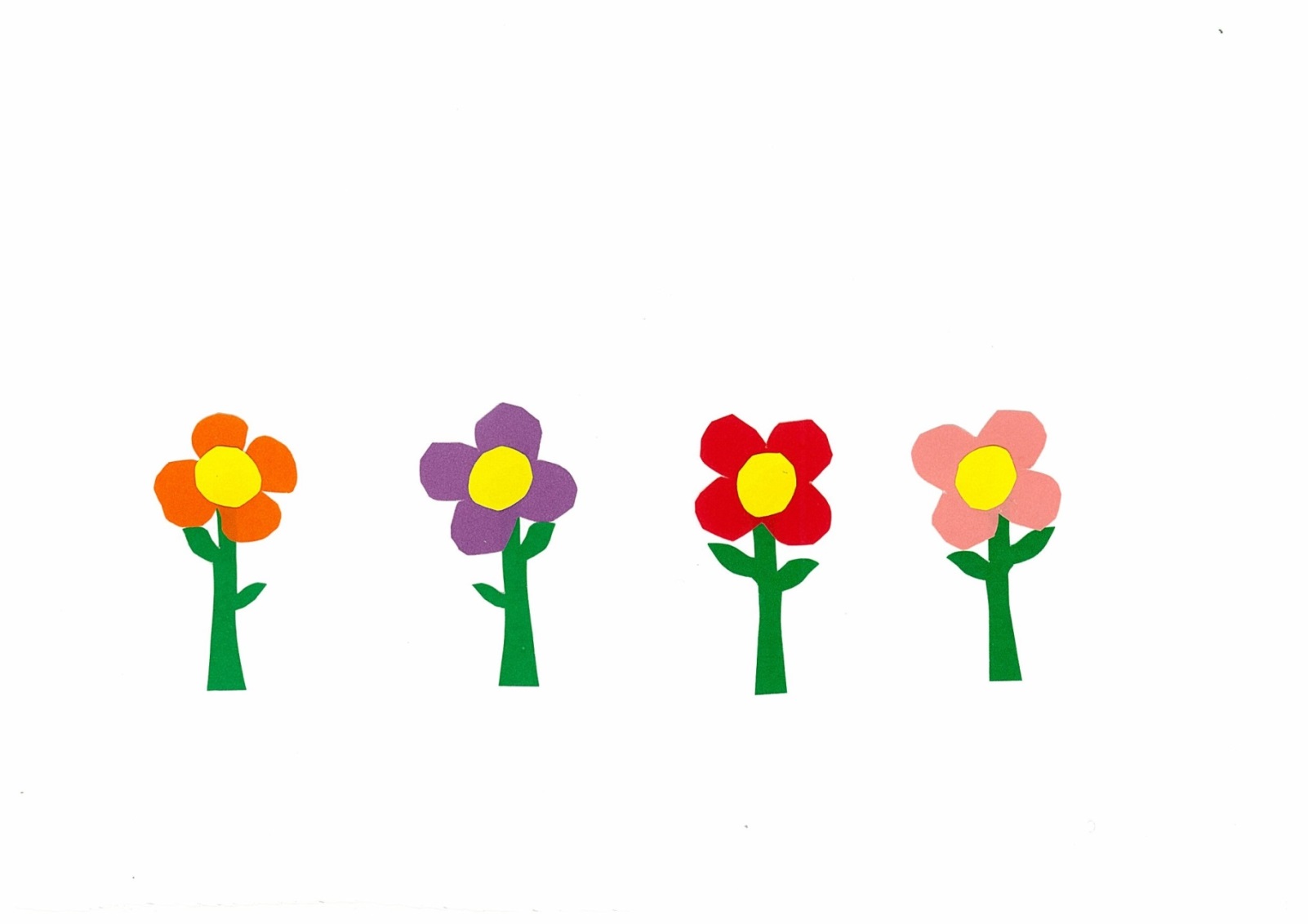 There are butterflies 
in Sam’s garden.
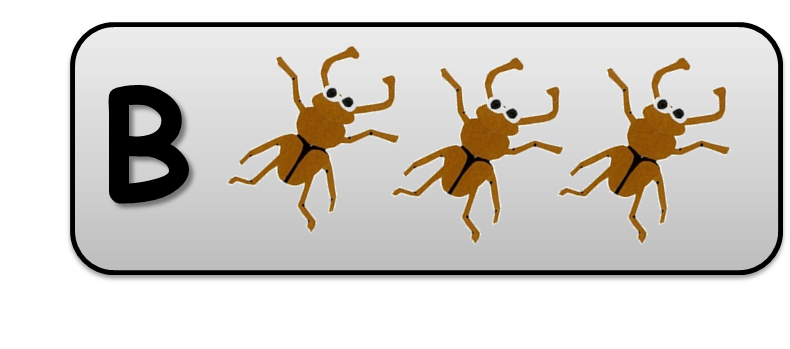 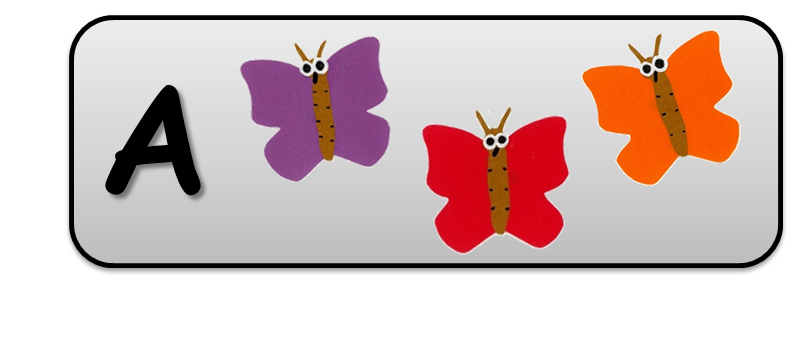 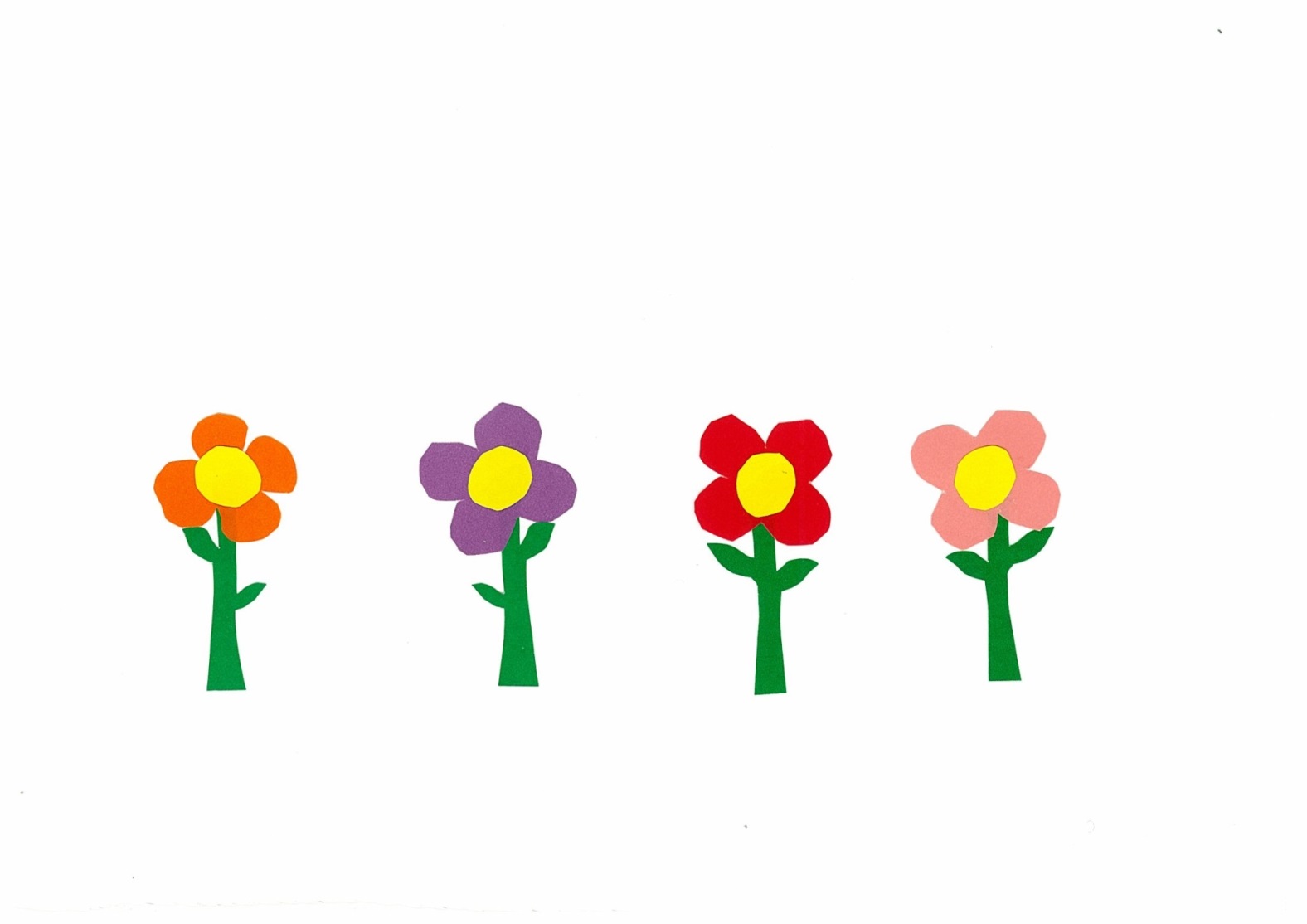 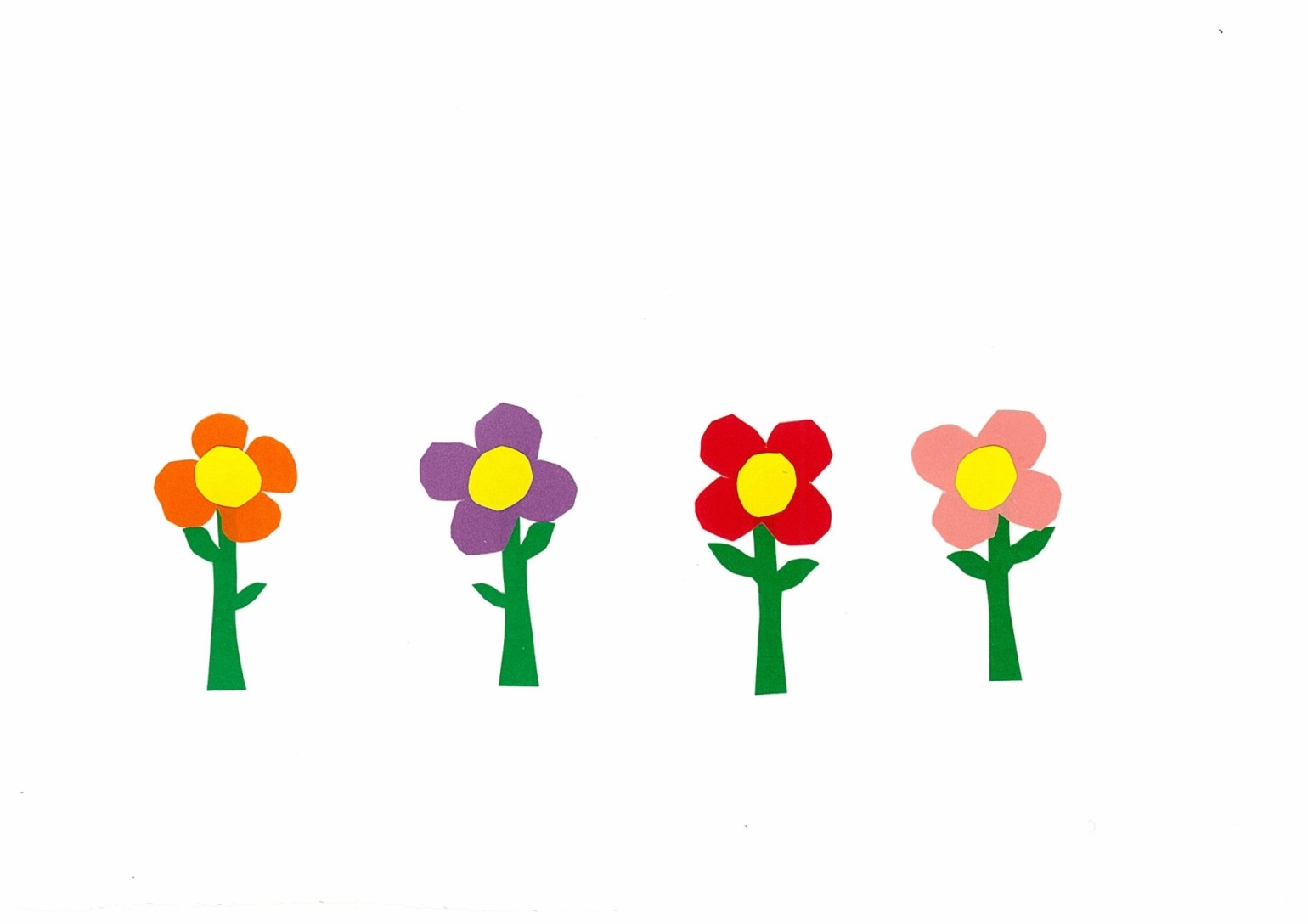 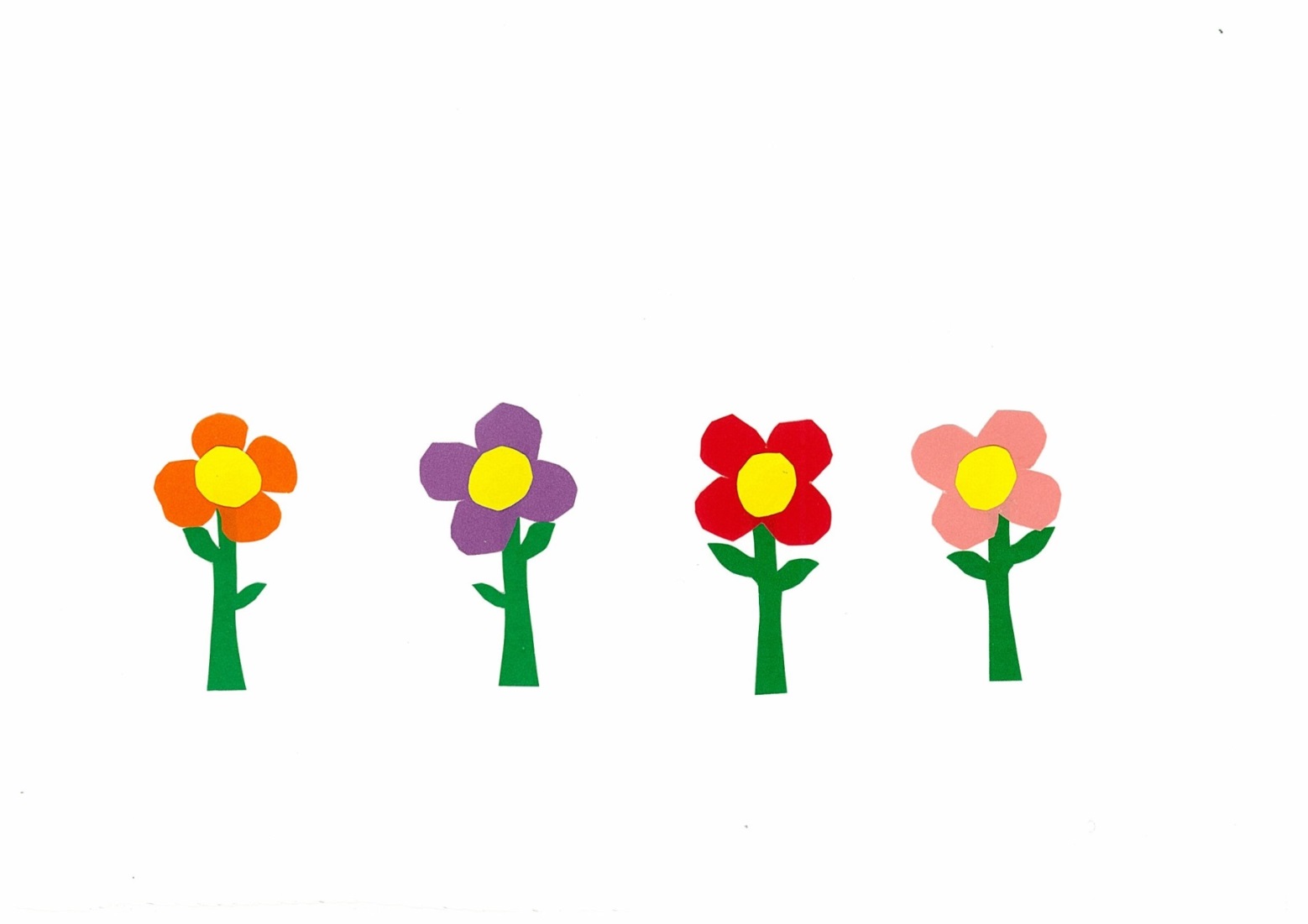 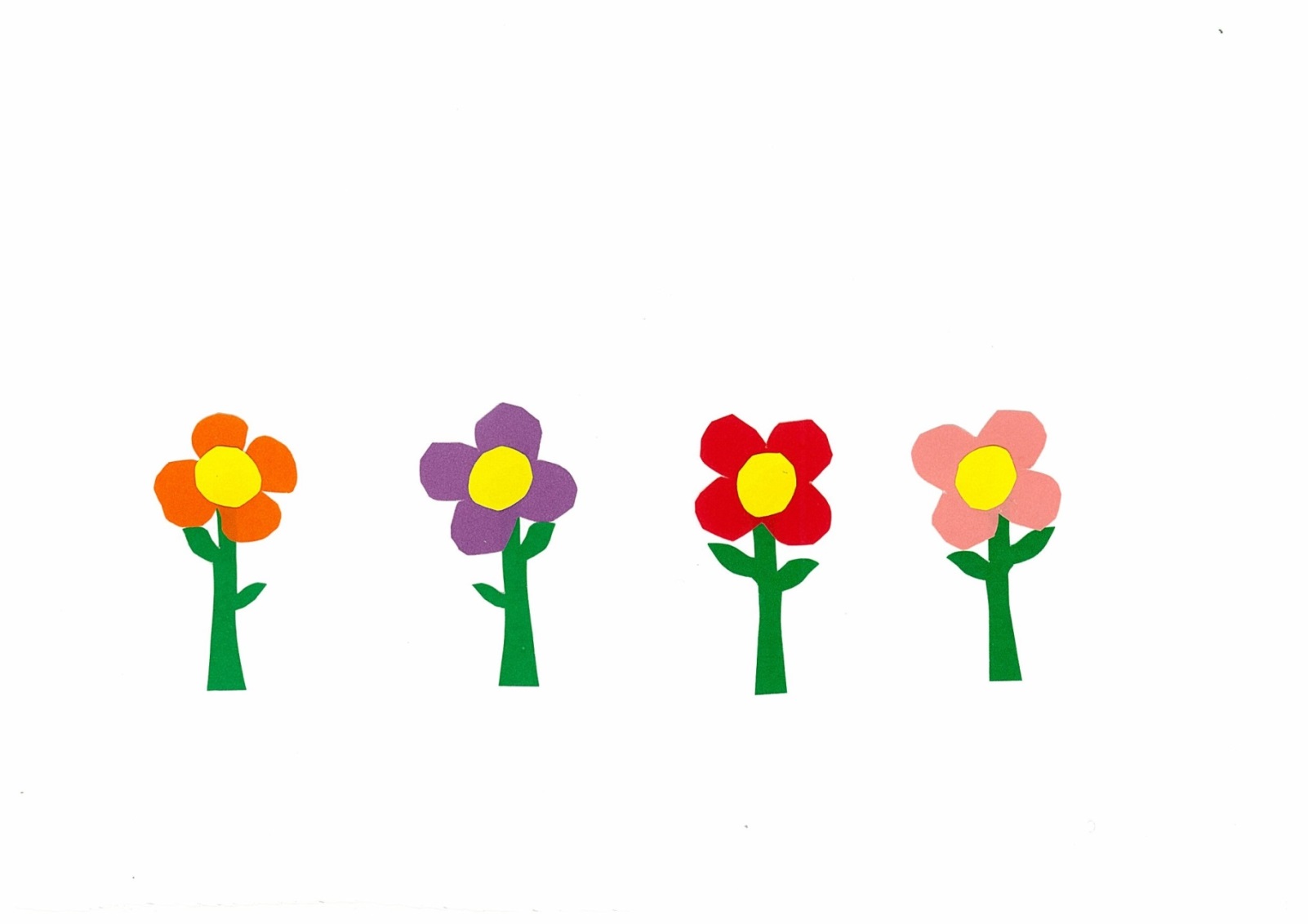 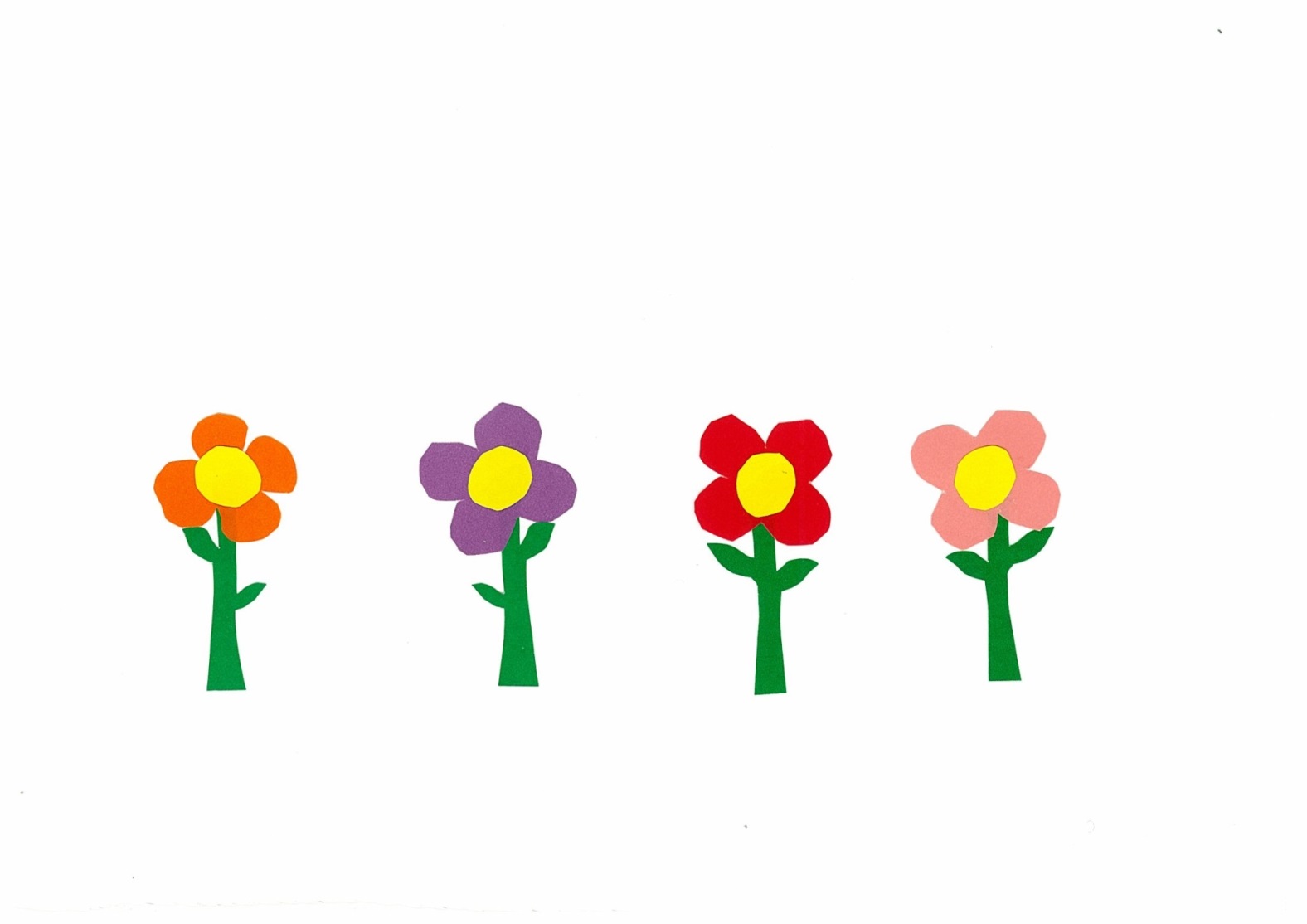 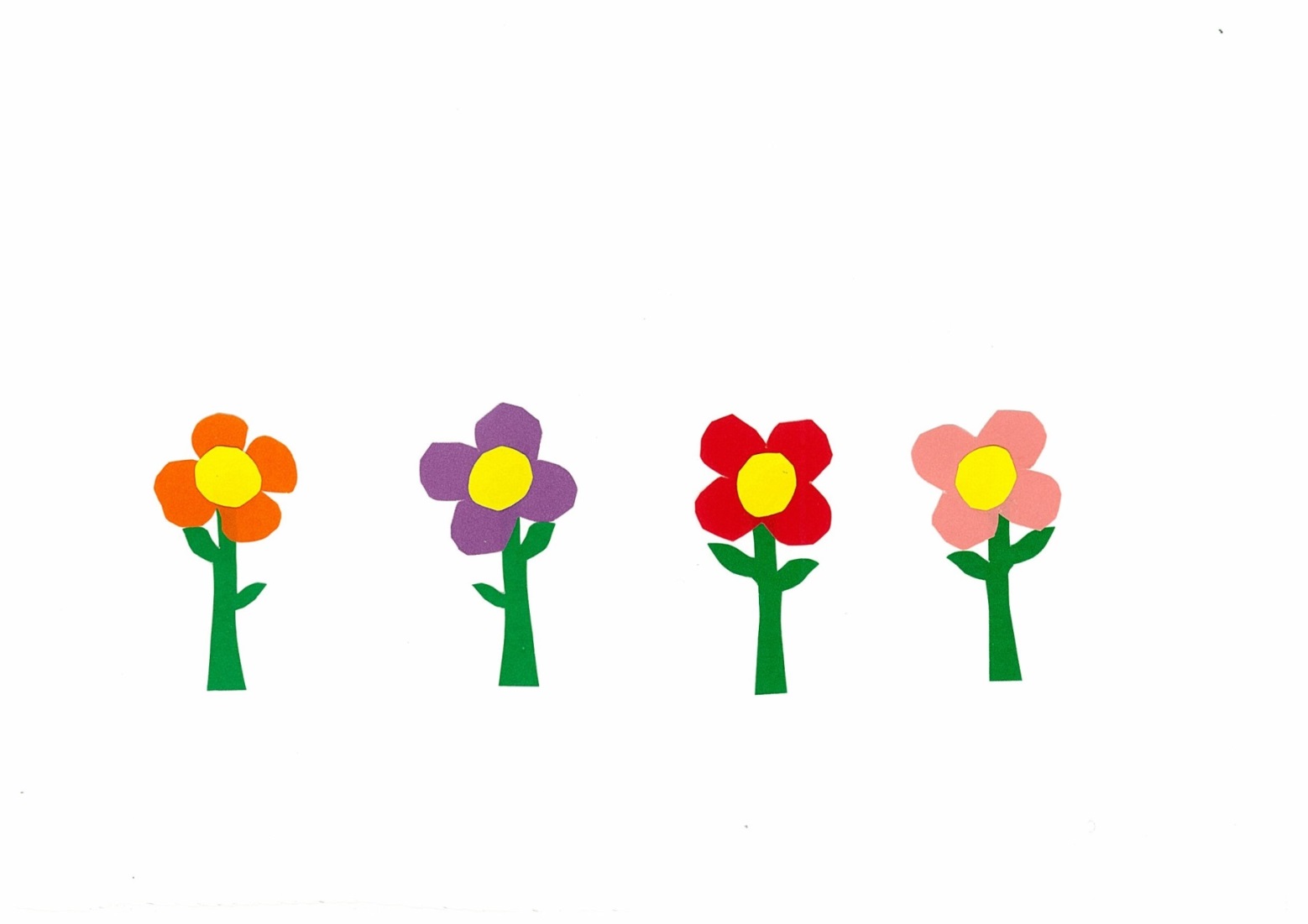 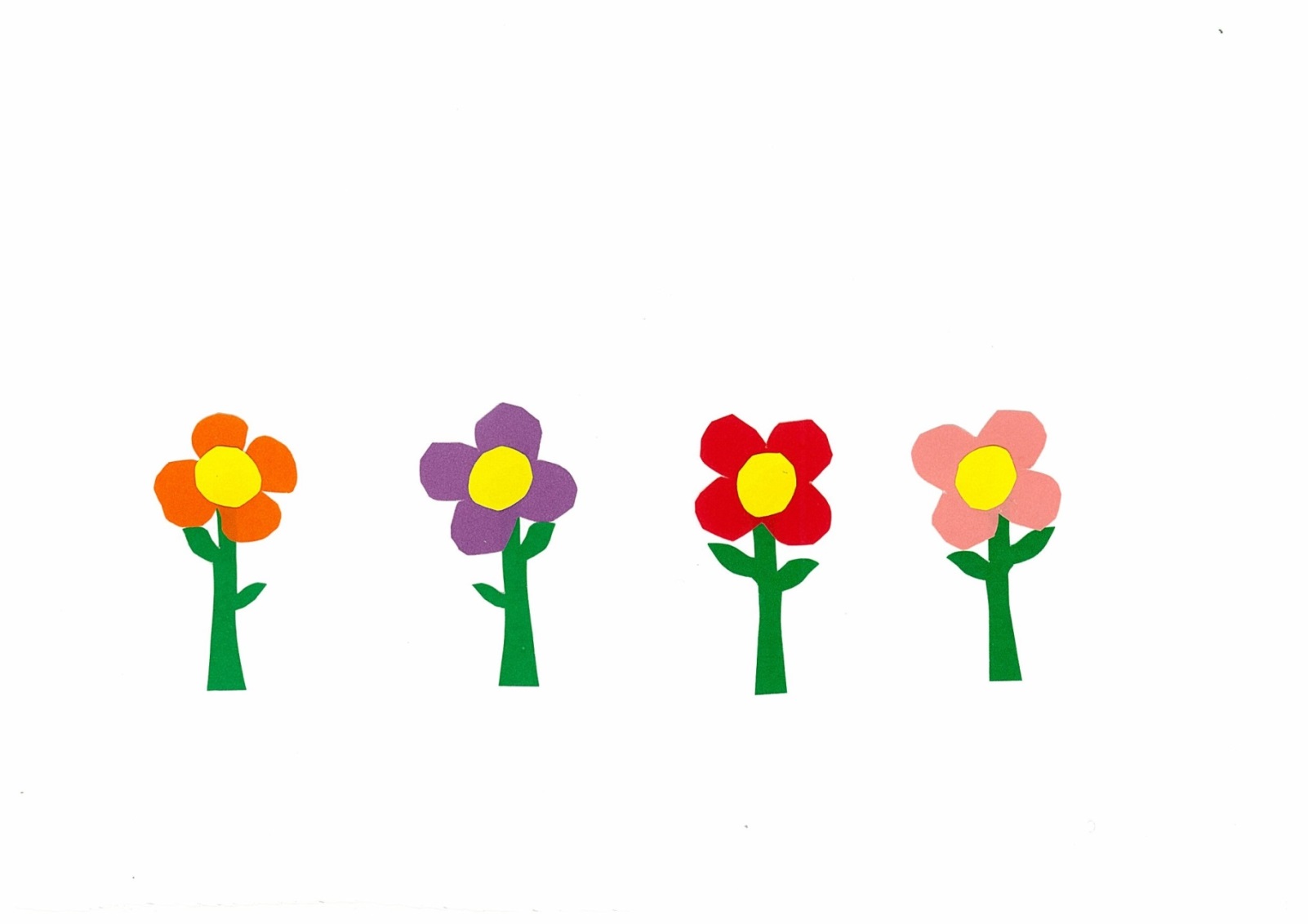 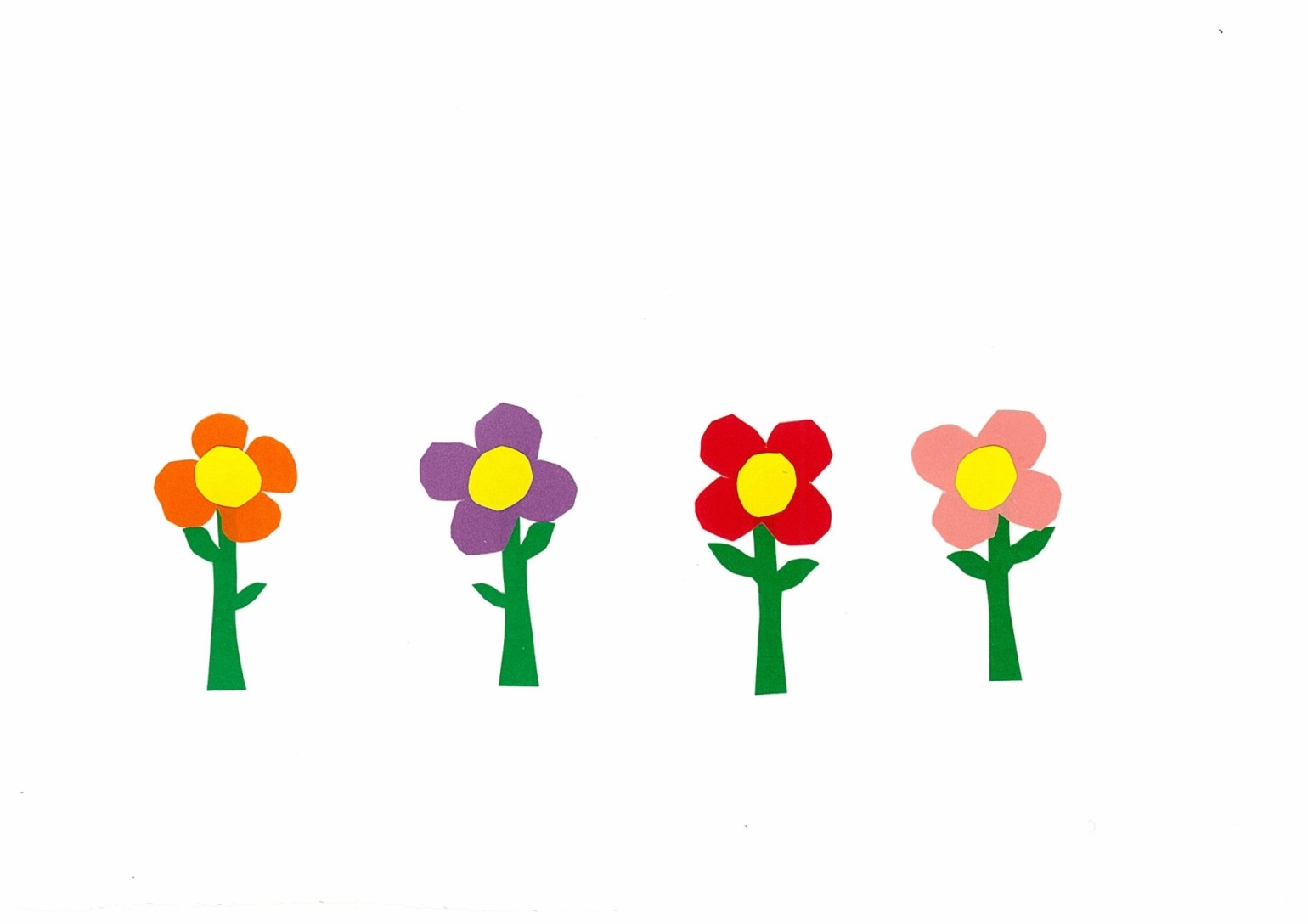 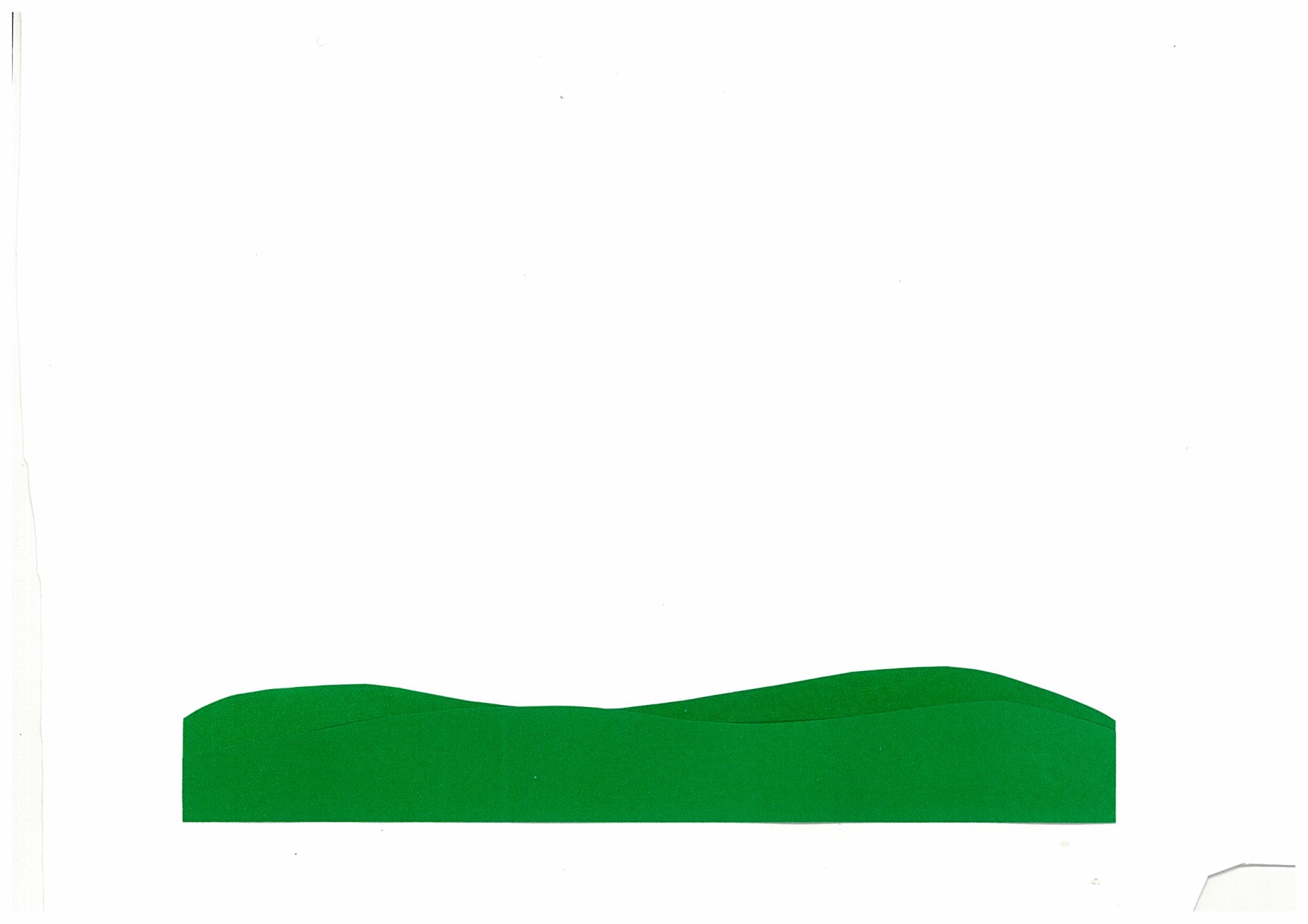 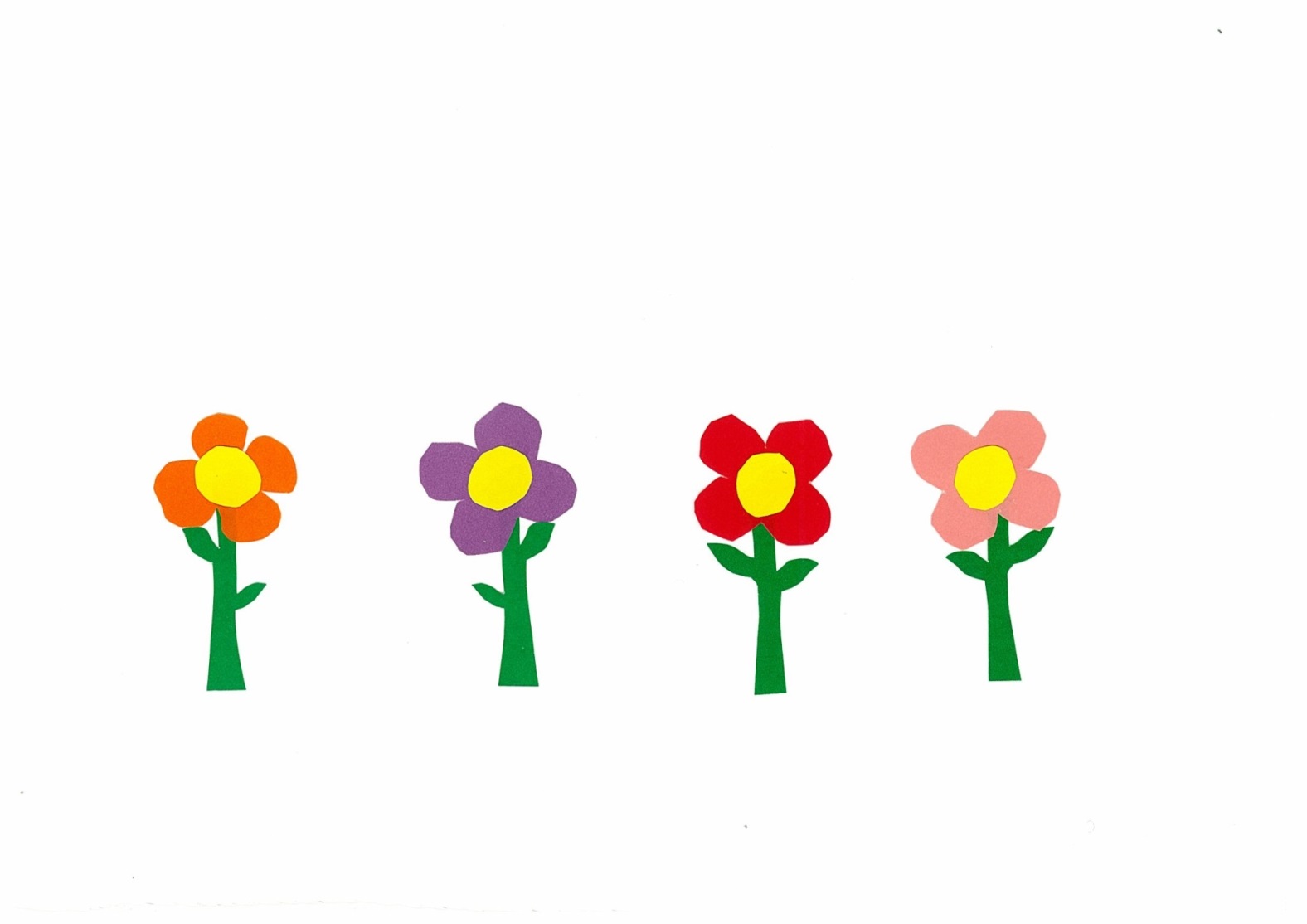 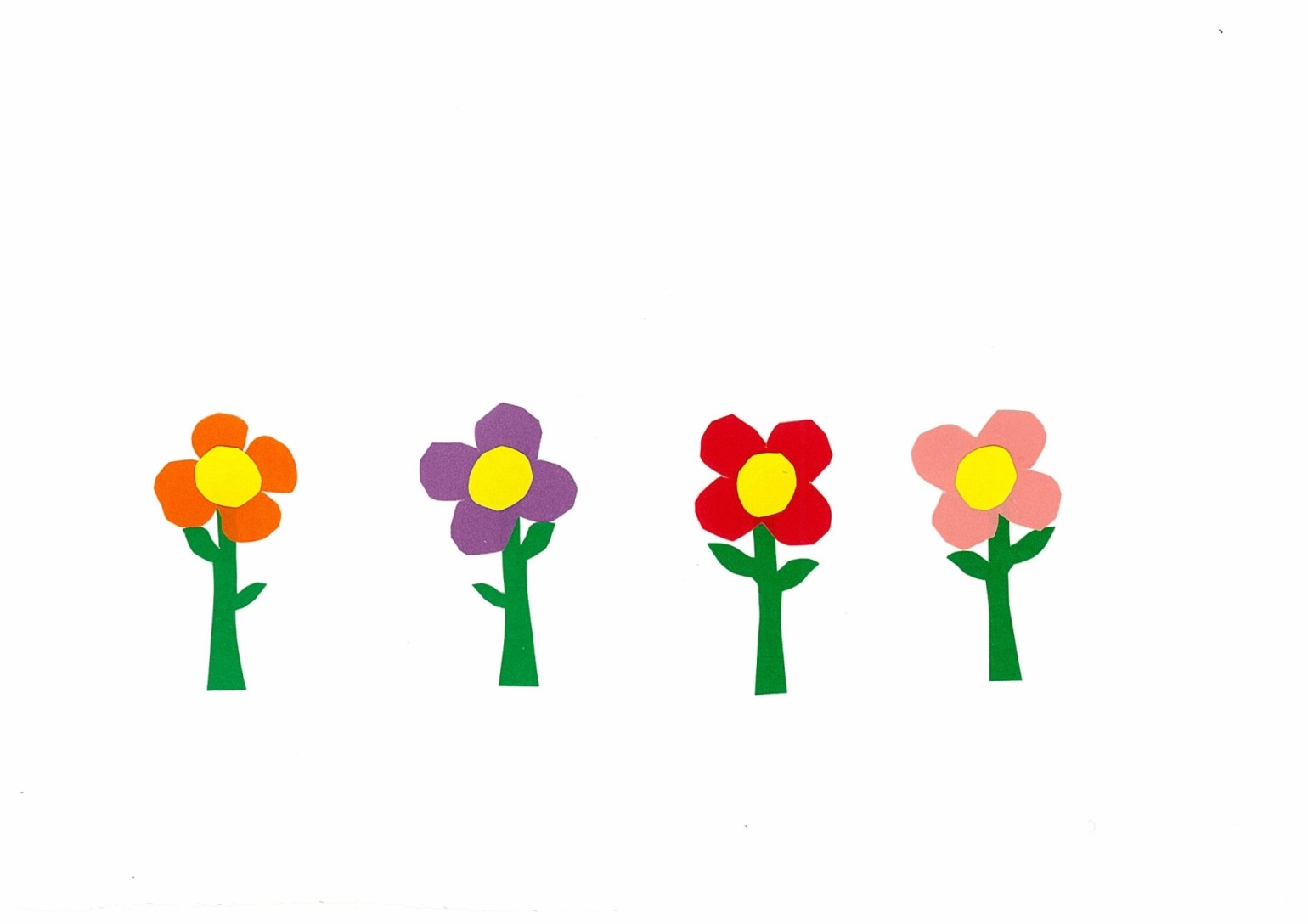 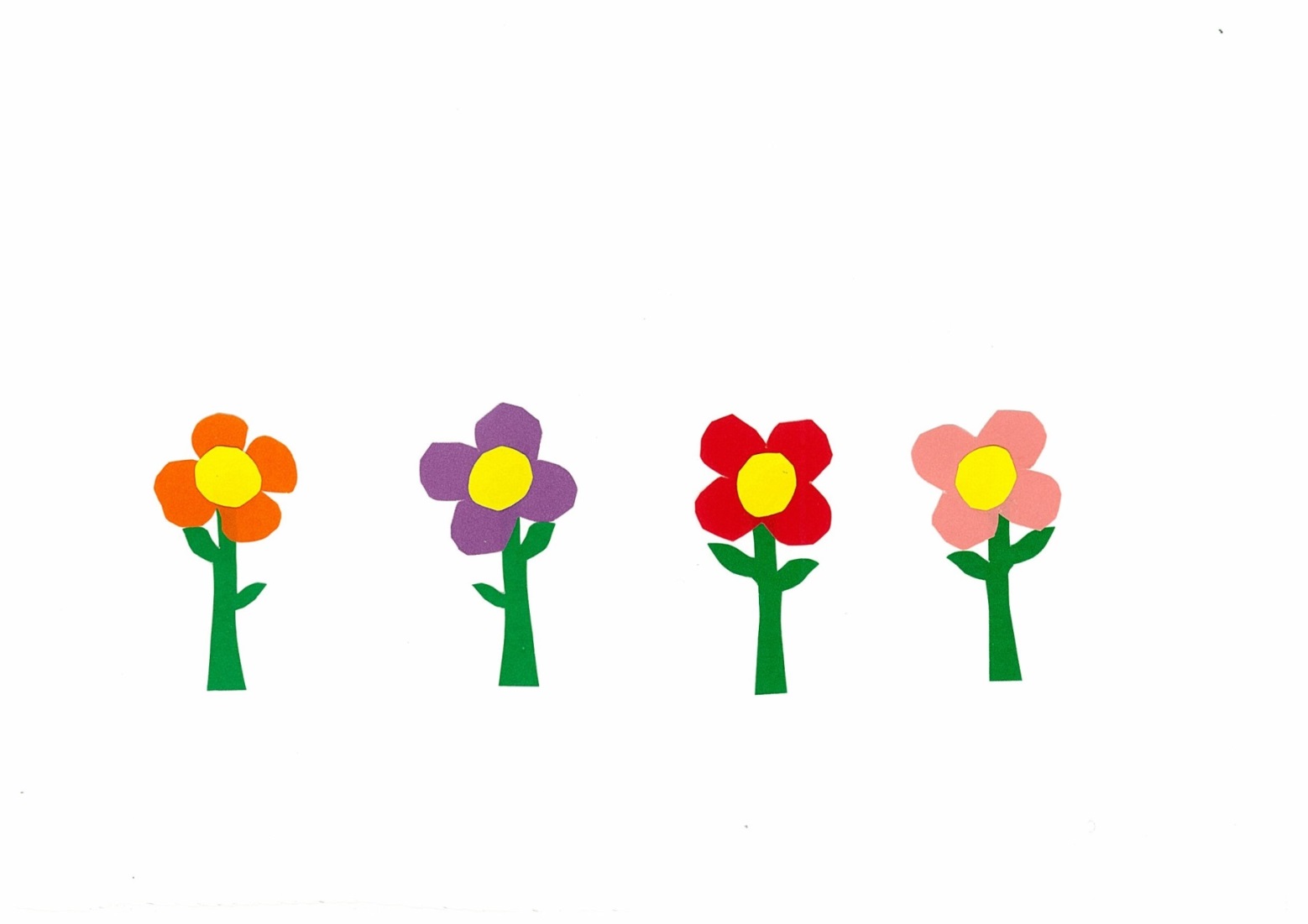 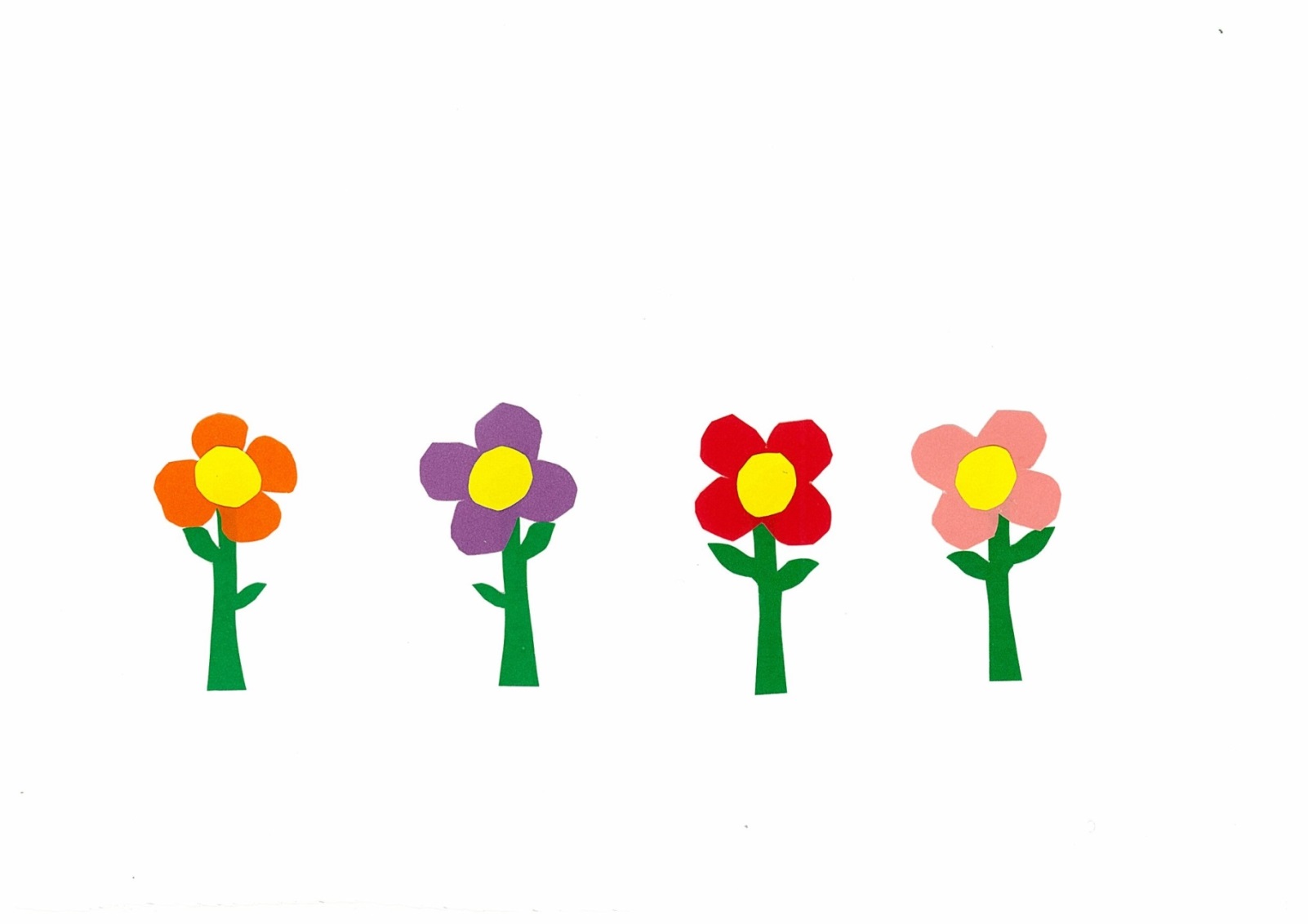 There are bees 
in Sam’s garden.
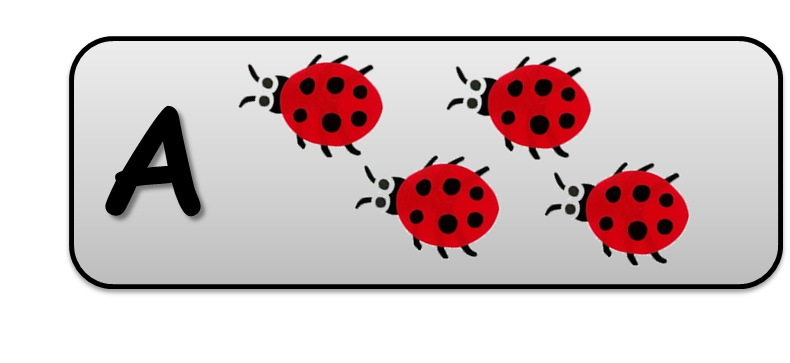 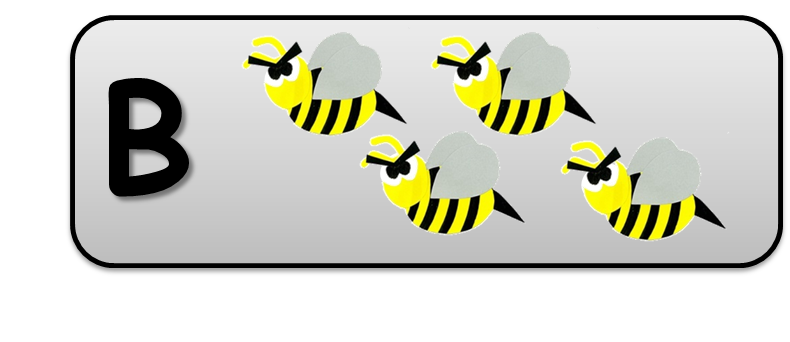 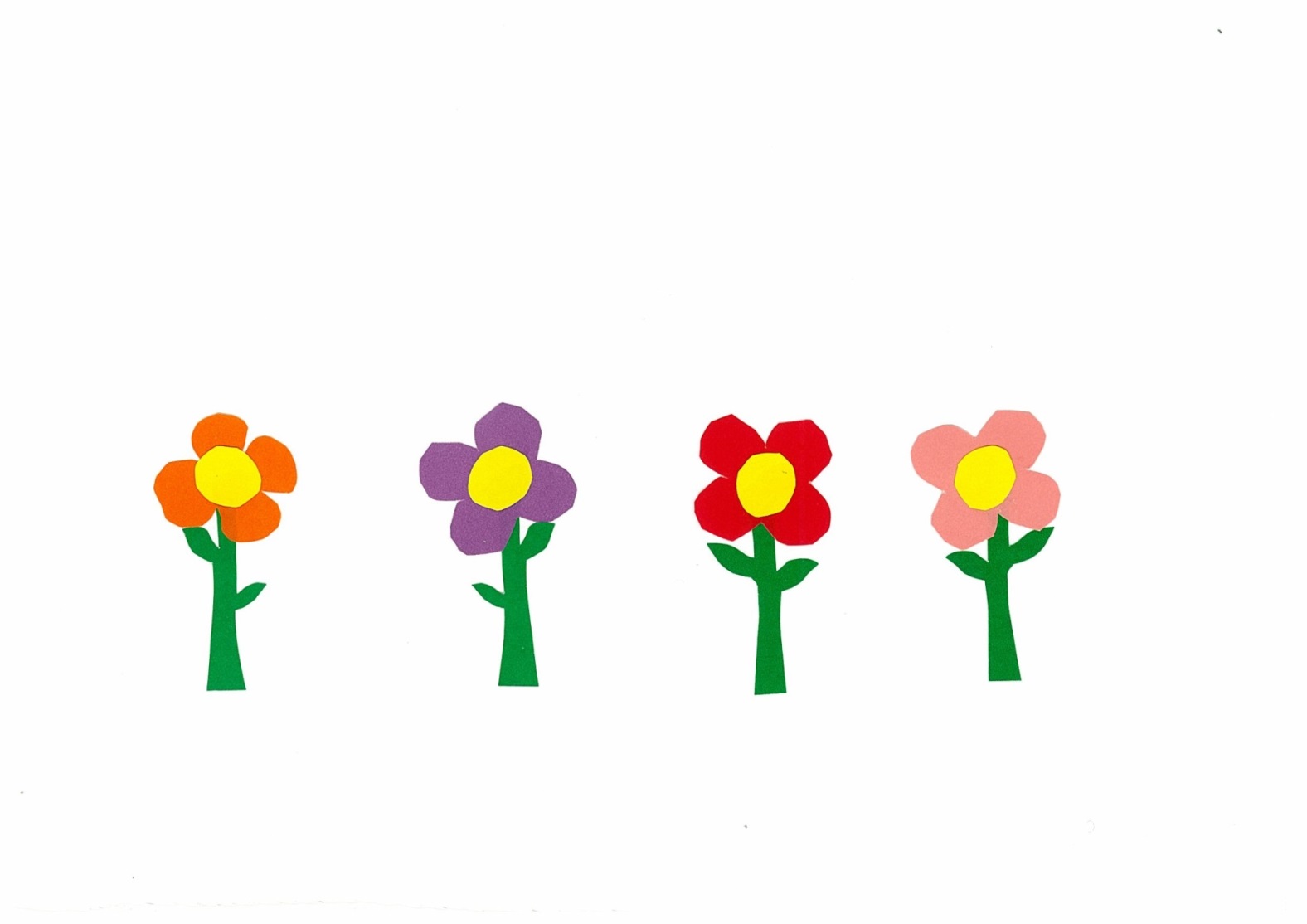 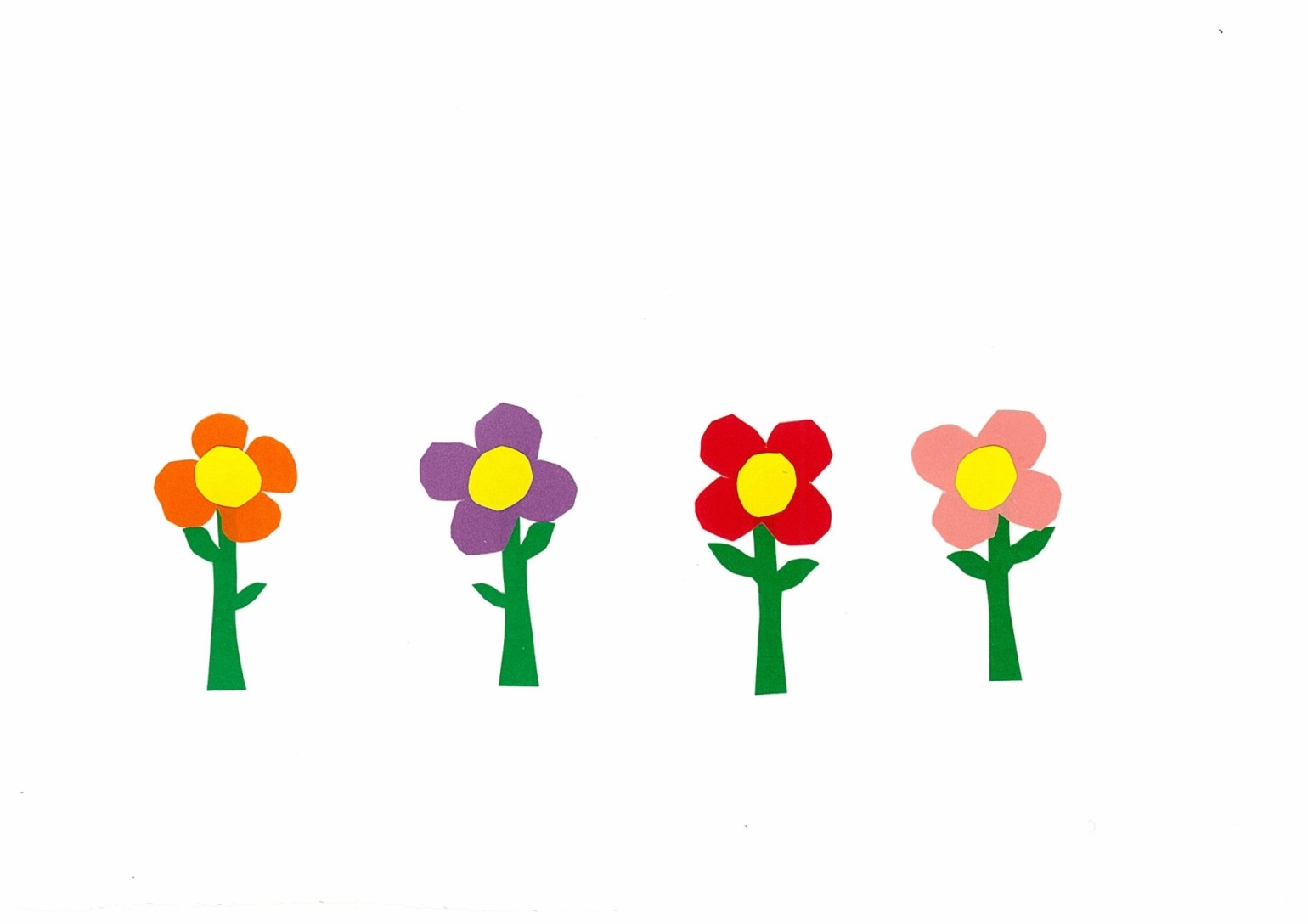 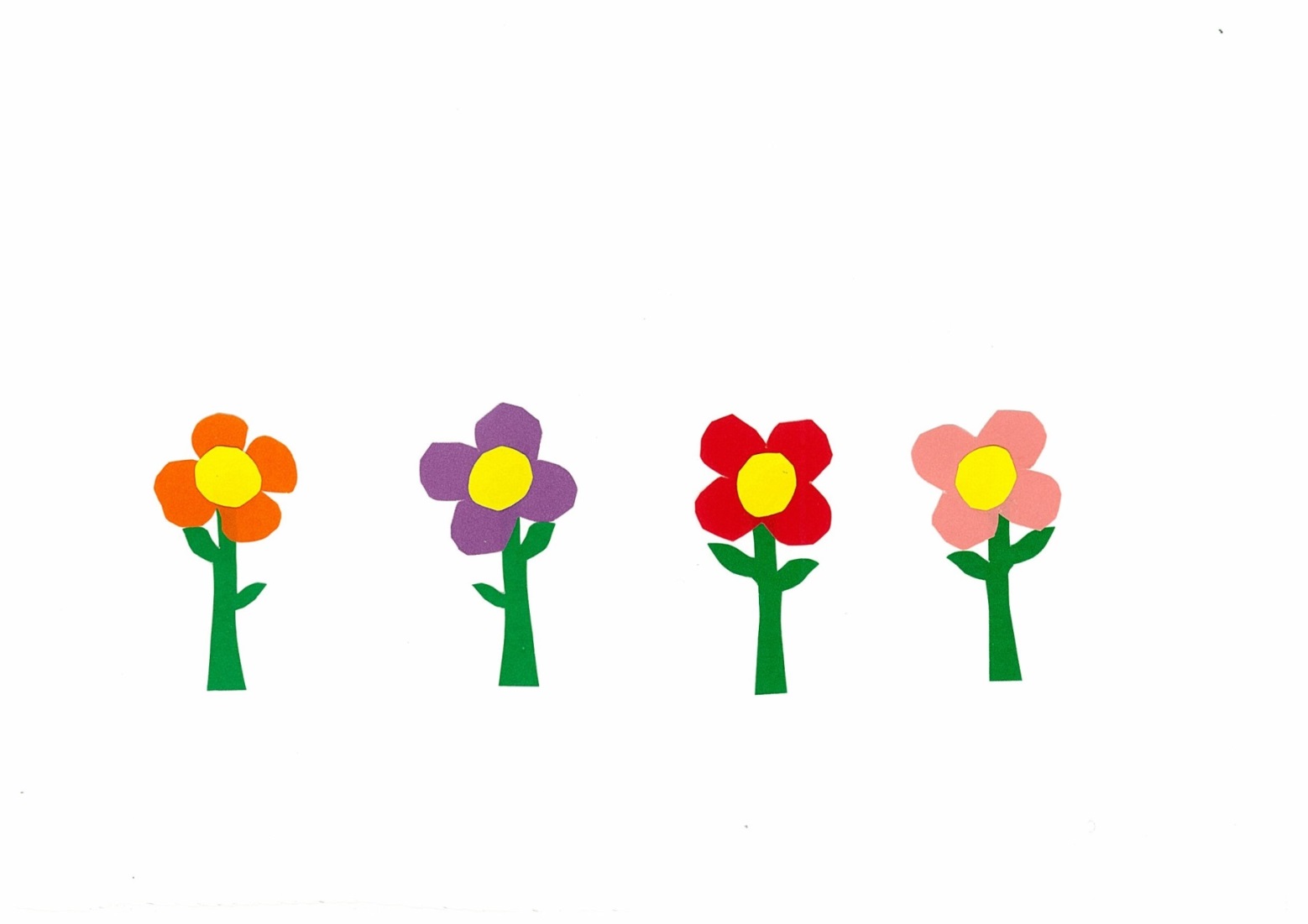 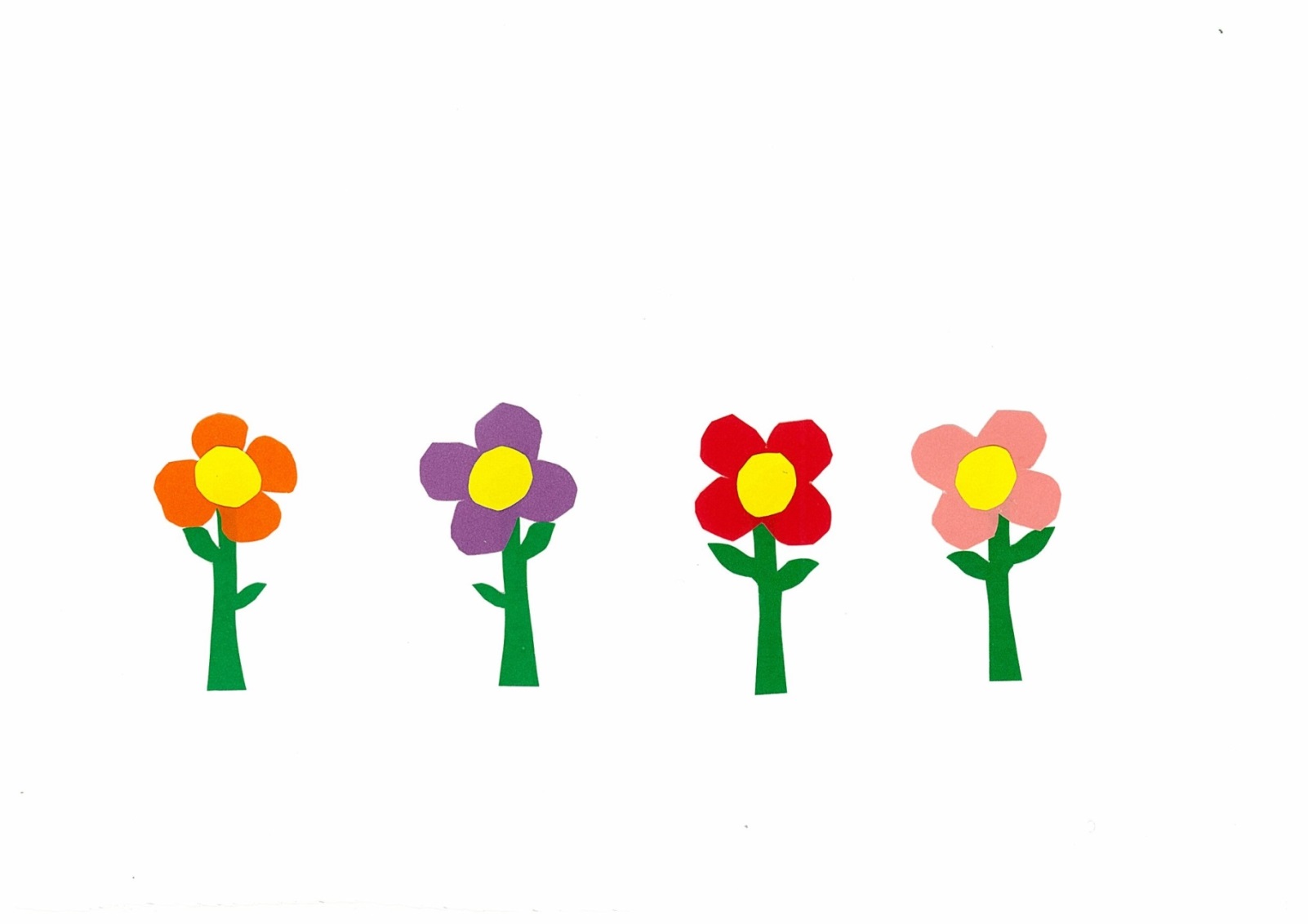 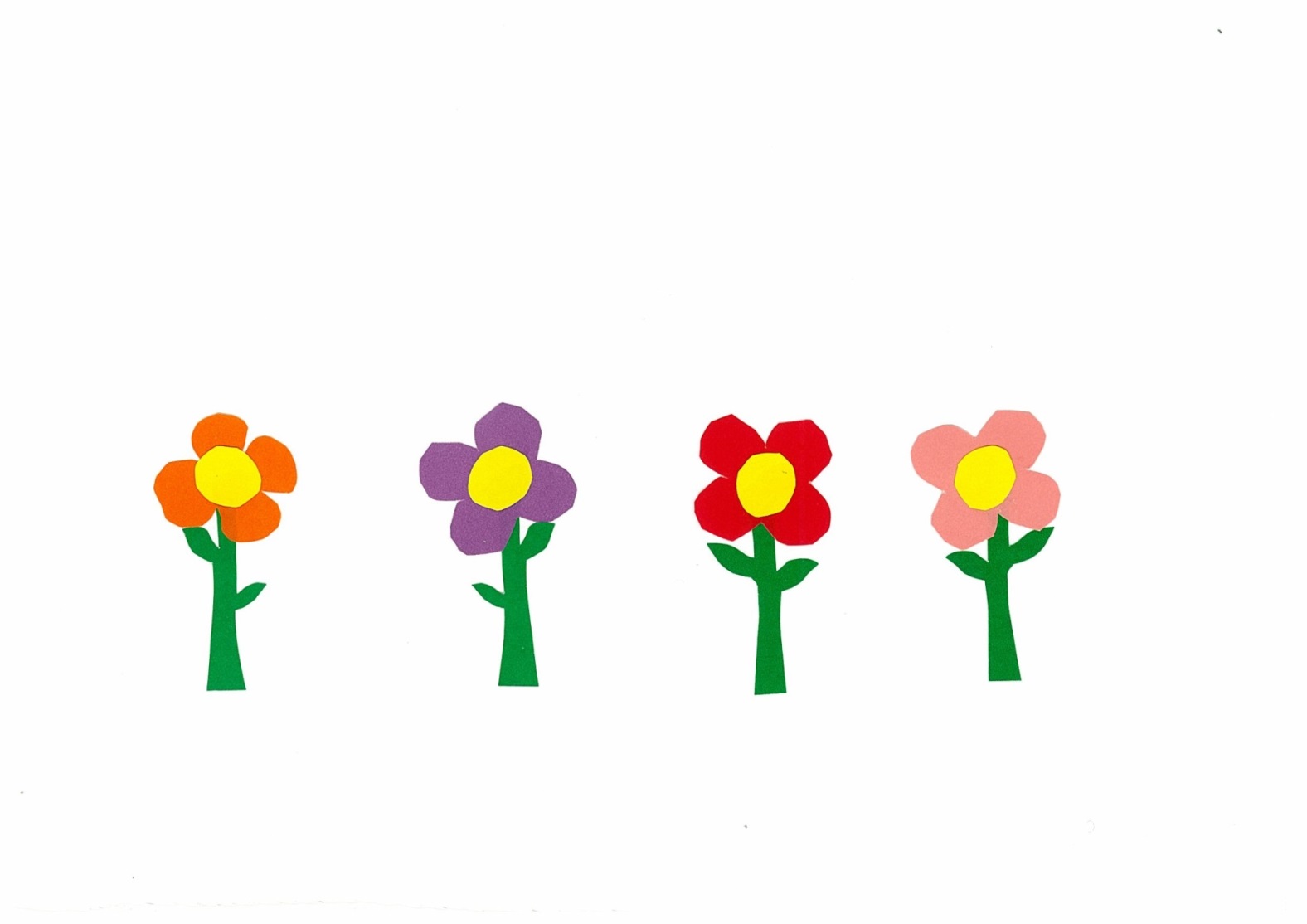 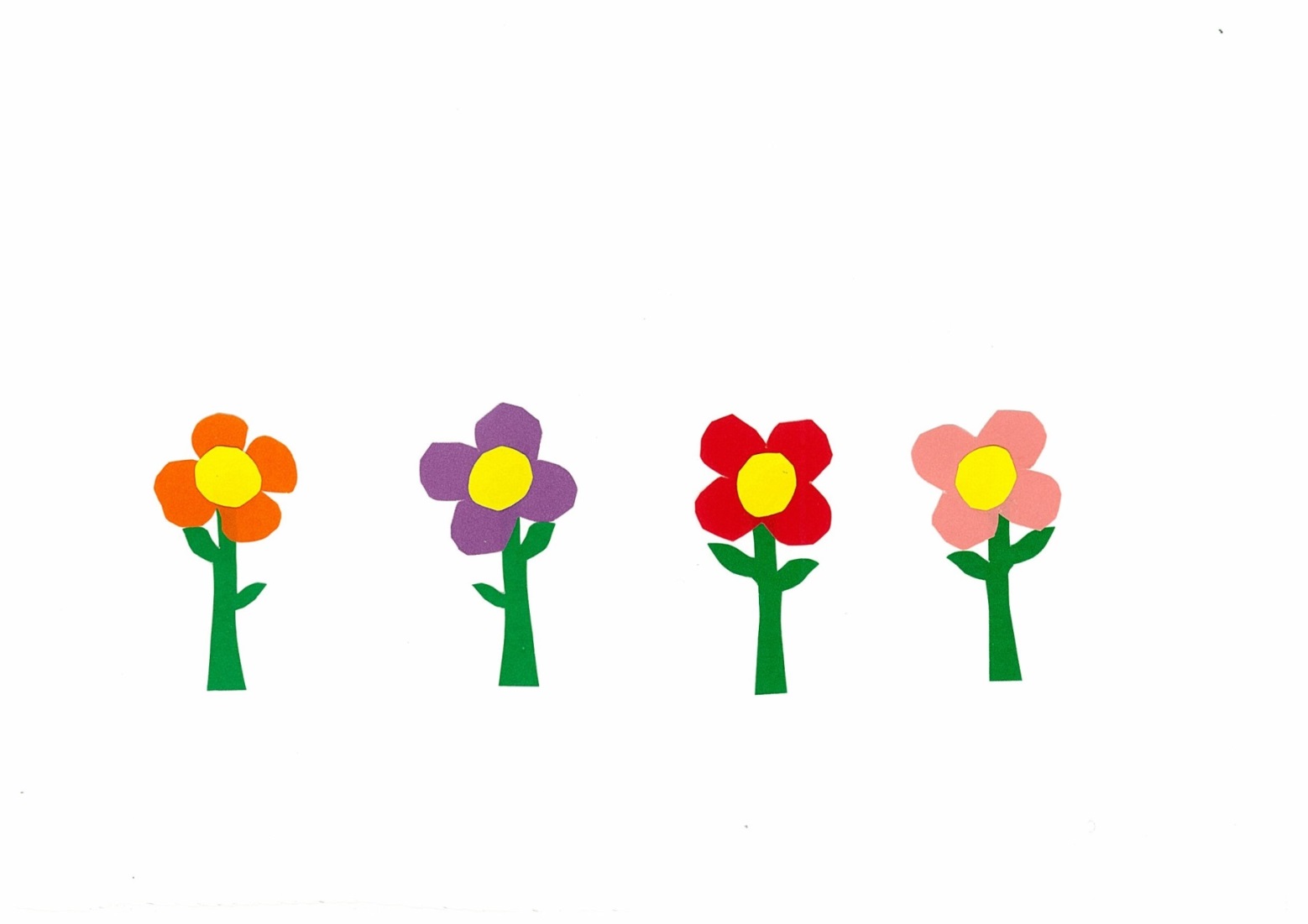 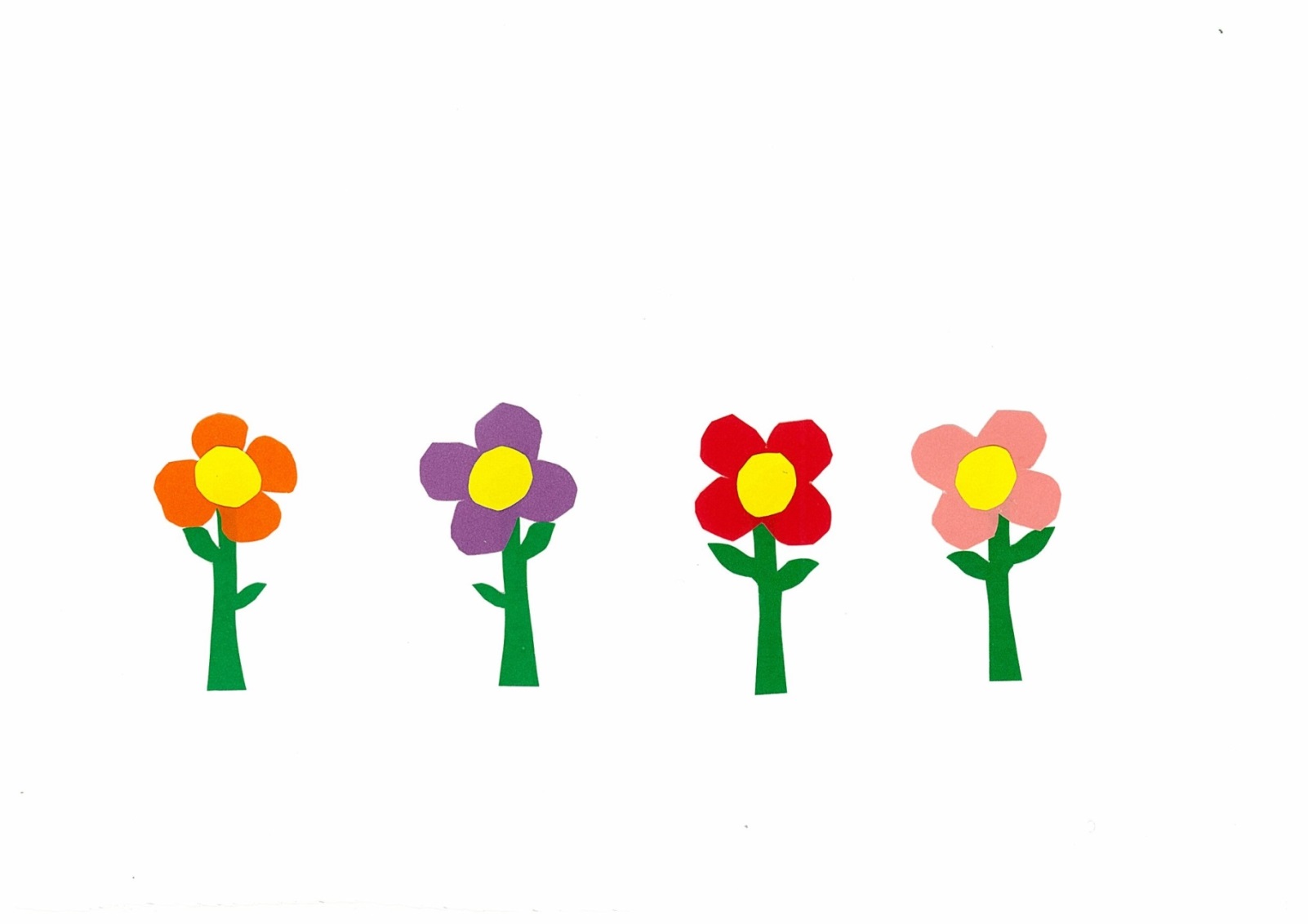 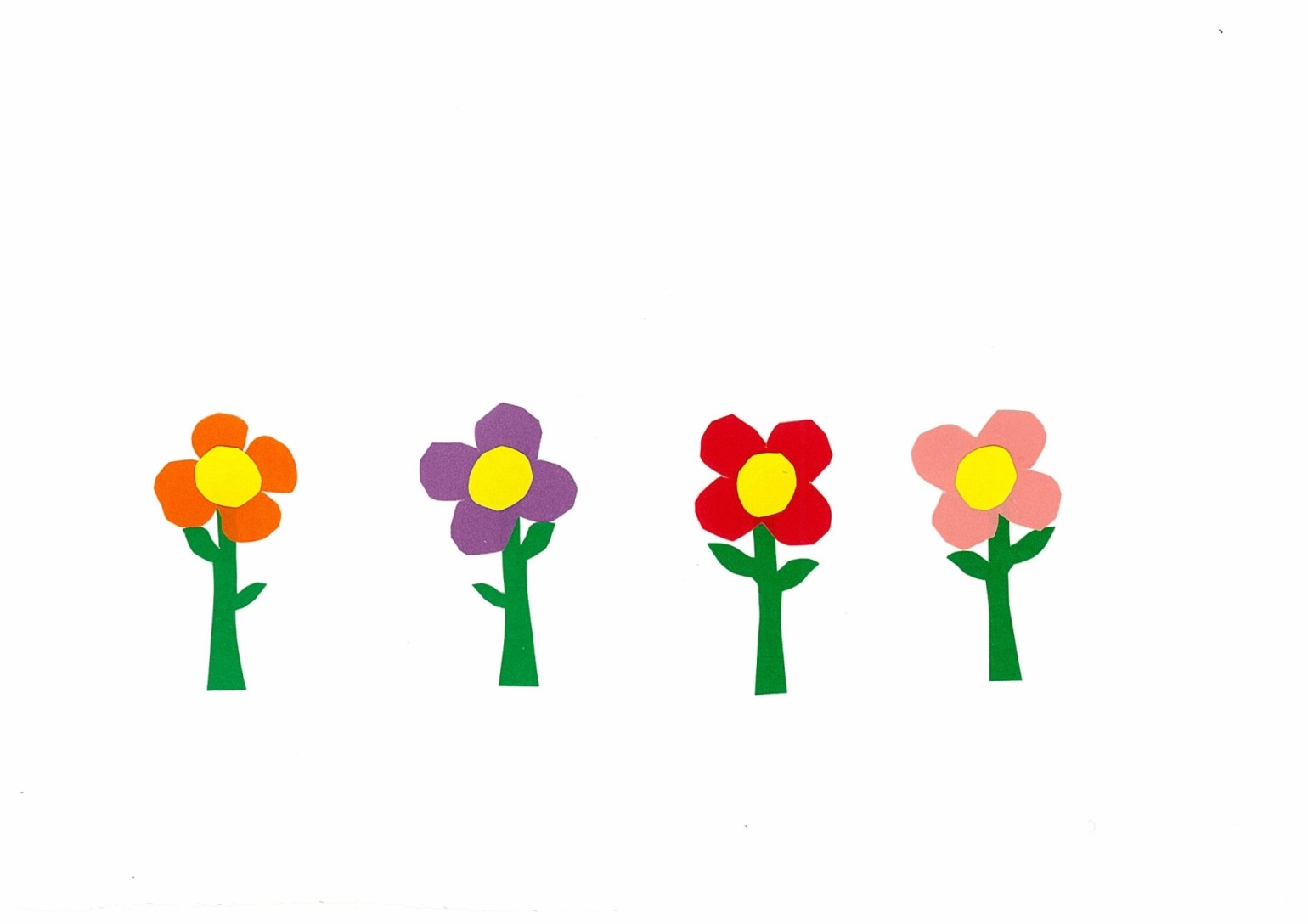 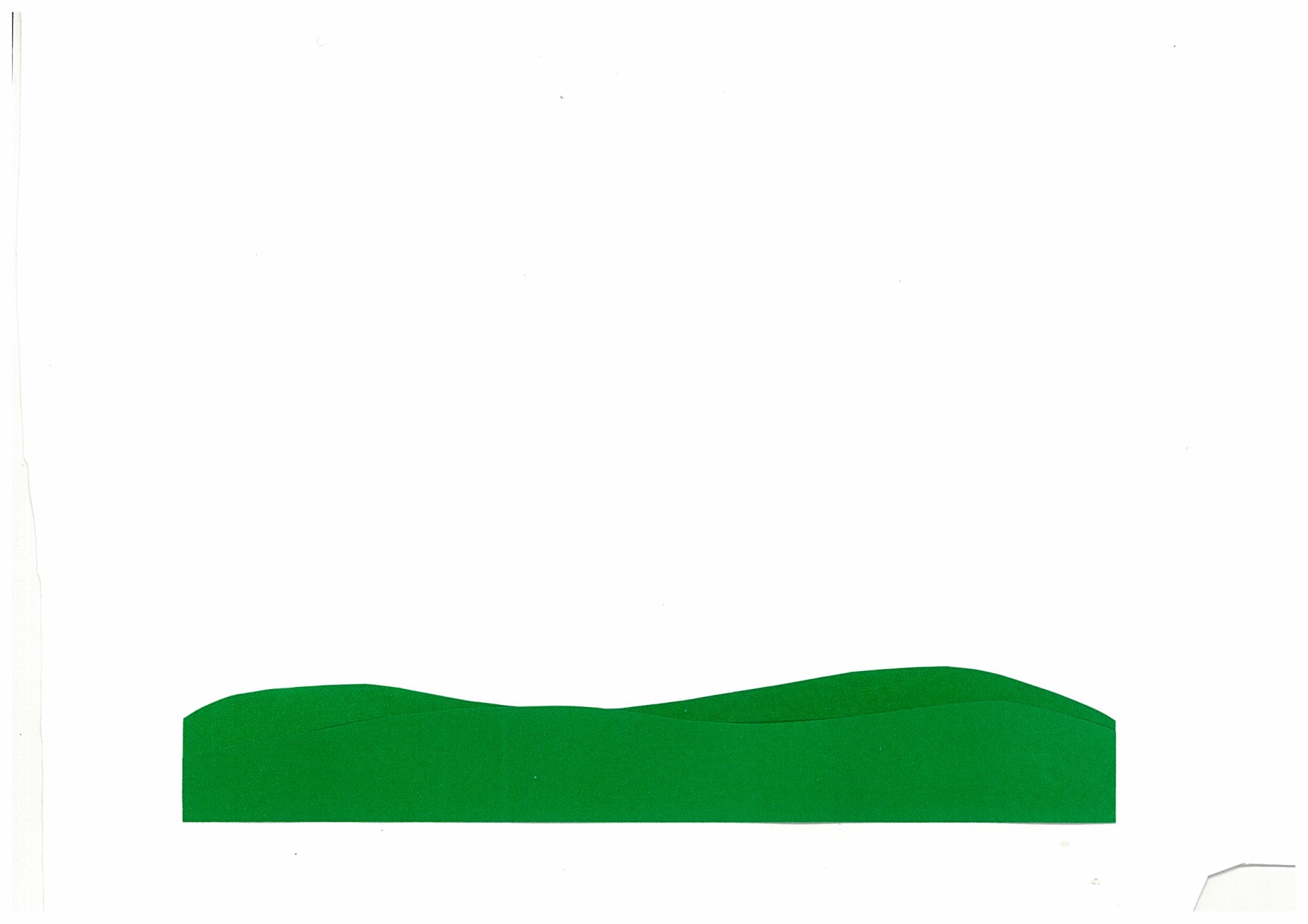 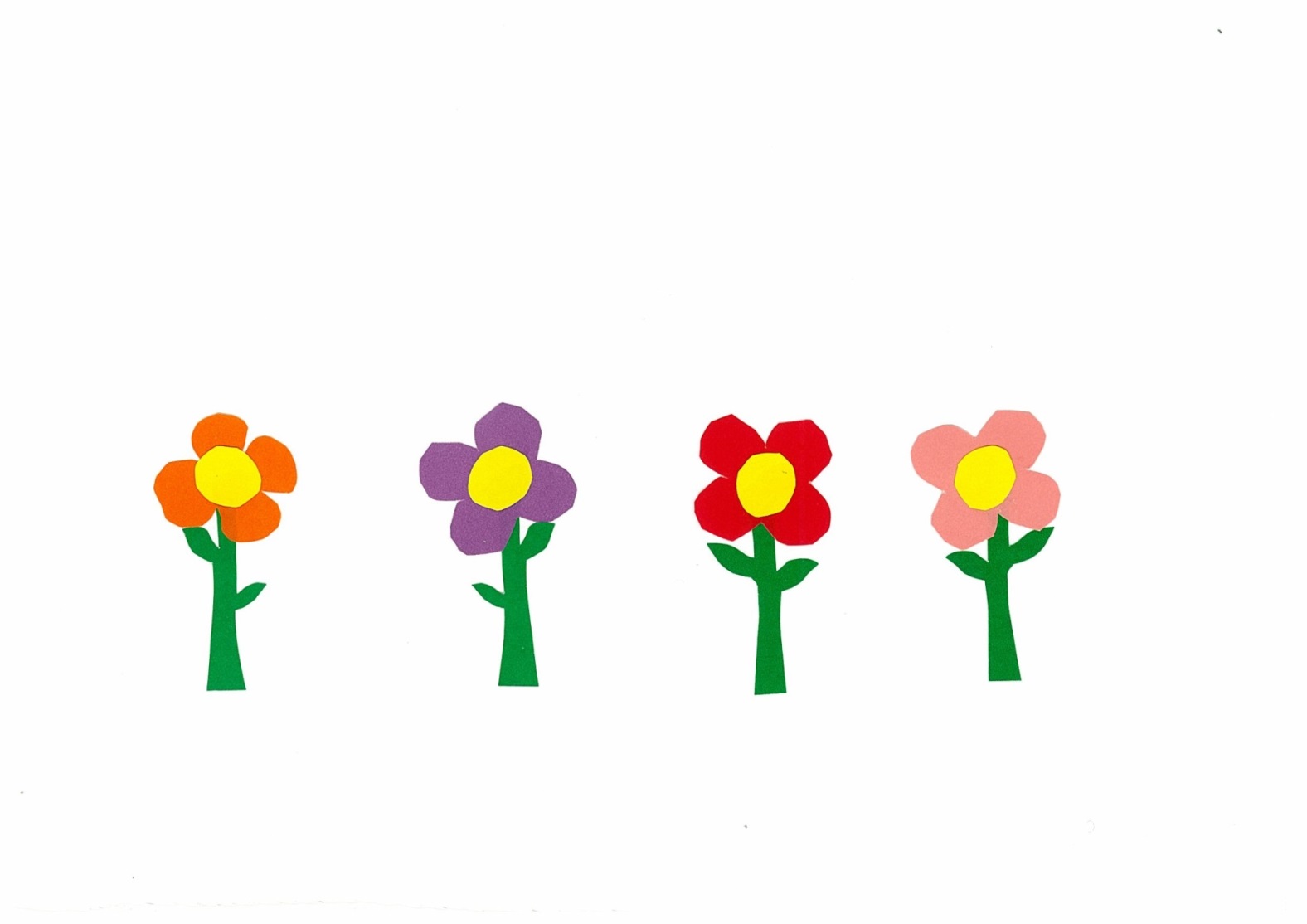 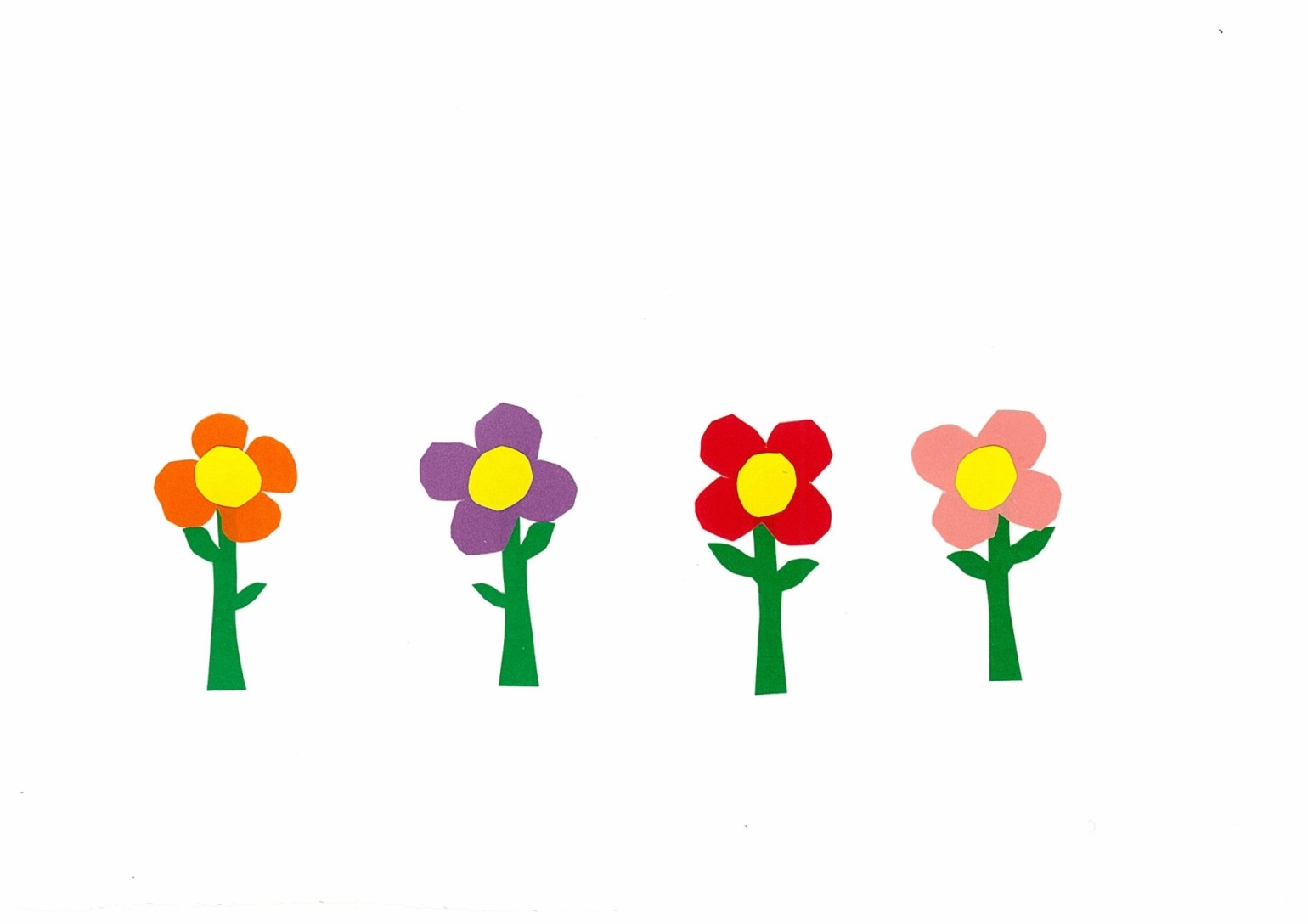 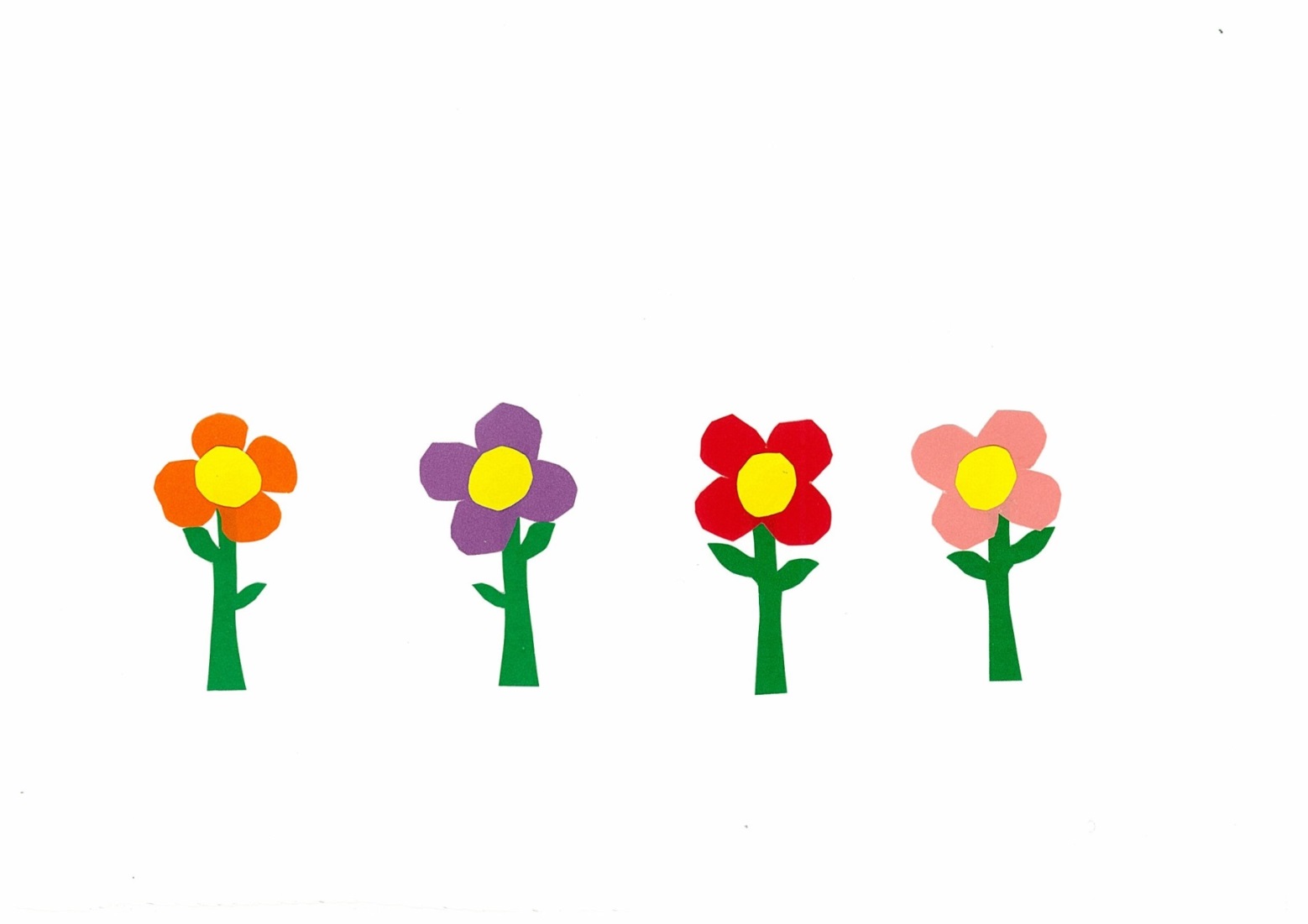 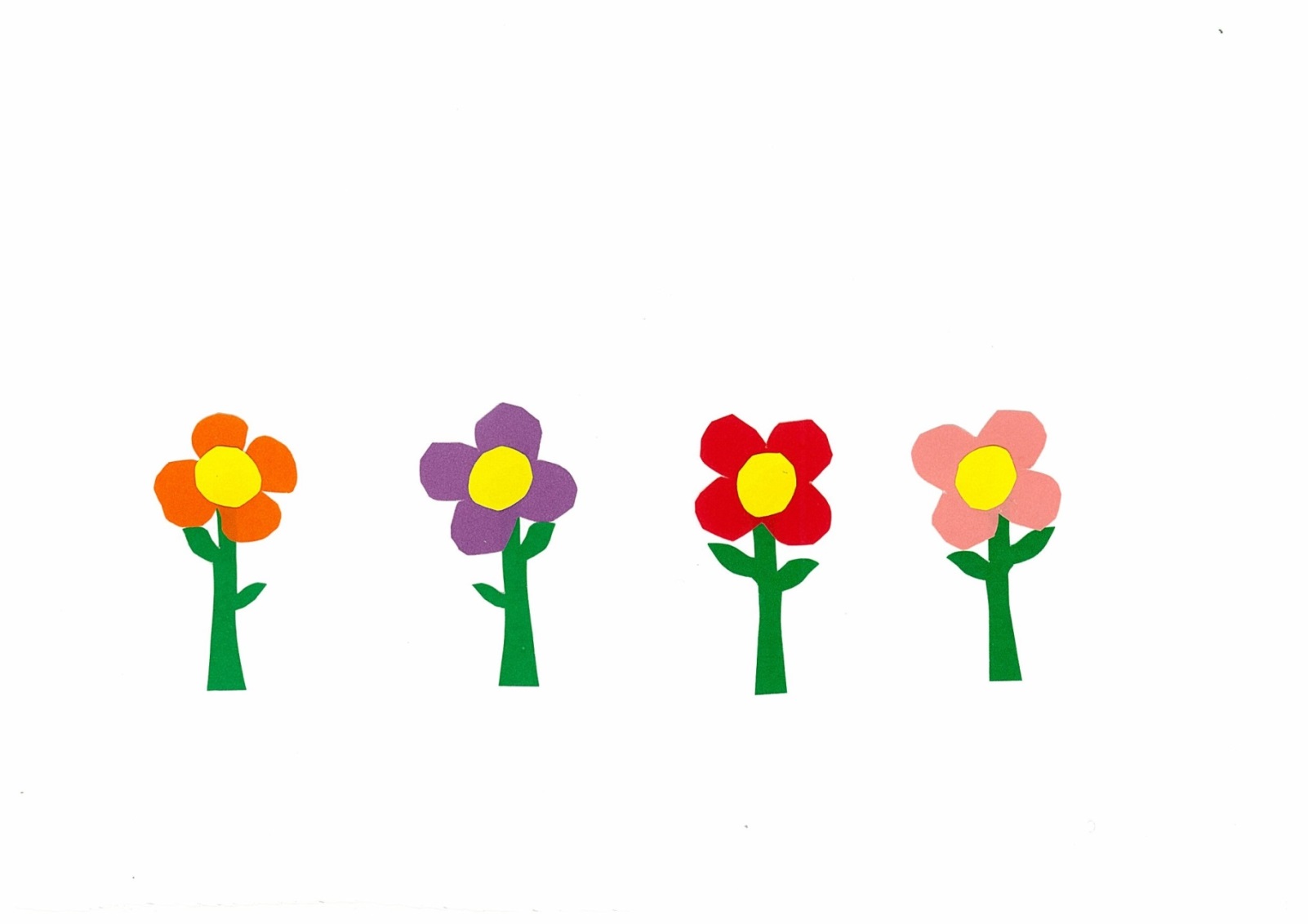 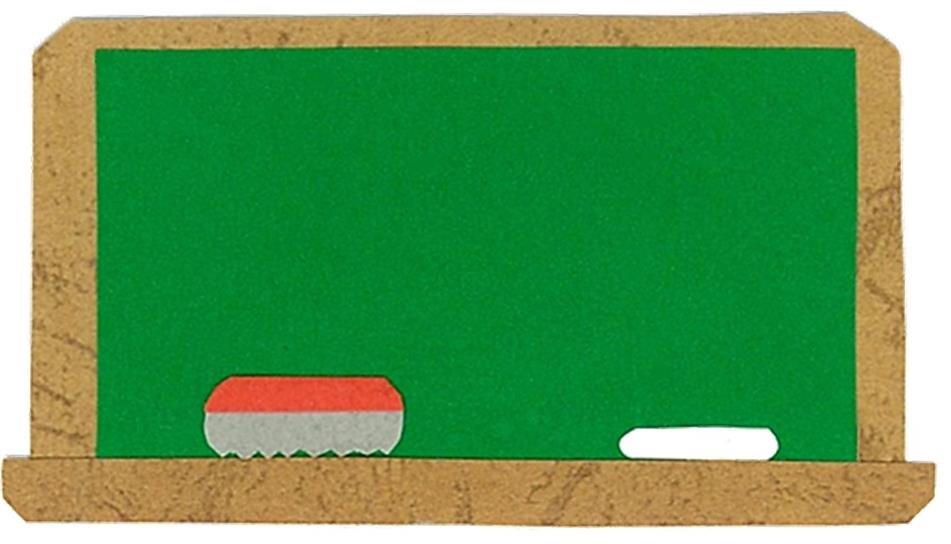 Let’s 
Connect!
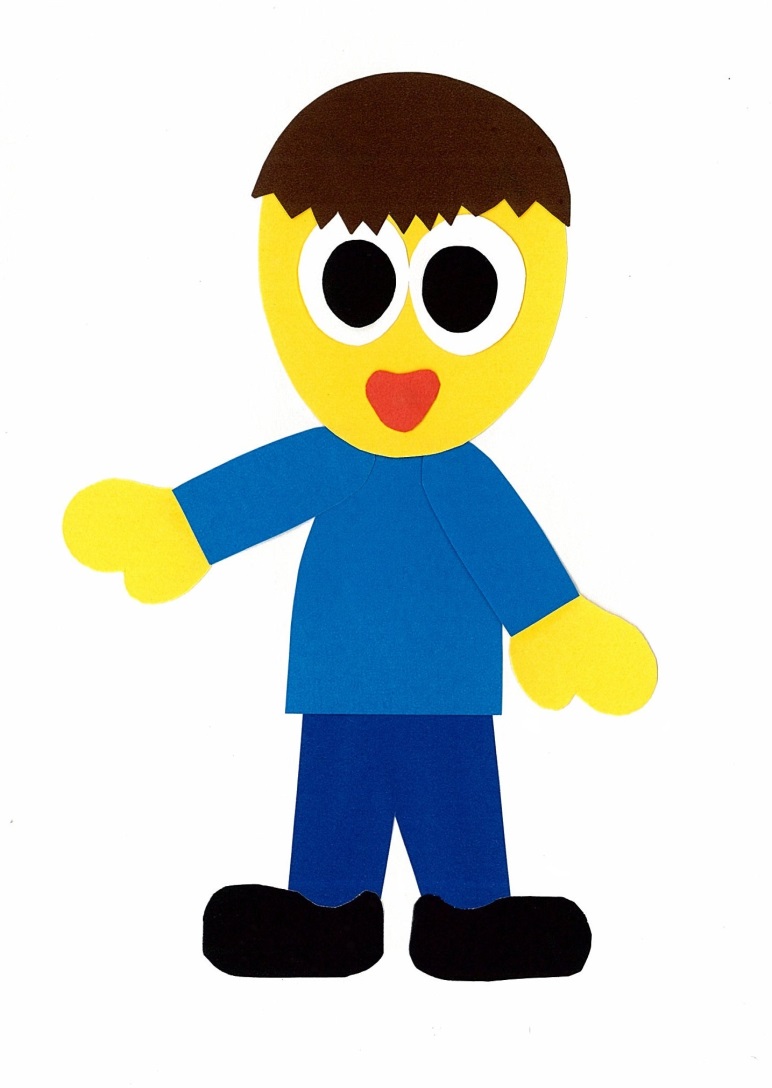 Get a pencil and paper!
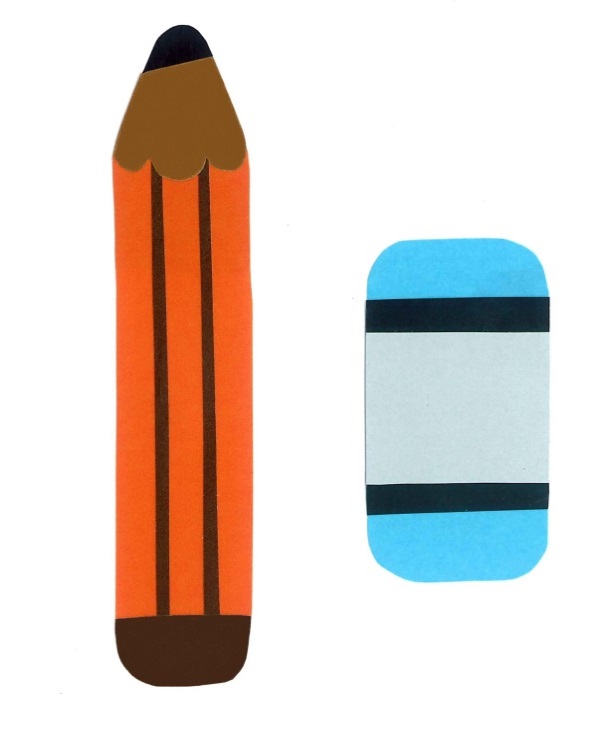 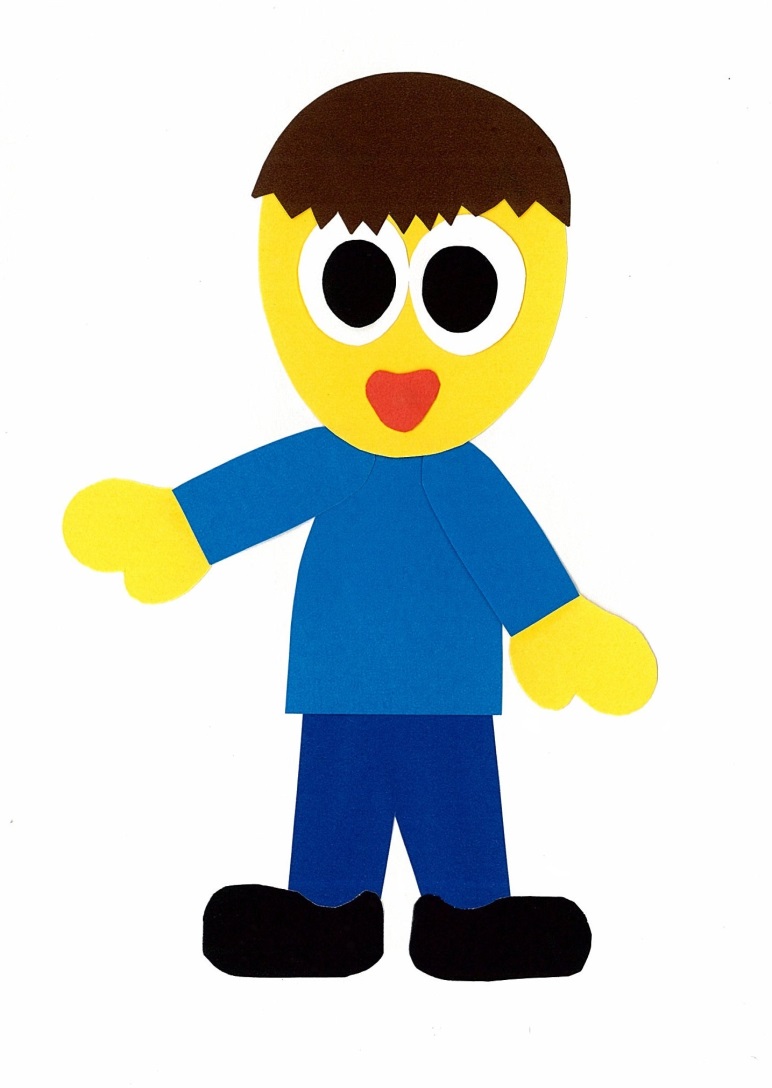 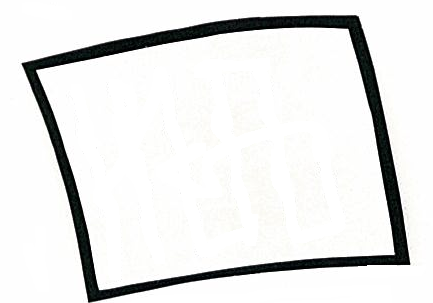 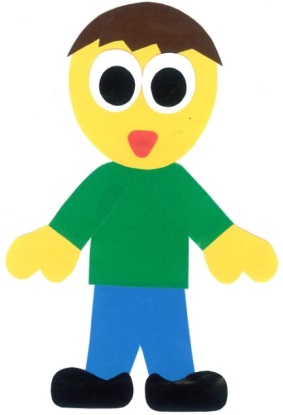 Draw a garden of your own.
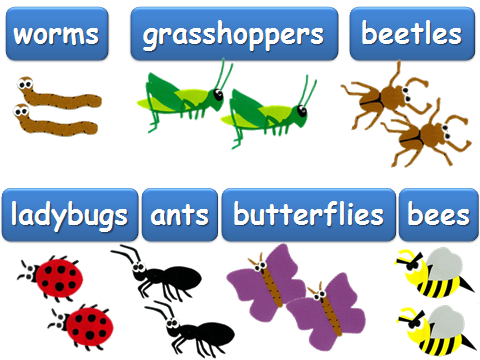 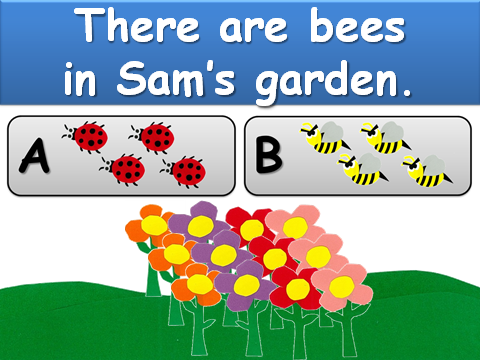 There are __ in my garden.
Find a friend. Play a guessing game.
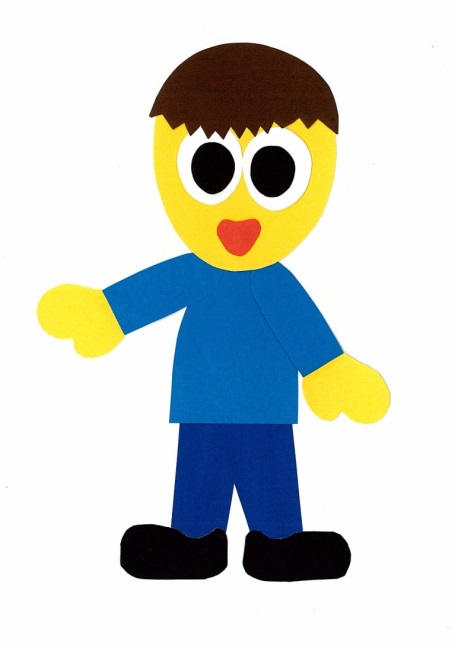 Are there bees in your garden?
No, there aren’t.
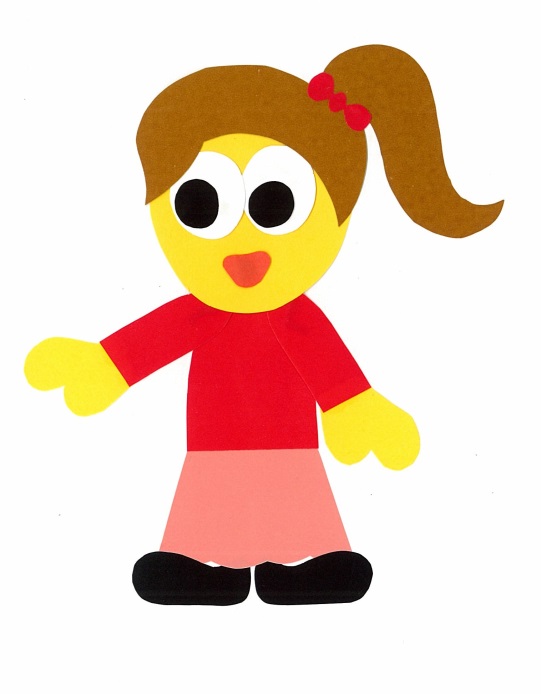 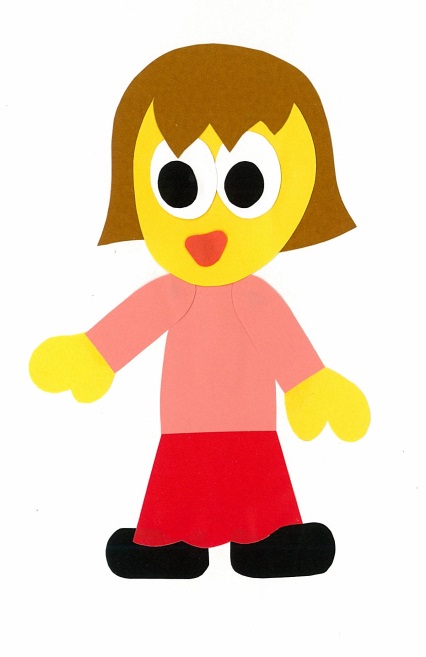 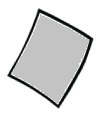 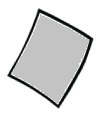 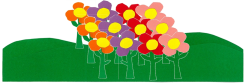 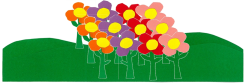 Are there ___ in your garden?
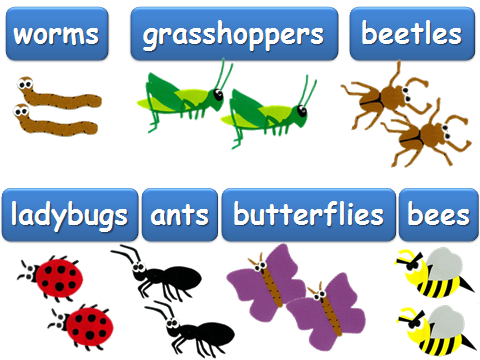 Yes, there are.
No, there aren’t.
WE
CAN
READ
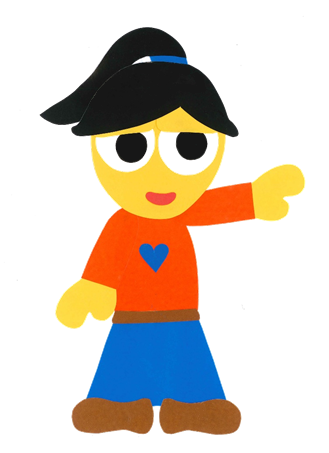 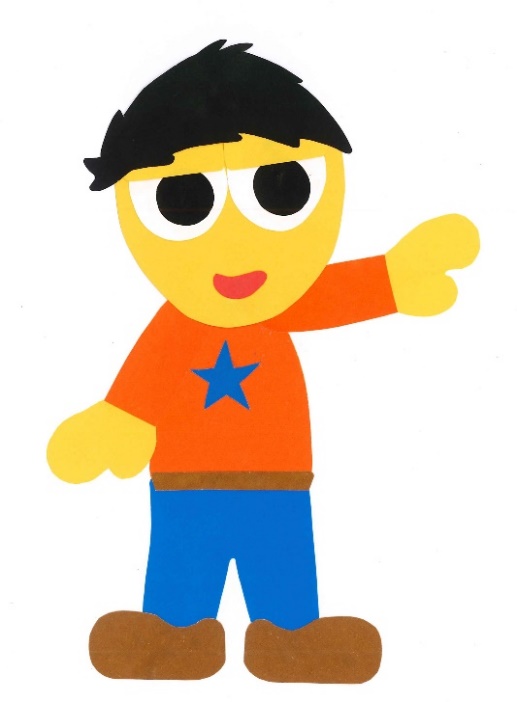 Donald Joyce
www.teacherdonald.com